Coupe des Yvelines 2022/2023
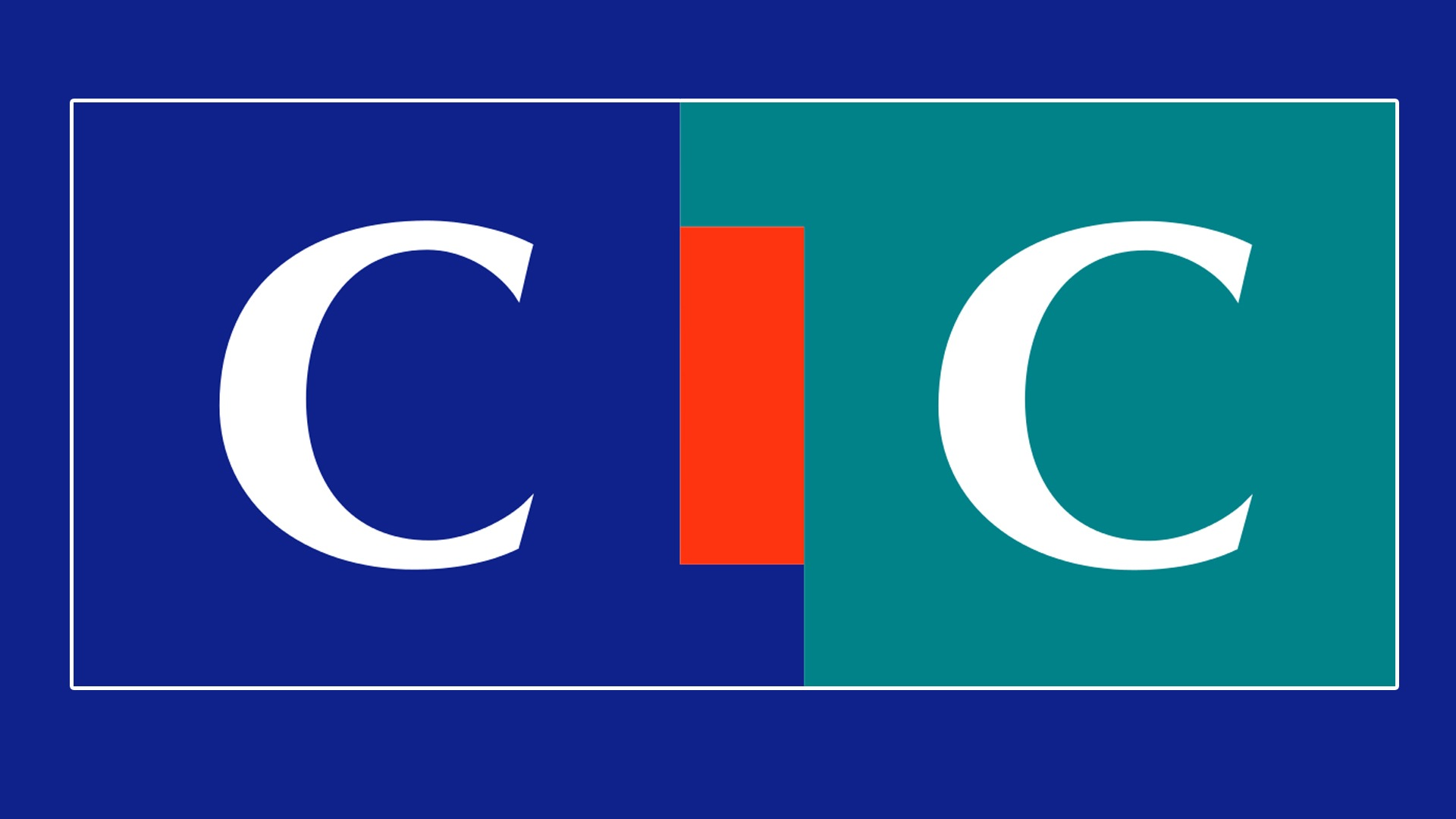 Comité Départemental de handball des Yvelines
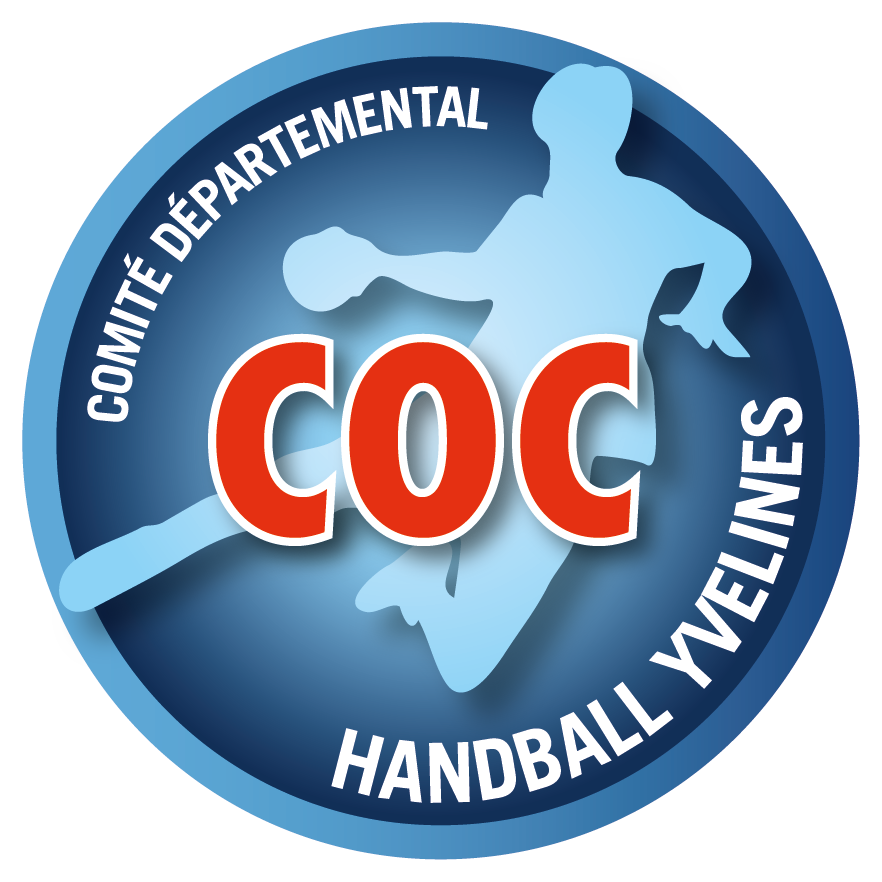 V5 : Publication du 18/04/2023
A tous les clubs Yvelinois,
Les tirages au sort de la Coupe des Yvelines version 2022-2023 ont été effectués. Vous les trouverez sous forme de tableaux avec les handicaps et les dates butoirs des différents tours (article 78.2).
Les équipes déjà inscrites dans le tableau hors tour préliminaire sont les équipes têtes de série **
A l'issue du 1er tour éliminatoire le challenge sera mis en place (article 78.3).*
Nous vous souhaitons à toutes et à tous de belles rencontres en espérant vous retrouver pour la fête du handball Yvelinois le 17 & 18 juin prochain.
Pour les catégories *

U11F/U18F : 
les clubs entrent en Challenge à l'issue des 1/4ème de finale
U11M/U13M/U13F/U15M/U15F/U18M/+16F : 
les clubs entrent en Challenge à l'issue des 1/8ème de finale
+16 M 
les clubs entrent en Challenge à l'issue des 1/16ème de finale
Têtes de série**
Les équipes déjà inscrites dans le tableau hors tour préliminaire sont les équipes têtes de série :
U11M : Classement du délayage HN au 14/11/2022
U11F : Classement COC 2022/2023
U13M : Equipes qualifiées pour le challenge région + classement COC 2022/2023
U13F : Equipes qualifiées pour le challenge région + classement COC 2022/2023
U15M : Classement COC 2022/2023
U15F : Equipe Région + Classement phase 3
U18M : Classement COC 2022/2023
18F : U17France + Classement Pré-Région 
+16F & +16M : Classement au 14/11/2022
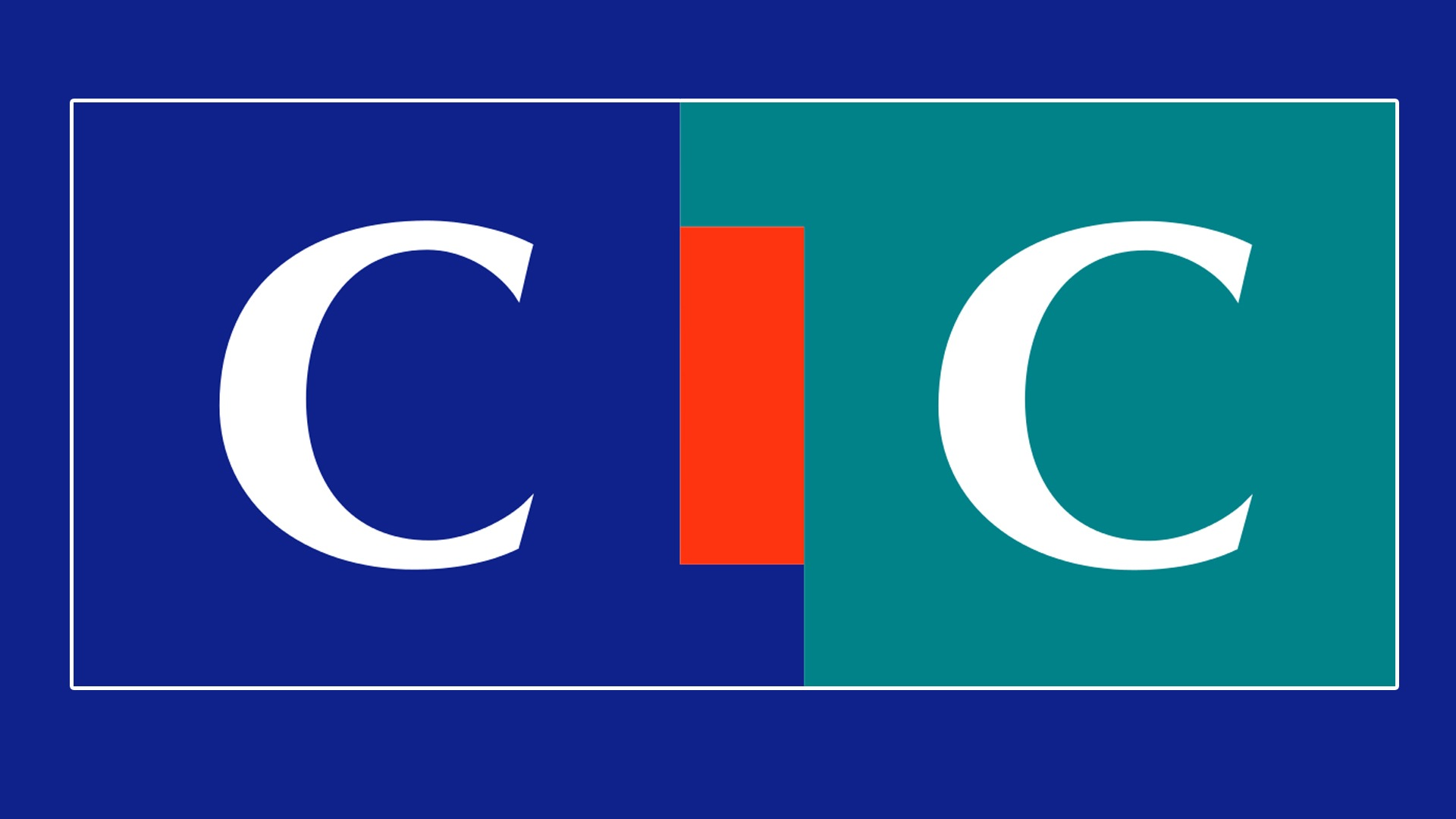 * L’équipe du plus bas niveau reçoit
COUPE DES YVELINES
03-04/12
20-21/05
04-05/02
03-04/12
04-05/02
20-21/05
01-02/04
01-02/04
1/4 de Finale*
1/2 Finale
Tour Préliminaire
1/8ème de Finale*
Tour Préliminaire
1/2 Finale
1/8ème de Finale*
1/4 de Finale*
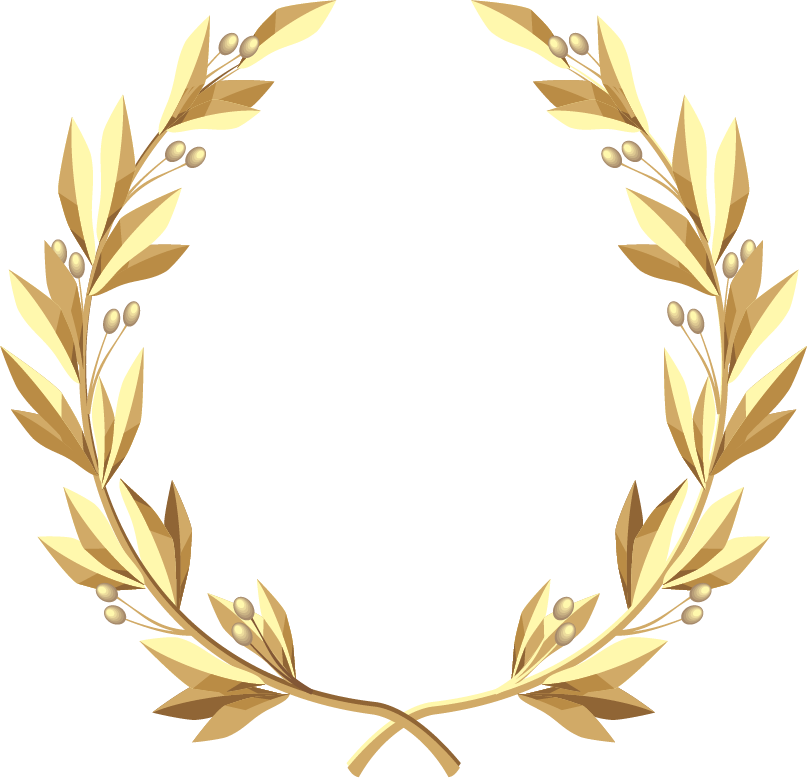 HBC CONFLANS
VERSAILLES HBC
HBC CONFLANS
VERSAILLES HBC
HOUILLES VESINET C (2)
HB BOIS D’ARCY
AS POISSY HB
HBC CONFLANS
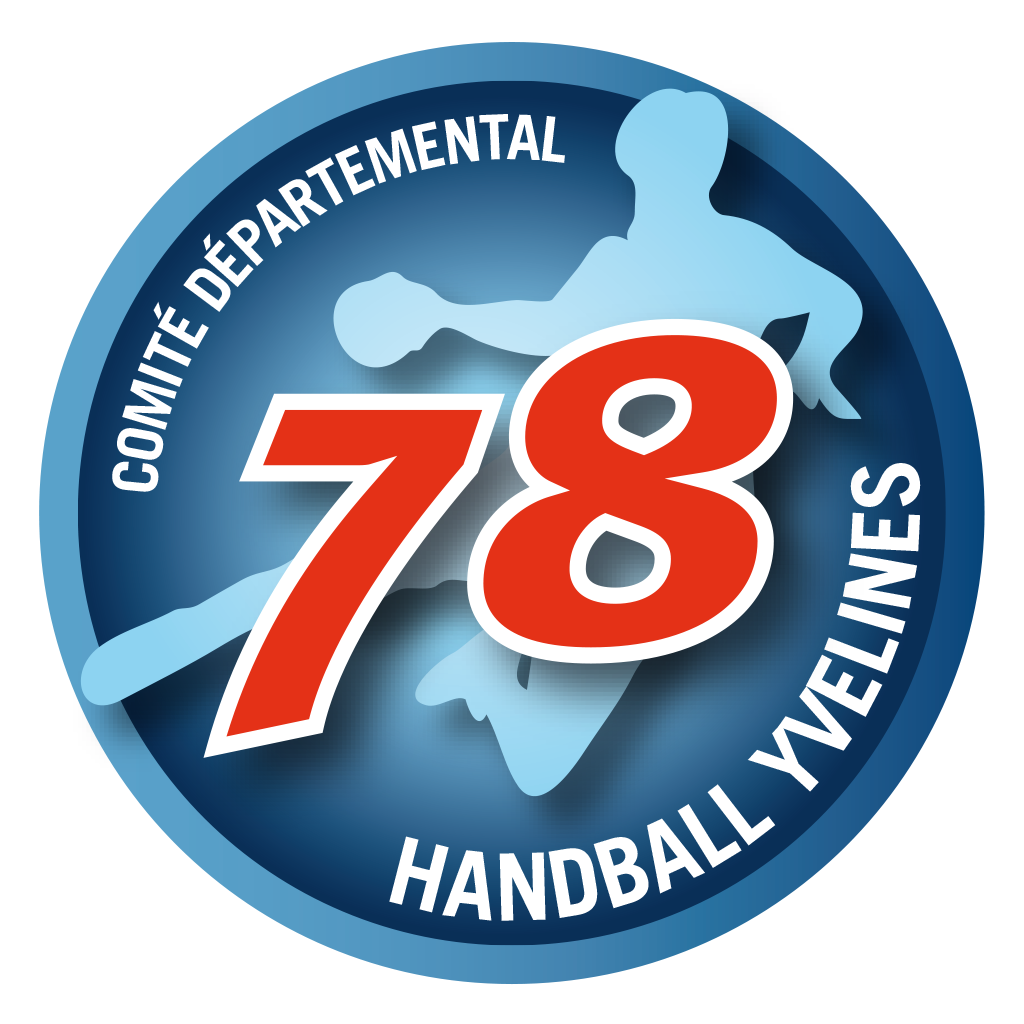 Exempt
Exempt
LE CHESNAY 78 HB
AS POISSY HB
Exempt
Exempt
TRIEL C 2H
AS POISSY HB
TRIEL C 2H
TS VICINOIS 88 HB
TRIEL C 2H
AS MONTIGNY LE BTX HB
PLAISIR LES CLAYES HB
AS MONTIGNY LE BTX HB
AS MONTIGNY LE BTX HB
TRIEL C 2H
Exempt
Vainqueur
Exempt
USC MAISONS – LAFFITTE HB
AS MANTAISE
Exempt
Exempt
HB BOUGIVAL
HBC CONFLANS (2)
HBC CONFLANS (2)
HB BOUGIVAL
RAMBOUILLET HB
AUBERGENVILLE HB
Finale
CLOC ACHERES
HOUILLES VESINET C
ASC TRAPPES
US HB VERNOUILLET / V (2)
HOUILLES VESINET C
CLOC ACHERES
CLOC ACHERES
HOUILLES VESINET C
ELANCOURT MAUREPAS HB
US HB VERNOUILLET/V
AS HB LES MUREAUX
ES PERRAY HB
AS BONNIERES
ES PERRAY HB
AS BONNIERES
AS SARTROUVILLE HB
ELANCOURT MAUREPAS HB
US HB VERNOUILLET/V
U11M
Exempt
Exempt
US HB VERNOUILLET/V
ELANCOURT MAUREPAS HB
Exempt
Exempt
Les rencontres doivent se jouer avant les dates indiquées
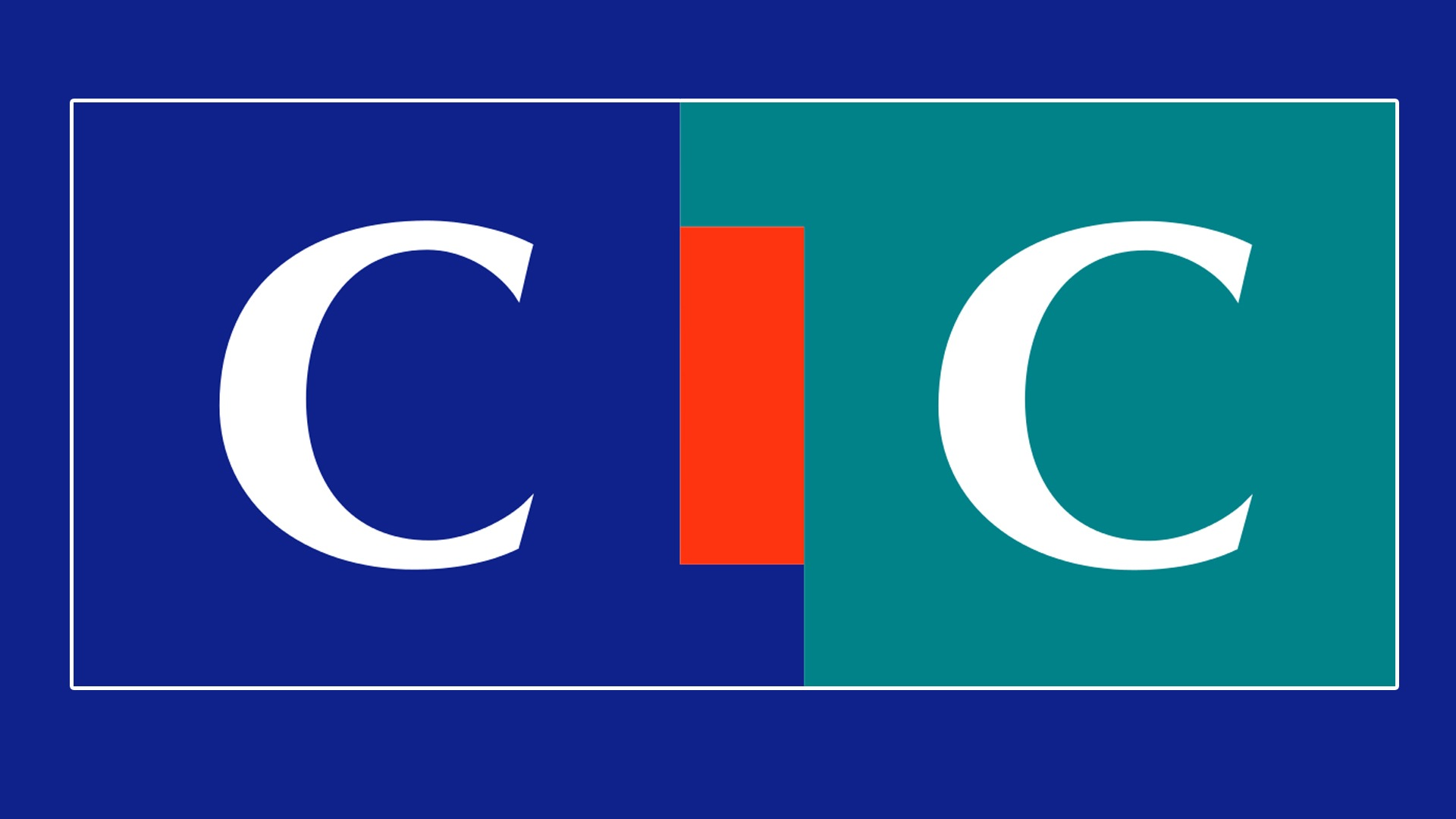 * L’équipe du plus bas niveau reçoit
CHALLENGE DES YVELINES
20-21/05
20-21/05
01-02/04
01-02/04
1/4 de Finale*
1/4 de Finale*
1/2 Finale*
1/2 Finale*
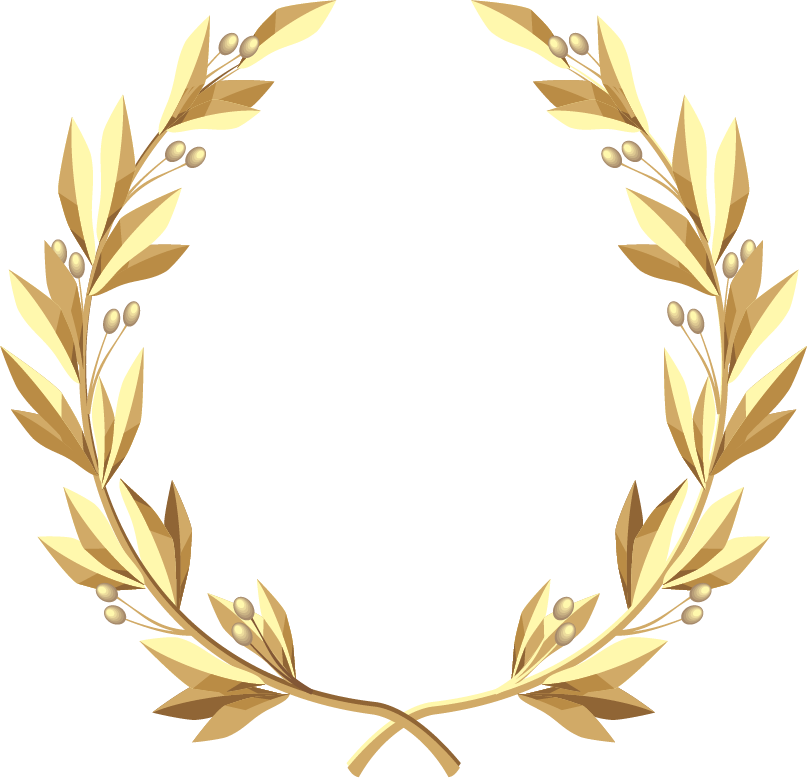 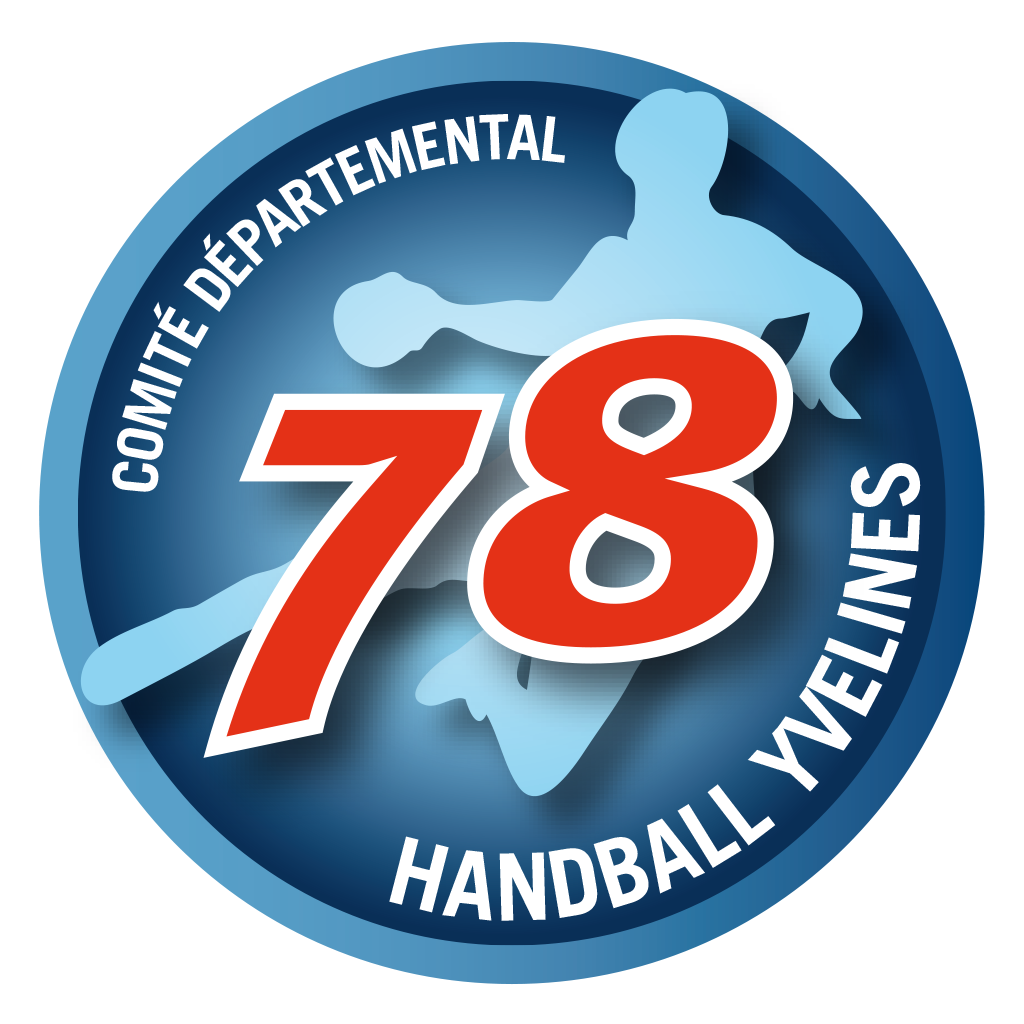 LE CHESNAY 78 HB
VERSAILLES HBC
LE CHESNAY 78 HB
AS MANTAISE
USC MAISONS – LAFFITTE HB
AS MANTAISE
HBC CONFLANS (2)
HB BOUGIVAL
Finale
HB BOUGIVAL *
HBC CONFLANS (2) *
AS BONNIERES
ES PERRAY HB
U11M
Les rencontres doivent se jouer avant les dates indiquées
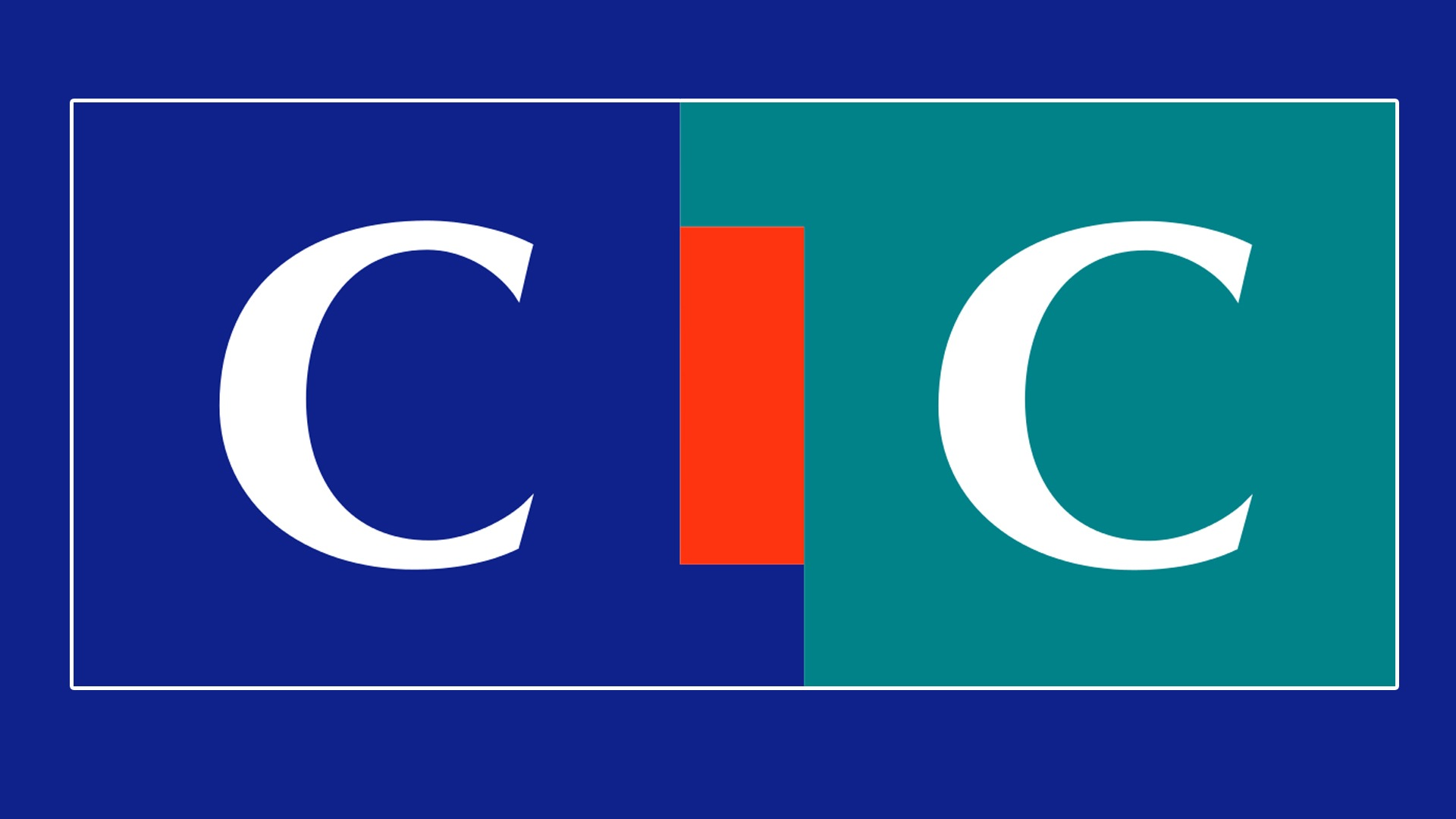 COUPE DES YVELINES
28-29/01
08-09/04
20-21/05
20-21/05
28-29/01
08-09/04
1/4 de Finale*
Tour Préliminaire
Tour Préliminaire
1/4 de Finale*
1/2 Finale*
1/2 Finale *
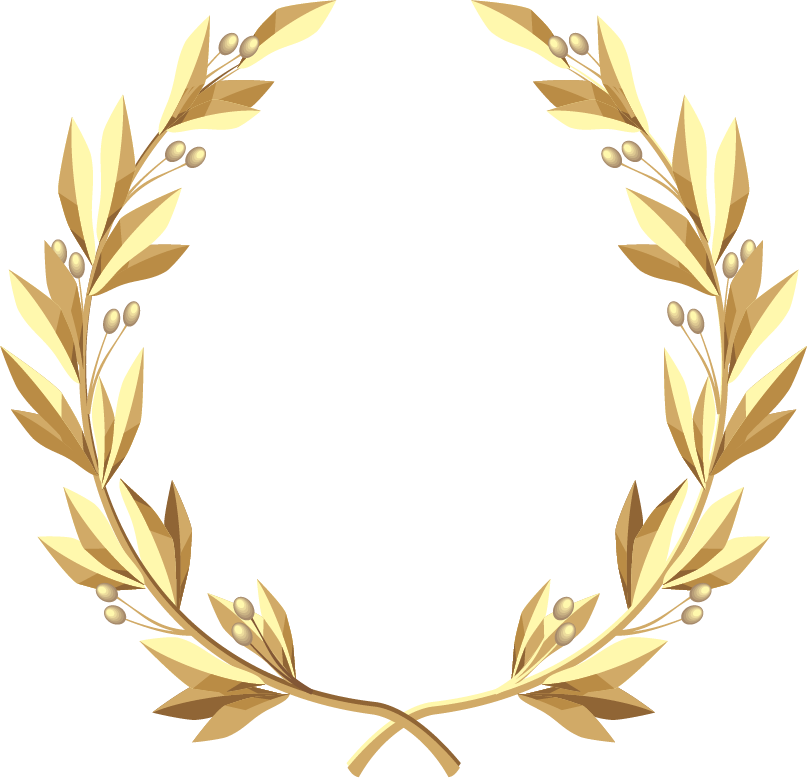 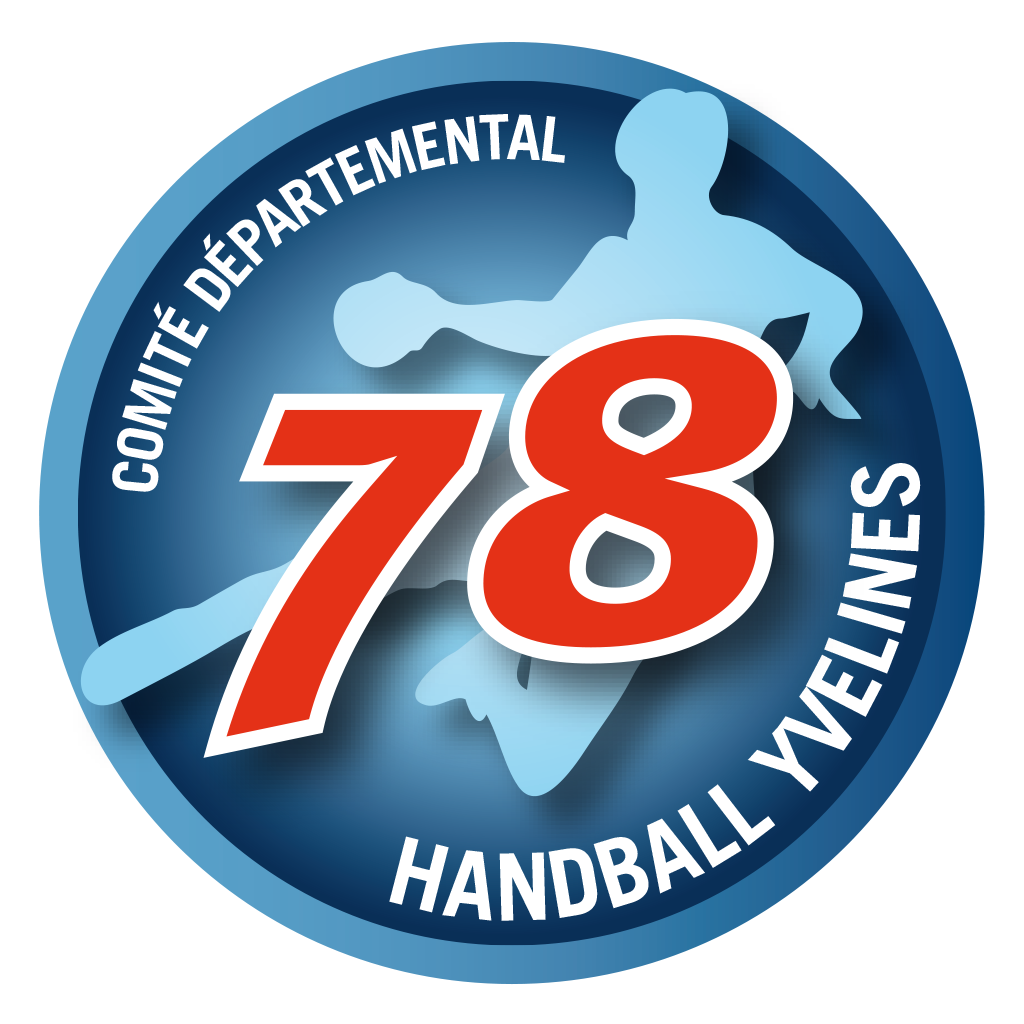 ES PERRAY HB
AS SARTROUVILLE HB
ES PERRAY HB
CLOC ACHERES
HOUILLES VESINET CARRIERES
CLOC ACHERES
ELANCOURT MAUREPAS HB
CLOC ACHERES
Exempt
Exempt
Vainqueur
ELANCOURT MAUREPAS HB
ASC TRAPPES
Exempt
Exempt
AS HB LES MUREAUX
AS MONTIGNY LE BTX HB
AS POISSY HB
HBC VELIZY VERSAILLES
Finale
AS POISSY HB
HBC VELIZY VERSAILLES
HBC VELIZY VERSAILLES
AS MANTAISE
Exempt
Exempt
AS MANTAISE
US HB VERNOUILLET / V
Exempt
Exempt
U11F
* L’équipe du plus bas niveau reçoit
Les rencontres doivent se jouer avant les dates indiquées​
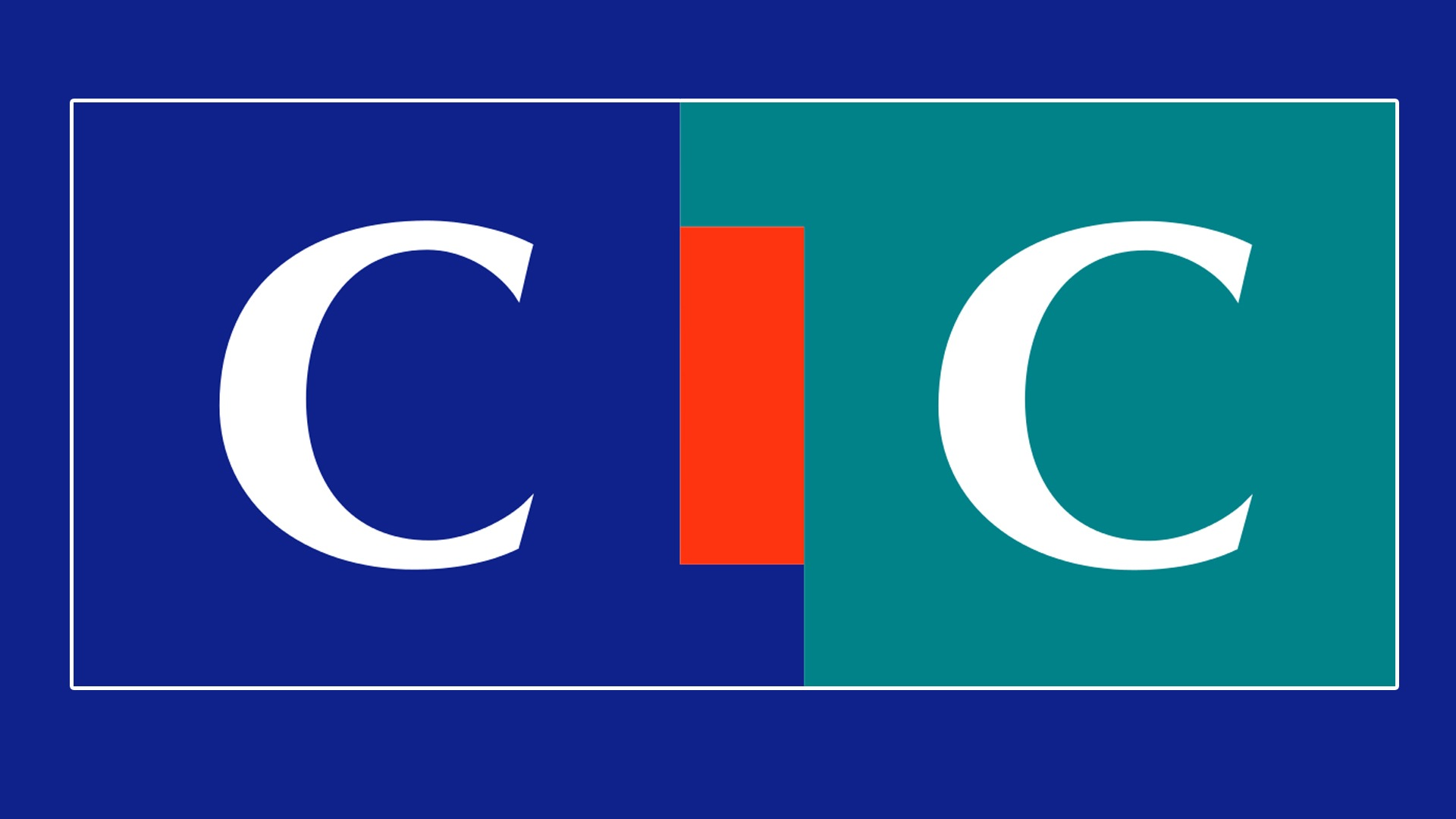 * L’équipe du plus bas niveau reçoit
CHALLENGE DES YVELINES
20-21/05
20-21/05
1/2 Finale*
1/2 Finale*
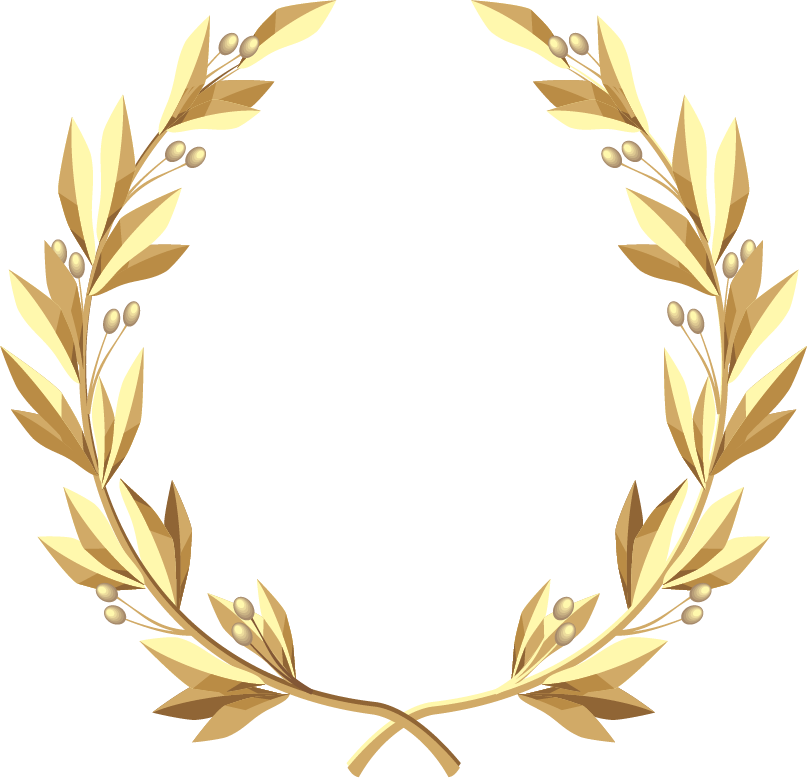 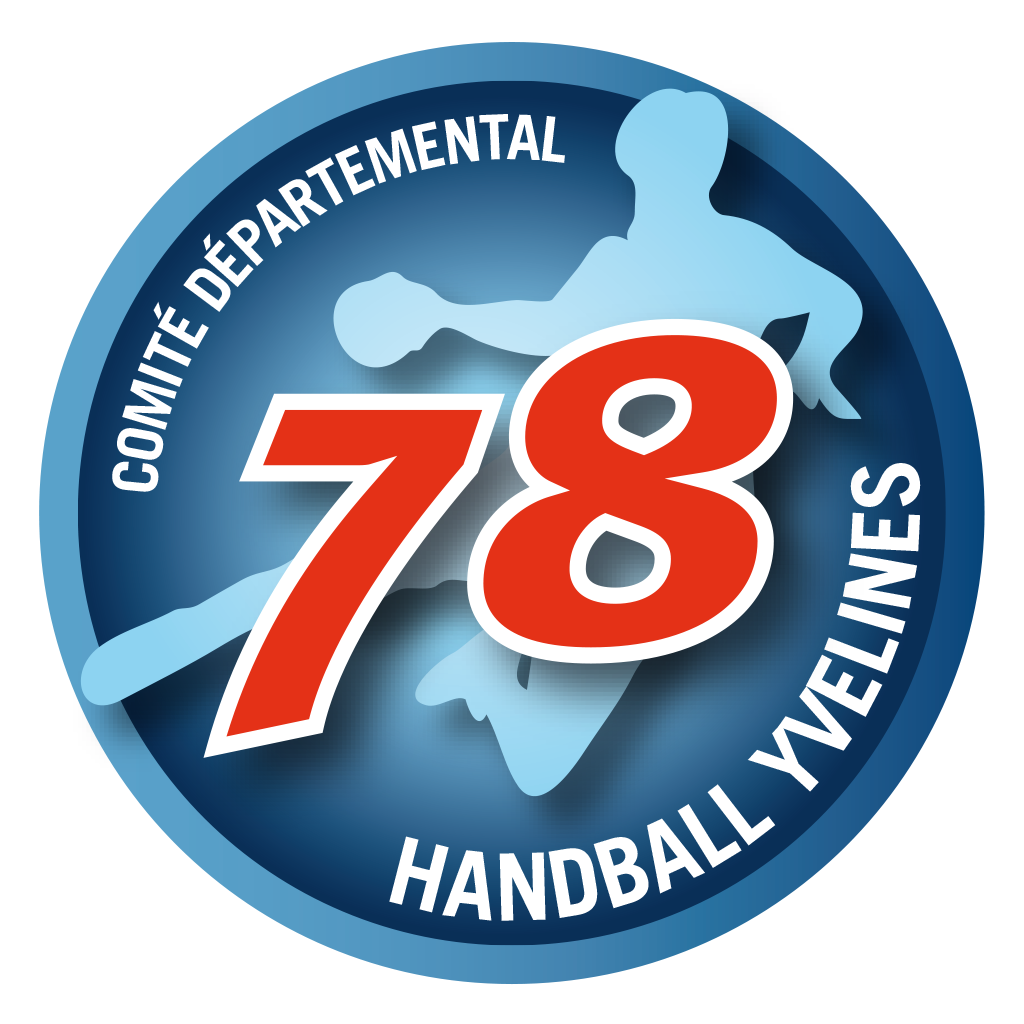 ES PERRAY HB *
ASC TRAPPES *
Finale
US HB VERNOUILLET / V
AS POISSY HB
U11F
Les rencontres doivent se jouer avant les dates indiquées
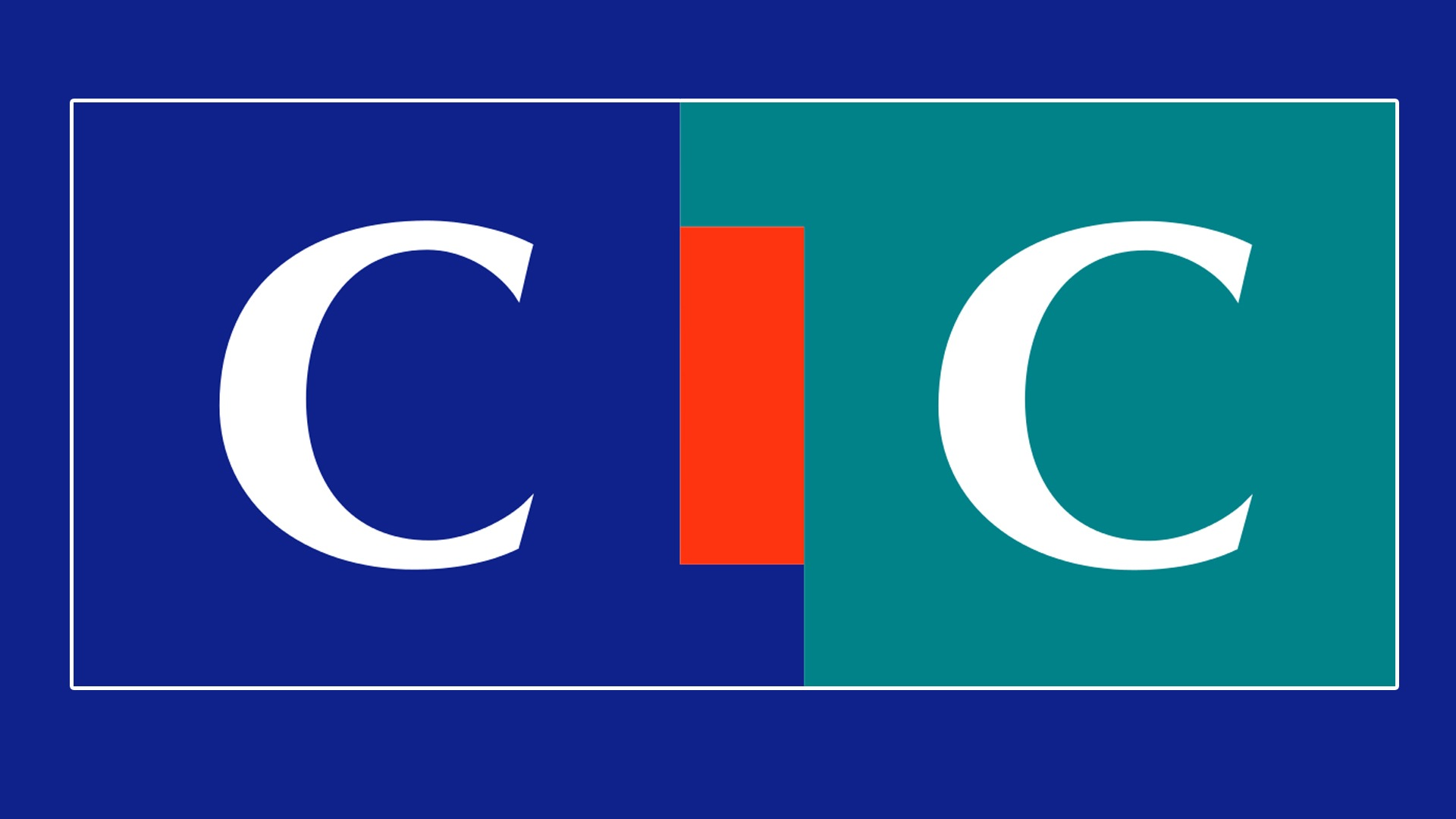 * L’équipe du plus bas niveau reçoit
COUPE DES YVELINES
10-11/12
20-21/05
28-29/01
10-11/12
28-29/01
20-21/05
08-09/04
08-09/04
1/4 de Finale*
1/2 Finale
Tour Préliminaire
1/8ème de Finale*
Tour Préliminaire
1/2 Finale
1/8ème de Finale*
1/4 de Finale*
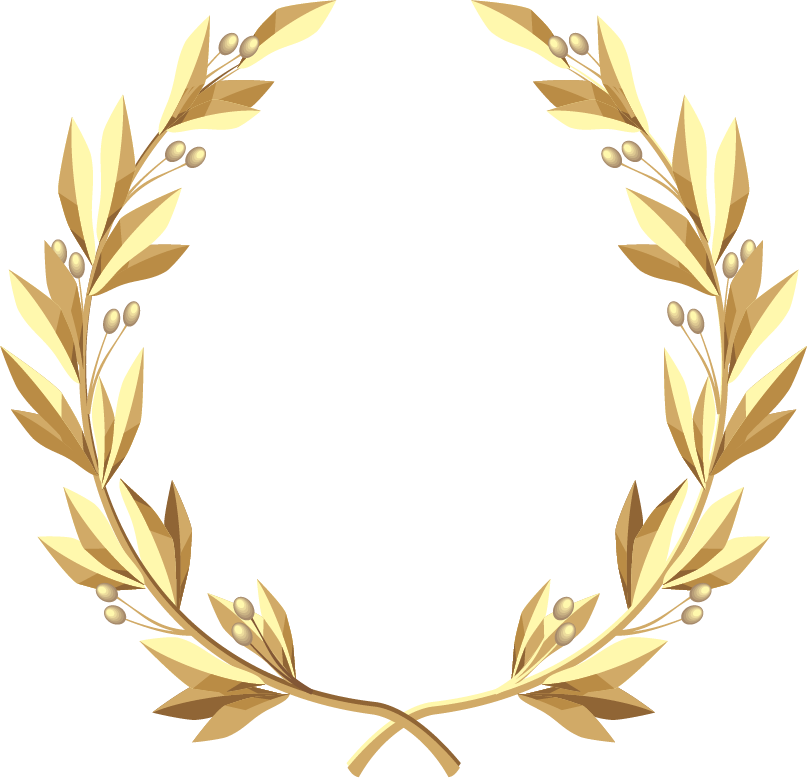 HOUILLES VESINET C (2)
Exempt
HOUILLES VESINET C (2)
TRIEL CHANTELOUP 2H
ASC TRAPPES
TRIEL CHANTELOUP 2H
HBC CONFLANS
LE CHESNAY 78 HB
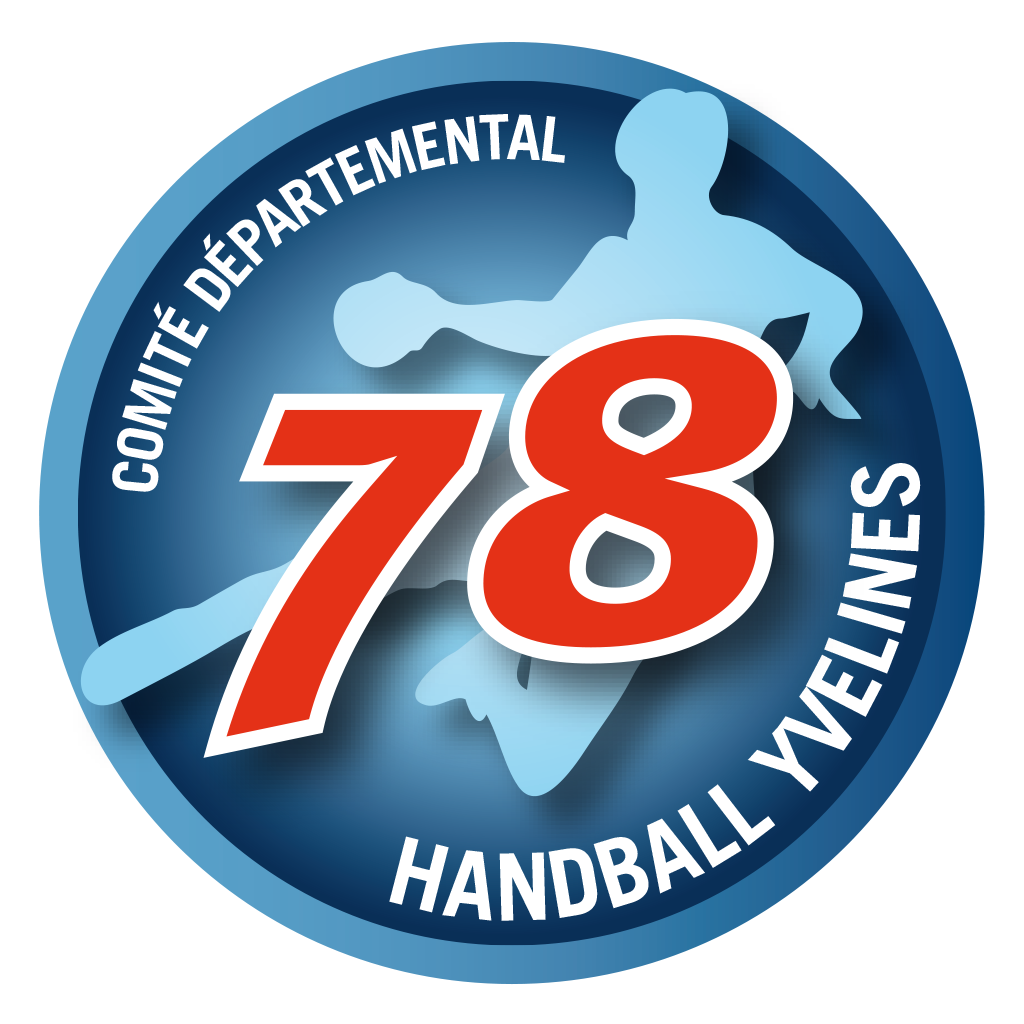 Exempt
Exempt
LE CHESNAY 78 HB
HBC CONFLANS
Exempt
Exempt
LE CHESNAY 78 HB *
HBC CONFLANS *
AS MANTAISE
US HB VERNOUILLET / V (2)
TS VICINOIS 88 HB
HBC BEYNES
TS VICINOIS 88 HB
HBC BEYNES
PLAISIR LES CLAYES HB
VERSAILLES HBC
Exempt
Vainqueur
Exempt
VERSAILLES HBC
PLAISIR LES CLAYES HB
Exempt
Exempt
ES PERRAY HB
ELANCOURT MAUREPAS HB
ES PERRAY HB
HB BOUGIVAL
HB BOUGIVAL
AS SARTROUVILLE HB
Finale
RAMBOUILLET HB
HOUILLES VESINET C
RAMBOUILLET HB
HOUILLES VESINET C
HOUILLES VESINET C
RAMBOUILLET HB
GUYANCOURT HB
Exempt
CLOC ACHERES
AS MONTIGNY LE BTX HB
AS MONTIGNY LE BTX HB
US HB VERNOUILLET / V
AS MONTIGNY LE BTX HB
US HB VERNOUILLET / V
AS BONNIERES
USC MAISONS LAFFITTE HB
CLOC ACHERES
AS MONTIGNY LE BTX HB
U13M
Exempt
Exempt
AS POISSY HB
CLOC ACHERES
Exempt
Exempt
Les rencontres doivent se jouer avant les dates indiquées
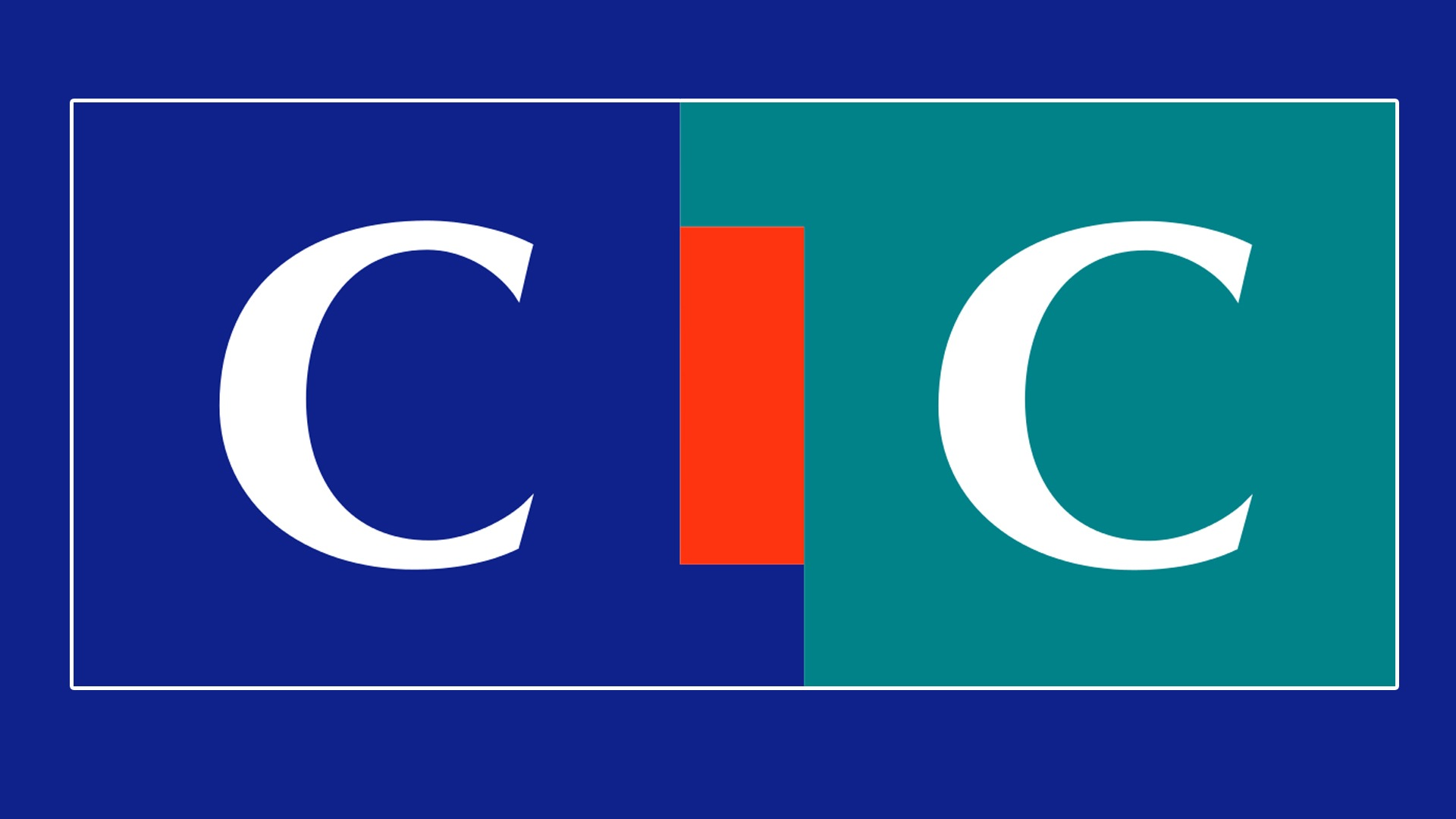 * L’équipe du plus bas niveau reçoit
CHALLENGE DES YVELINES
20-21/05
20-21/05
08-09/04
08-09/04
1/4 de Finale*
1/4 de Finale*
1/2 Finale*
1/2 Finale*
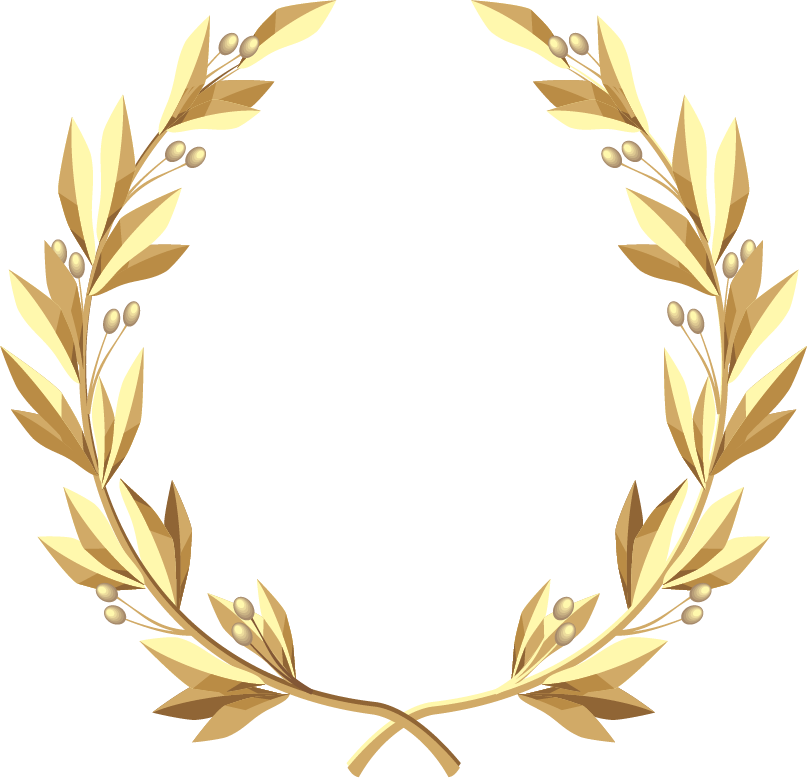 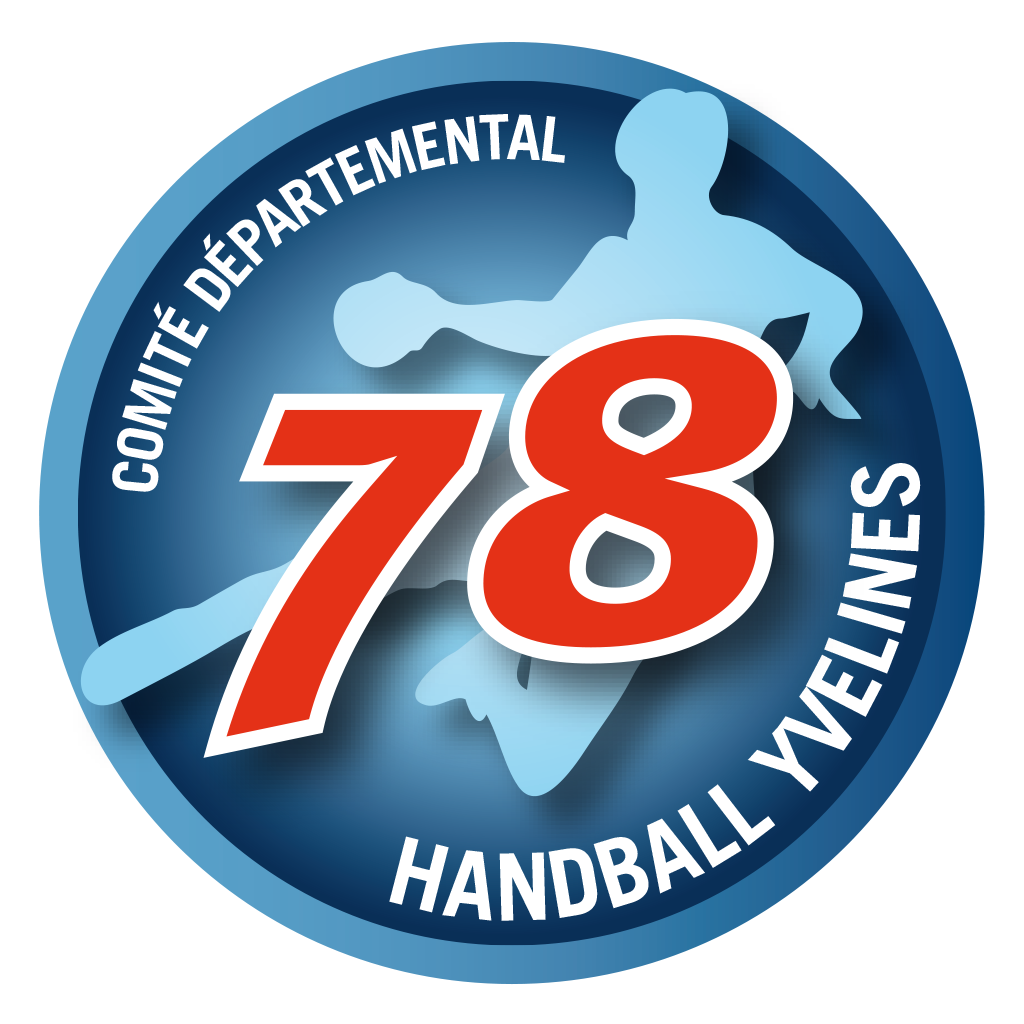 HOUILLES VESINET C (2)
TRIEL CHANTELOUP 2H
HBC BEYNES
TS VICINOIS 88 HB
HBC BEYNES
ES PERRAY HB
HB BOUGIVAL
Finale
US HB VERNOUILLET / V
AS POISSY HB
AS POISSY HB
US HB VERNOUILLET / V
U13M
Les rencontres doivent se jouer avant les dates indiquées
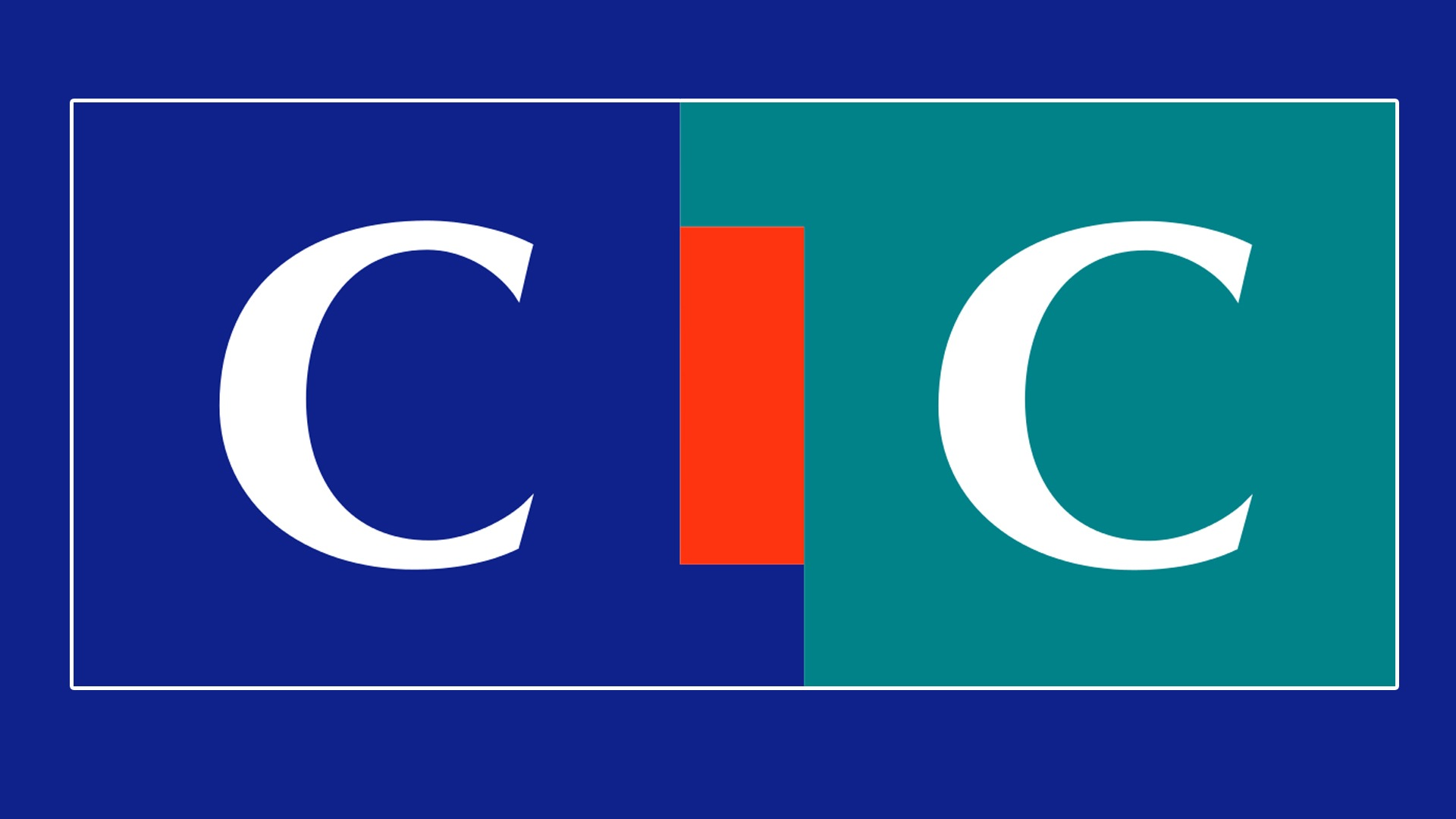 COUPE DES YVELINES
20-21/05
28-29/01
28-29/01
20-21/05
08-09/04
08-09/04
1/4 de Finale*
1/8ème de Finale*
1/8ème de Finale*
1/4 de Finale*
1/2 Finale*
1/2 Finale *
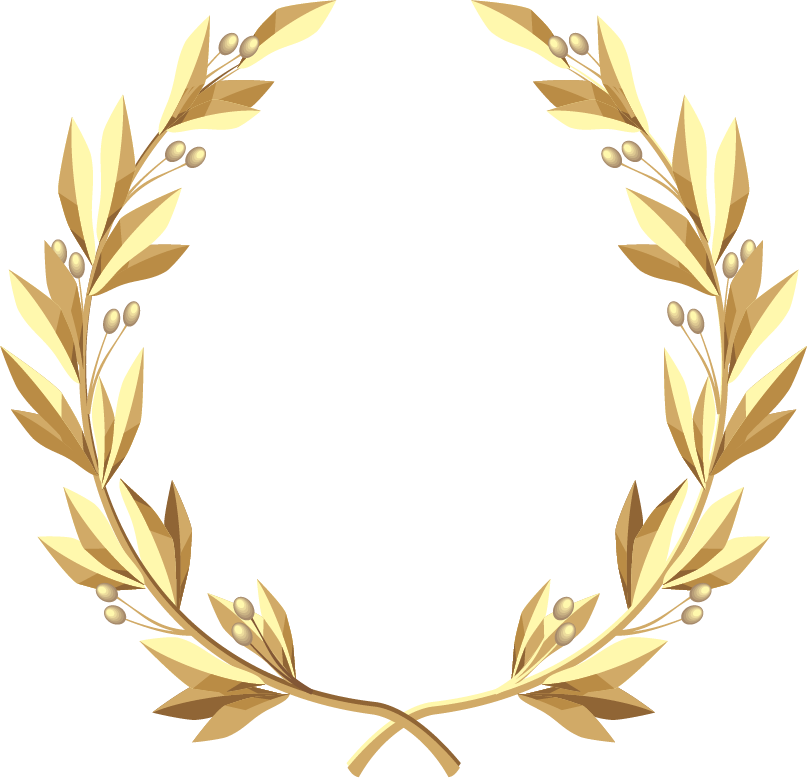 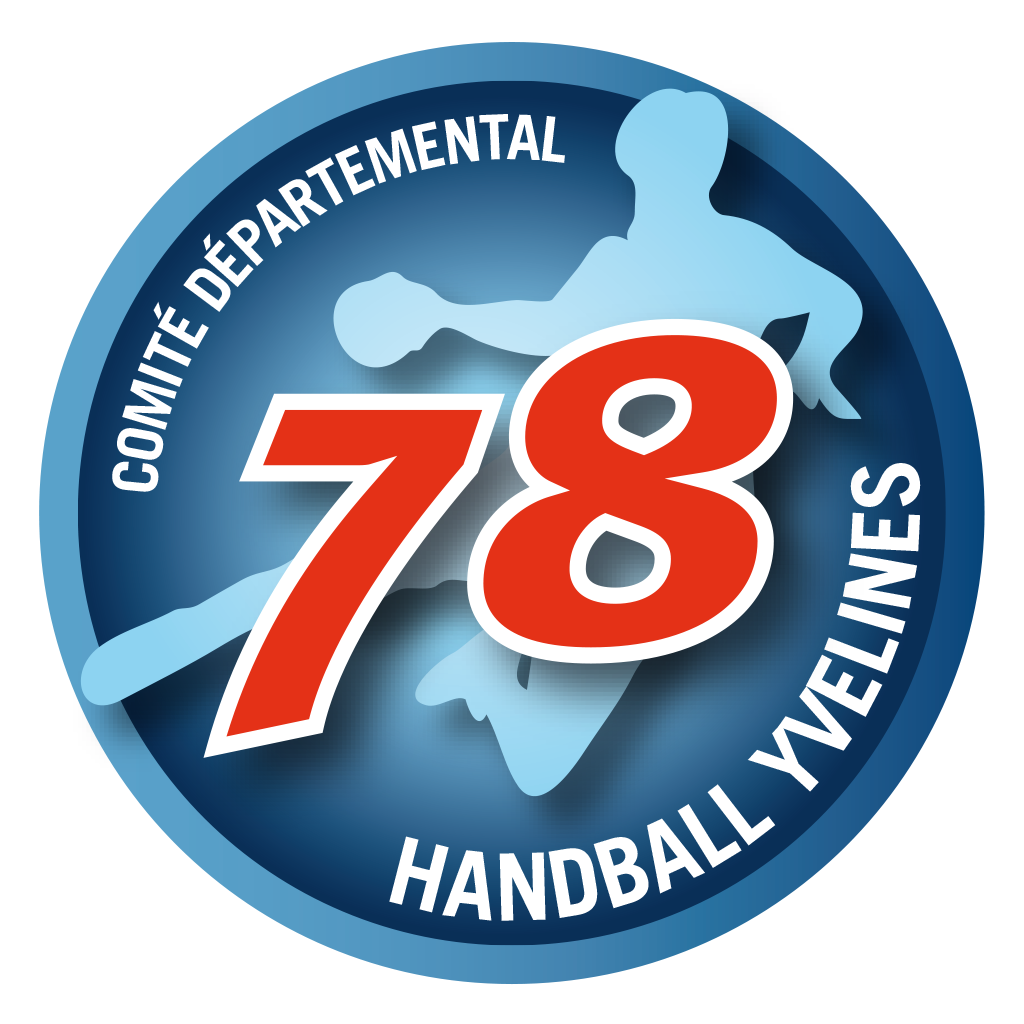 HBC VELIZY / VERSAILLES
AUBERGENVILLE HB
AS MONTIGNY LE BTX HB
TEAM 2 RIVES DE SEINE
AS MONTIGNY LE BTX HB
TEAM 2 RIVES DE SEINE
PLAISIR LES CLAYES HB
ASC TRAPPES
PESG
US HB VERNOUILLET  VERNEUIL (2)
Vainqueur
Celia Folny à joué en U15F Coupe en 1/8ème avec le Chesnay. Vérifier qu’elle ne joue pas également en U13F sur les prochains tours
PLAISIR LES CLAYES HB
ASC TRAPPES
PLAISIR LES CLAYES HB
ASC TRAPPES
AS HB LES MUREAUX
HOUILLES VESINET C
LE CHESNAY 78 HB
ELANCOURT MAUREPAS HB
Finale
LE CHESNAY 78 HB
ELANCOURT MAUREPAS HB
AS MANTAISE
TS VICINOIS 88 HB
HBC CONFLANS
AS MANTAISE
US HB VERNOUILLET V
AS MANTAISE
US HB VERNOUILLET V
U13F
* L’équipe du plus bas niveau reçoit
Les rencontres doivent se jouer avant les dates indiquées​
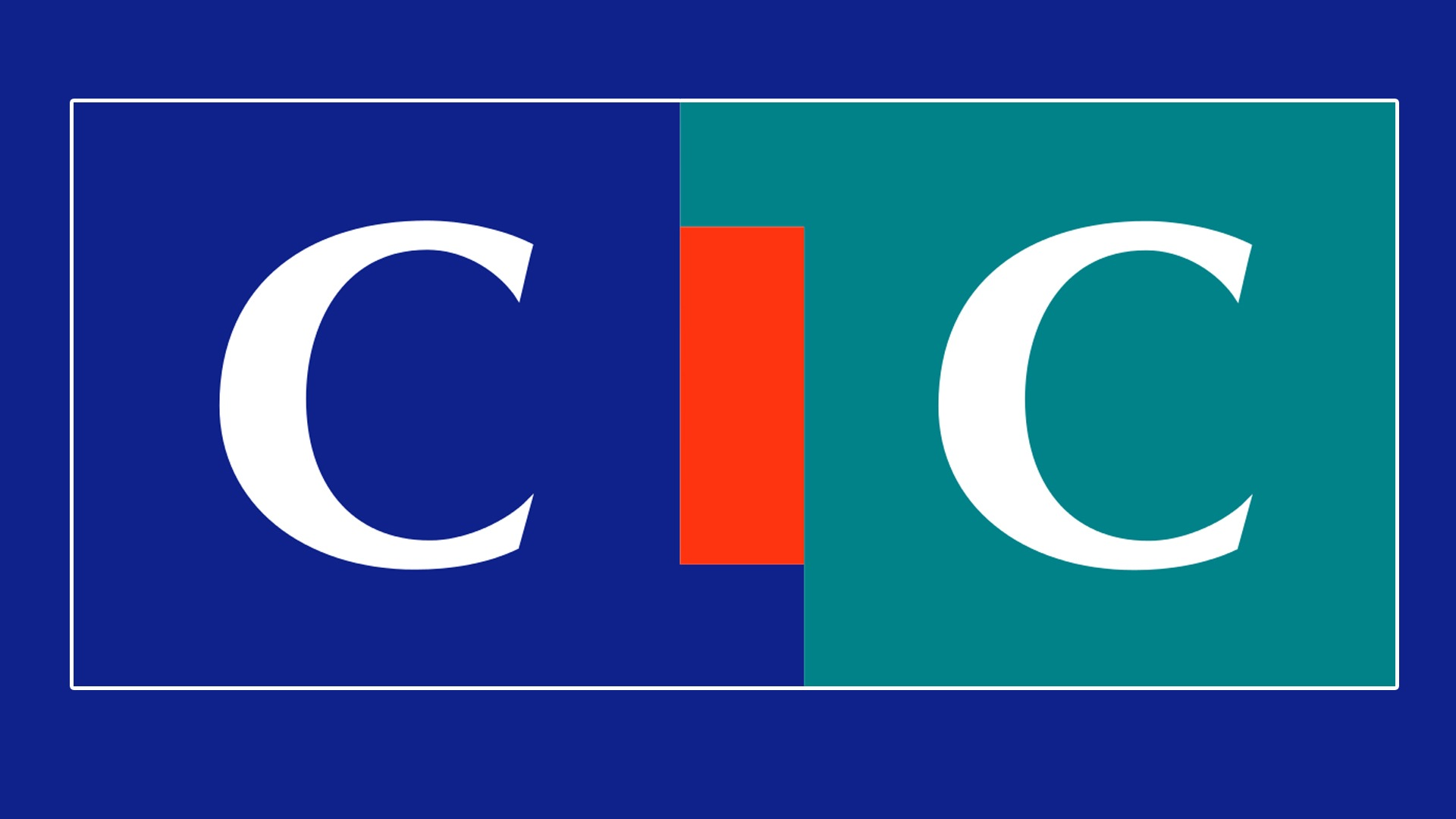 CHALLENGE DES YVELINES
20-21/05
20-21/05
08-09/04
08-09/04
1/4 de Finale*
1/4 de Finale*
1/2 Finale*
1/2 Finale*
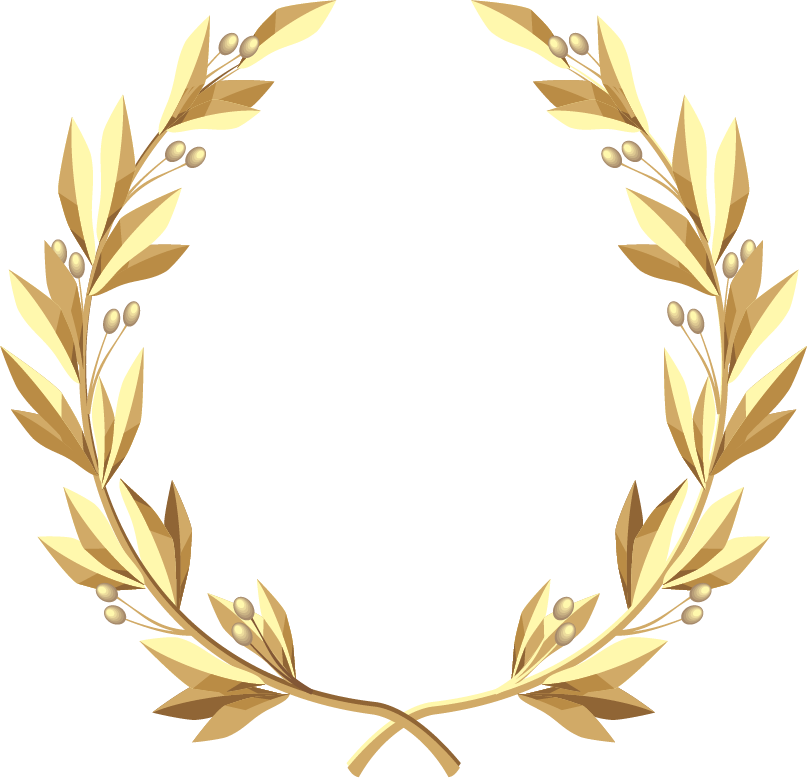 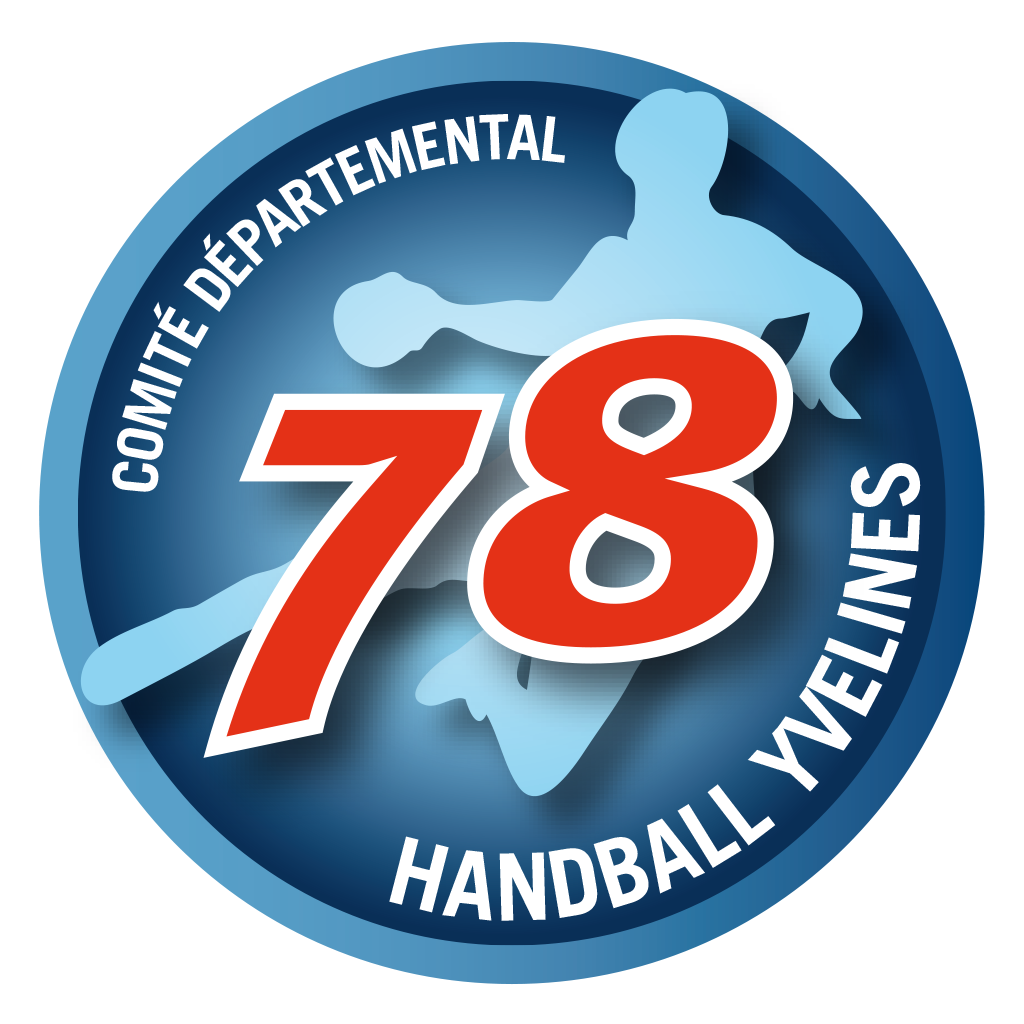 HBC VELIZY / VERSAILLES
AUBERGENVILLE HB
HBC VELIZY / VERSAILLES
AUBERGENVILLE HB
PESG
Exempt
AS HB LES MUREAUX
HOUILLES VESINET C
Finale
AS HB LES MUREAUX
TS VICINOIS 88 HB
HBC CONFLANS
U13F
* L’équipe citée en premier reçoit
Les rencontres doivent se jouer avant les dates indiquées
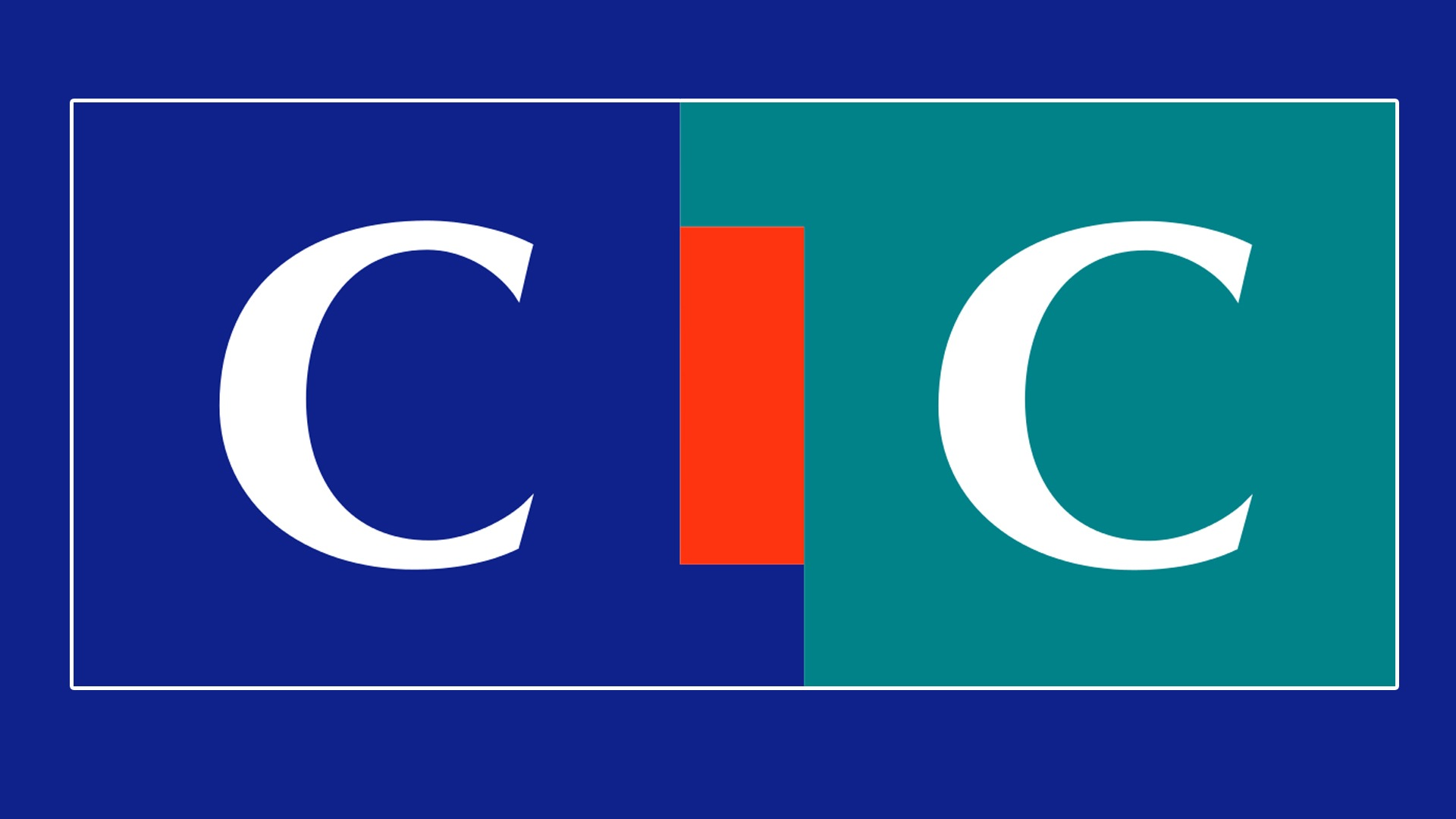 * L’équipe citée en premier reçoit
COUPE DES YVELINES
03-04/12
20-21/05
18-19/02
03-04/12
18-19/02
20-21/05
08-09/04
08-09/04
1/4 de Finale*
1/2 Finale
Tour Préliminaire
1/8ème de Finale*
Tour Préliminaire
1/2 Finale
1/8ème de Finale*
1/4 de Finale*
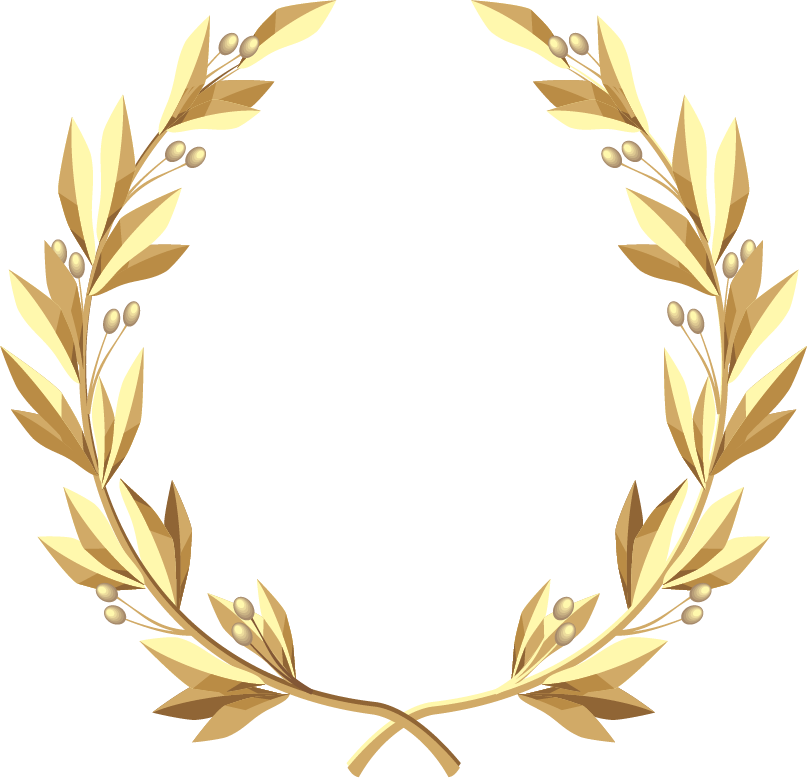 HBC BEYNES
GUYANCOURT HB
HB BOUGIVAL
AO BUC
HB BOUGIVAL
AO BUC
AS MONTIGNY LE BTX HB
HBC CONFLANS
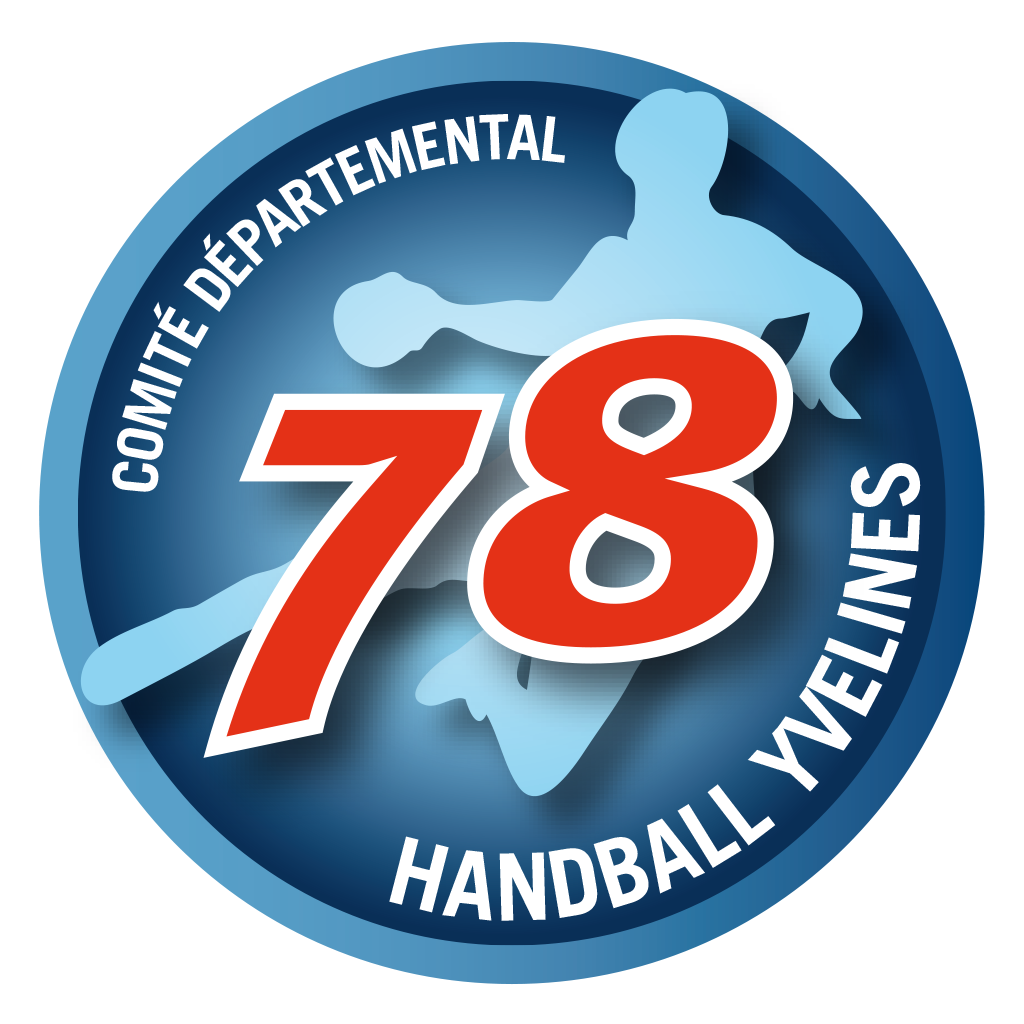 AS HB LES MUREAUX
RAMBOUILLET HB
HBC CONFLANS
AS MONTIGNY LE BTX HB
HBC CONFLANS
AS MONTIGNY LE BTX HB
HBC CONFLANS
AS MONTIGNY LE BTX HB
VERSAILLES HBC (2)
ES PERRAY HB
VERSAILLES HBC (2)
CLOC ACHERES
AS BONNIERES
CLOC ACHERES
LE CHESNAY 78 HB
PLAISIR LES CLAYES HB
TRIEL C 2H
Vainqueur
ELANCOURT MAUREPAS HB
PLAISIR LES CLAYES HB
LE CHESNAY 78 HB
PLAISIR LES CLAYES HB
LE CHESNAY 78 HB
AS ST CYR FONTENAY 78 HB
CELLOIS HB
CELLOIS HB
AS ST CYR FONTENAY 78 HB
TS VICINOIS 88 HB
USC MAISONS LAFFITTE HB
Finale
AS POISSY HB
HOUILLES VESINET C
AS MANTAISE
HBC VELIZY
HOUILLES VESINET C
AS POISSY HB
AS POISSY HB
HOUILLES VESINET C
AS POISSY HB
VERSAILLES HBC
HB MAULOIS
ASC TRAPPES
ASC TRAPPES
SARTROUVILLE HB
SARTROUVILLE HB
AUBERGENVILLE HB
US HB VERNOUILLET V
VERSAILLES HBC
U15M
Exempt
Exempt
VERSAILLES HBC
US HB VERNOUILLET / V
Exempt
Exempt
Les rencontres doivent se jouer avant les dates indiquées
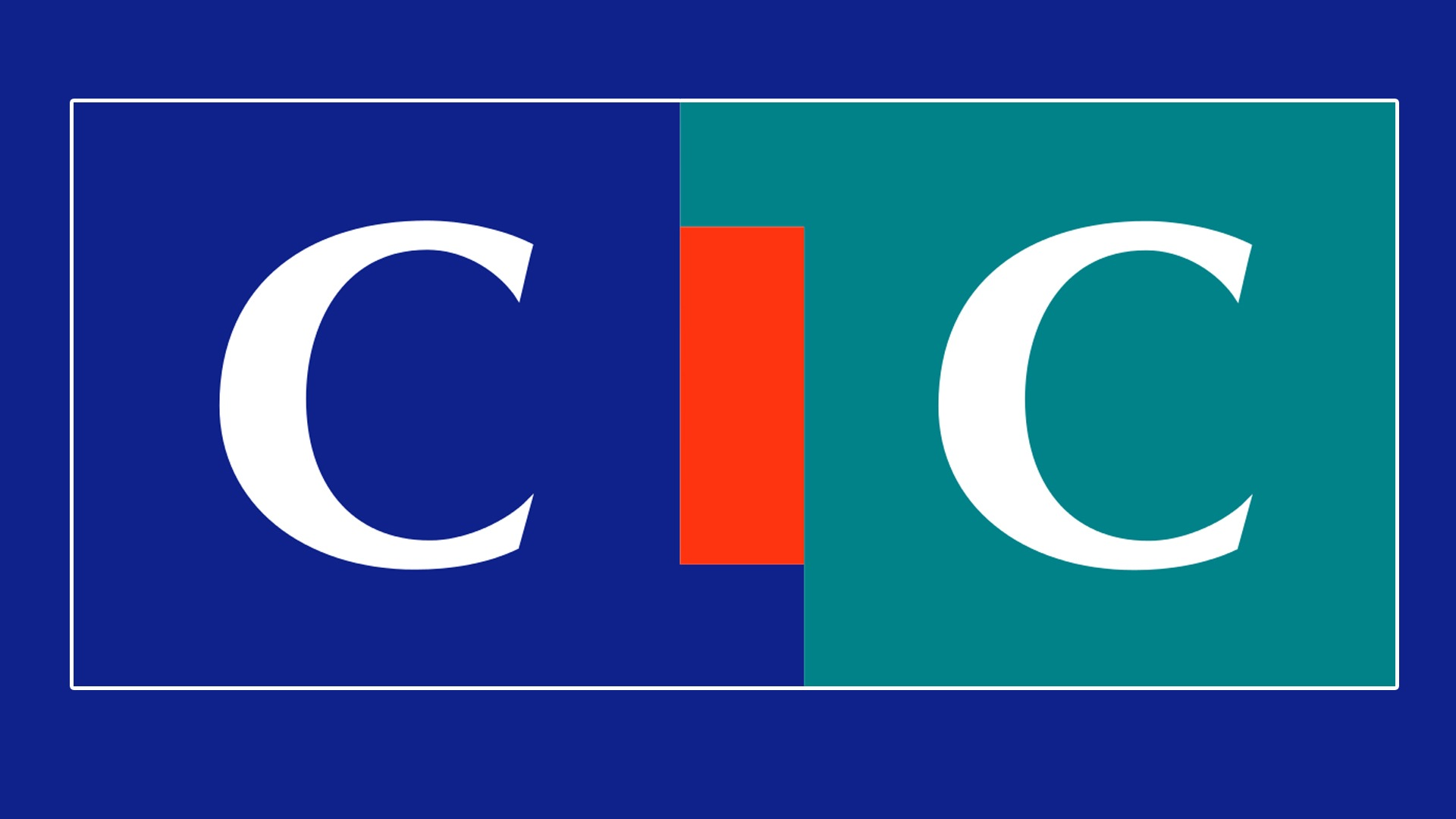 CHALLENGE DES YVELINES
20-21/05
20-21/05
08-09/04
08-09/04
1/4 de Finale*
1/4 de Finale*
1/2 Finale*
1/2 Finale*
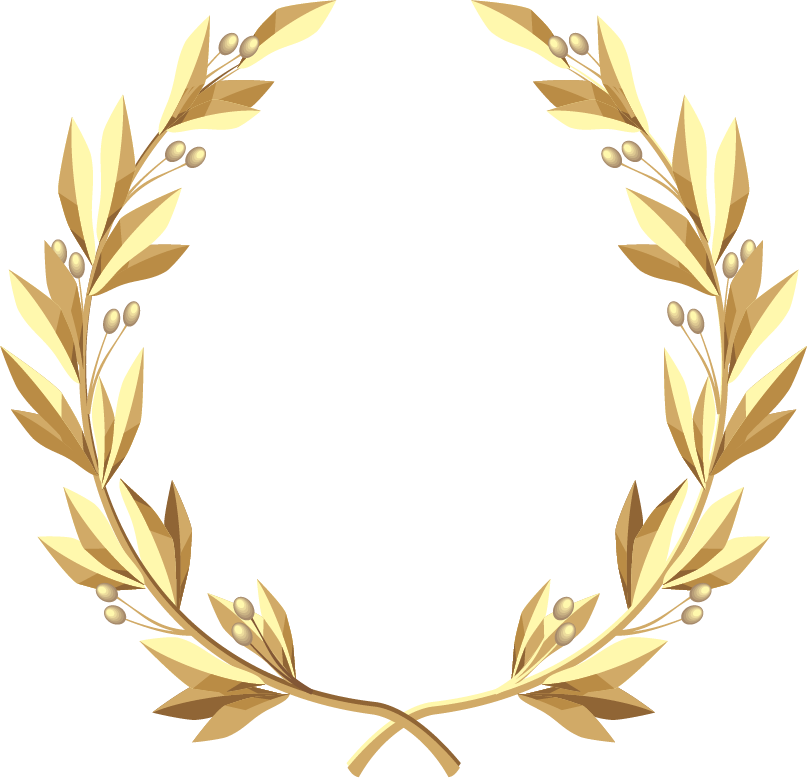 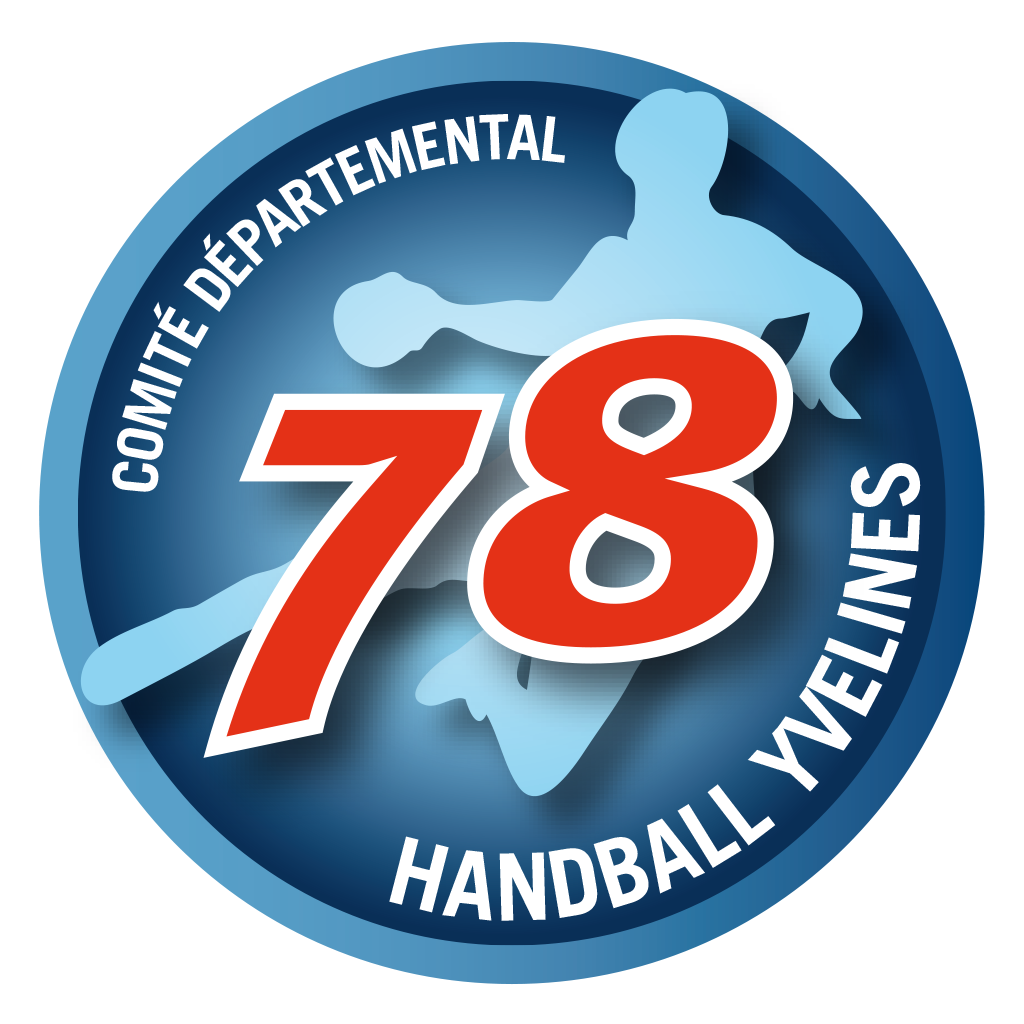 HB BOUGIVAL
AO BUC
VERSAILLES HBC (2)
CLOC ACHERES
VERSAILLES HBC (2)
CLOC ACHERES
CELLOIS HB
AS ST CYR FONTENAY 78 HB
Finale
AS ST CYR FONTENAY 78 HB
SARTROUVILLE HB
SARTROUVILLE HB
ASC TRAPPES
U15M
* L’équipe citée en premier reçoit
Les rencontres doivent se jouer avant les dates indiquées
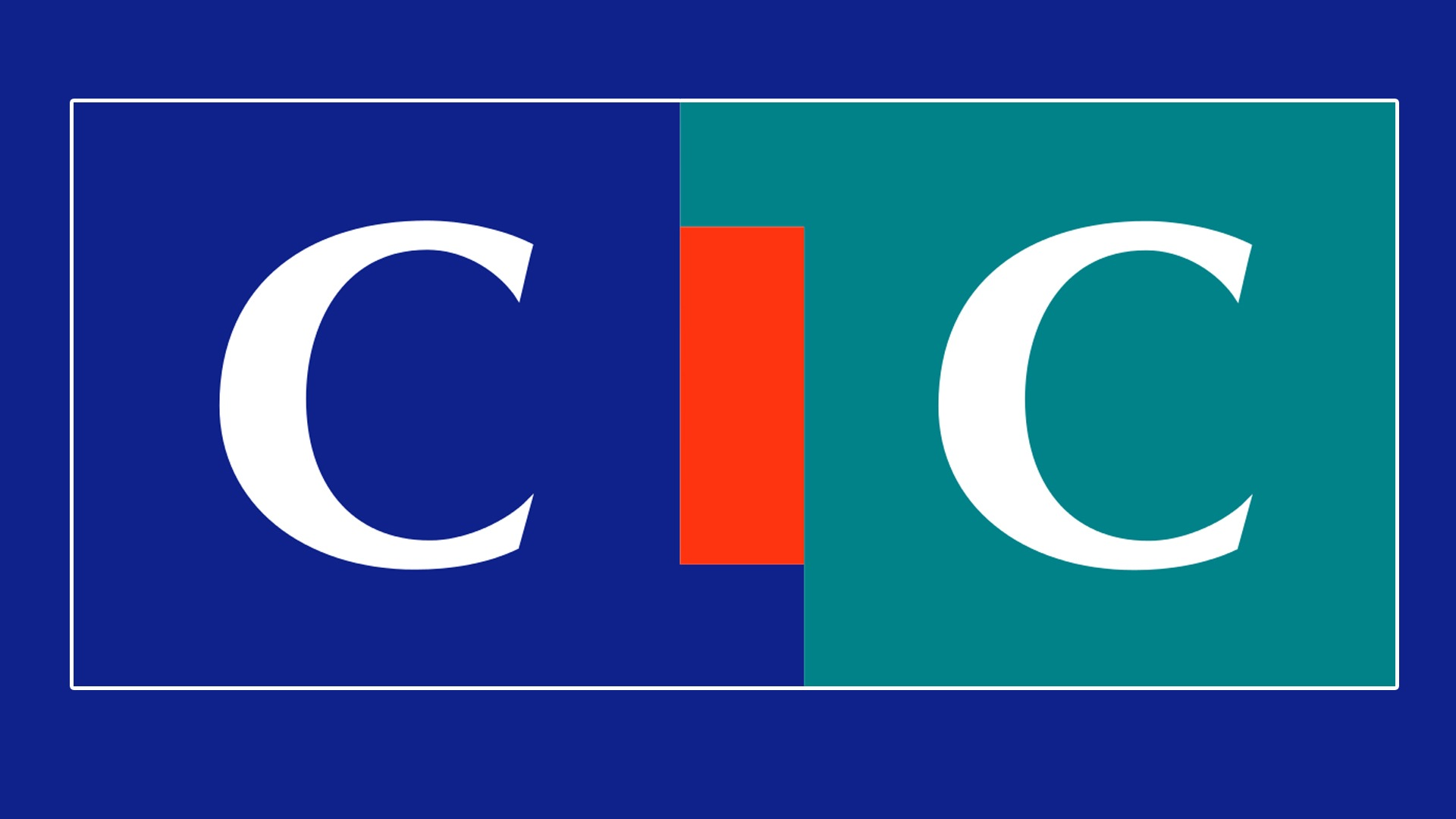 * L’équipe du plus bas niveau reçoit
COUPE DES YVELINES
03-04/12
20-21/05
21-22/01
03-04/12
21-22/01
20-21/05
08-09/04
08-09/04
1/4 de Finale*
1/2 Finale
Tour Préliminaire
1/8ème de Finale*
Tour Préliminaire
1/2 Finale
1/8ème de Finale*
1/4 de Finale*
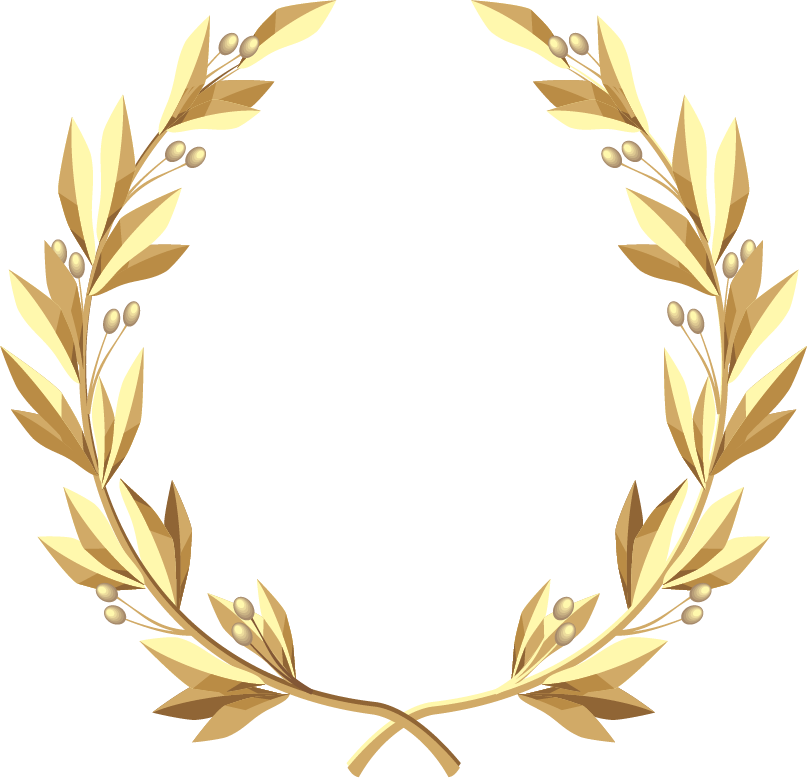 HB BOIS D’ARCY
Exempt
HB BOIS D’ARCY
HBC VELIZY VERSAILLES
HBC CONFLANS
HBC VELIZY / VERSAILLES
HOUILLES VESINET C (+3)
SQY HB (2)
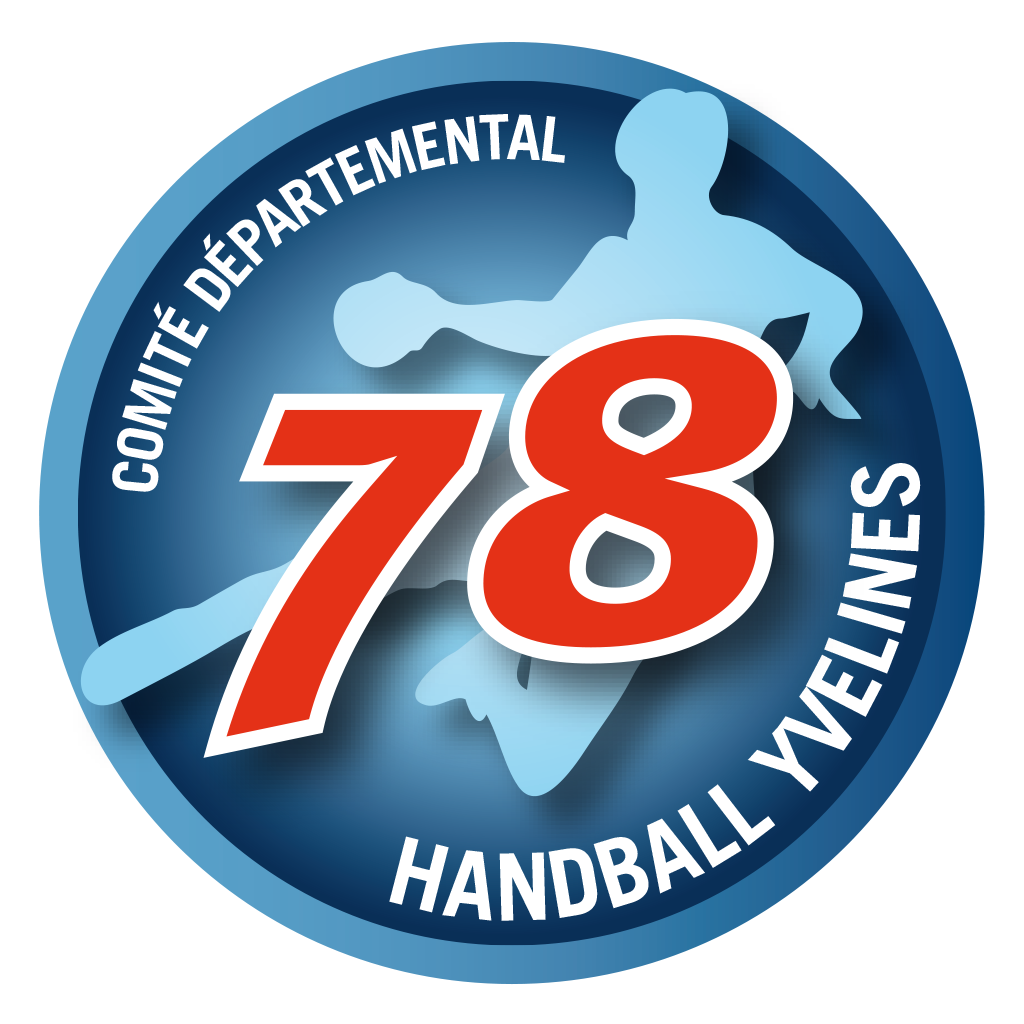 Exempt
Exempt
SQY HB (2)
HOUILLES VESINET C
Exempt
Exempt
HBSO (+3)
EFCY
Exempt
Exempt
PESG
US HB VERNOUILLET / VERNEUIL (2)
PESG
US HB VERNOUILLET (2)
EFCY
HBSO
Exempt
Vainqueur
Exempt
HBSO
EFCY
Exempt
Exempt
LE CHESNAY 78 HB
SARTROUVILLE HB
SARTROUVILLE HB
LE CHESNAY 78 HB
Exempt
TEAM 2 RIVES DE SEINE
Finale
EFCY (2) (+3)
AS HB LES MUREAUX (+3)
Exempt
Exempt
AS HB LES MUREAUX
EFCY (2)
Exempt
Exempt
AS MANTAISE
SQY HB
AS ST CYR FONTENAY HB 78
US HB VERNOUILLET / V
AUBERGENVILLE HB
US HB VERNOUILLET / VERNEUIL
AUBERGENVILLE HB
Exempt
AS MANTAISE
SQY HB
U15F
Exempt
Exempt
SQY HB
AS MANTAISE
Exempt
Exempt
Les rencontres doivent se jouer avant les dates indiquées
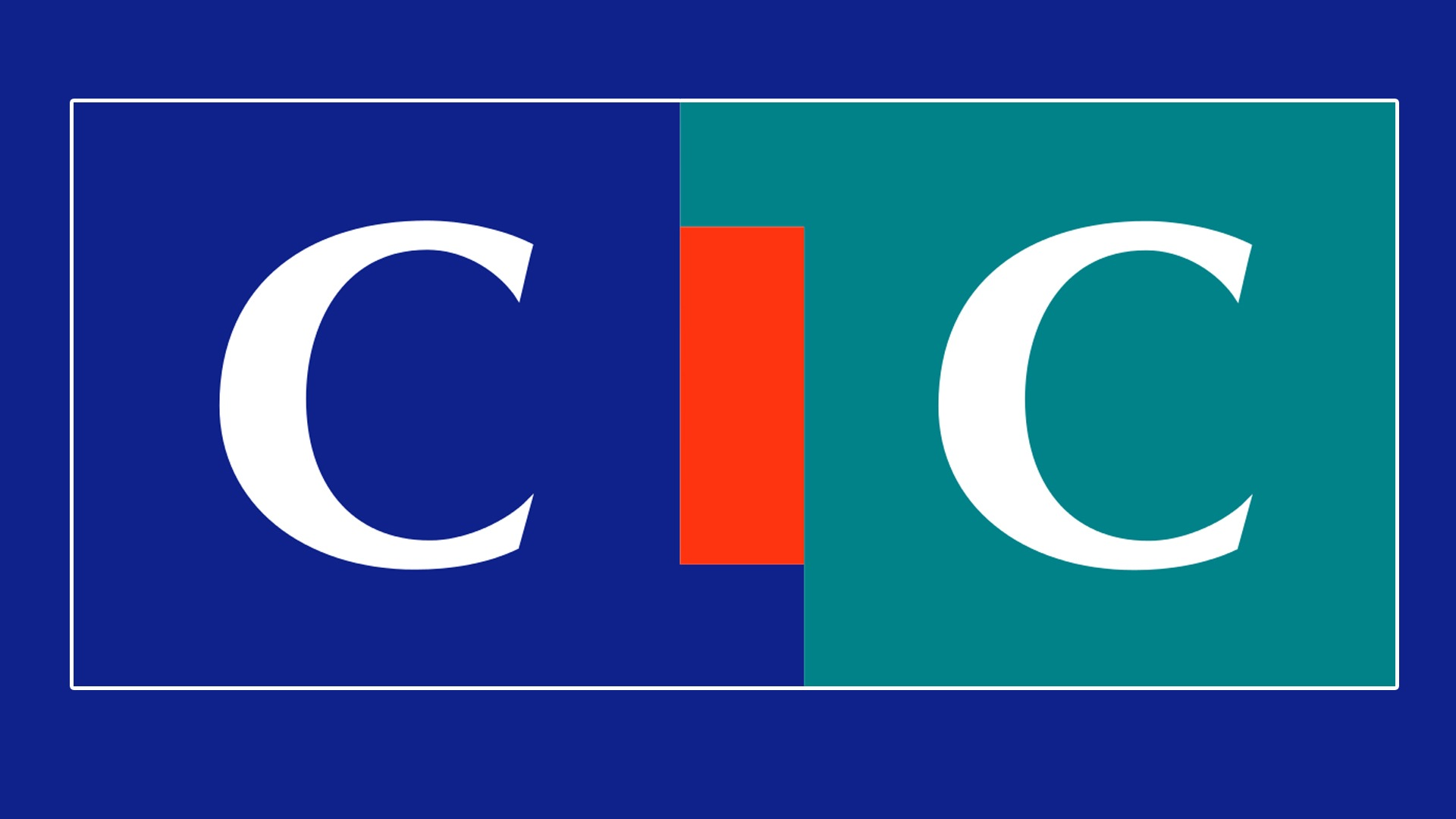 CHALLENGE DES YVELINES
20-21/05
20-21/05
08-09/04
08-09/04
1/4 de Finale*
1/4 de Finale*
1/2 Finale*
1/2 Finale*
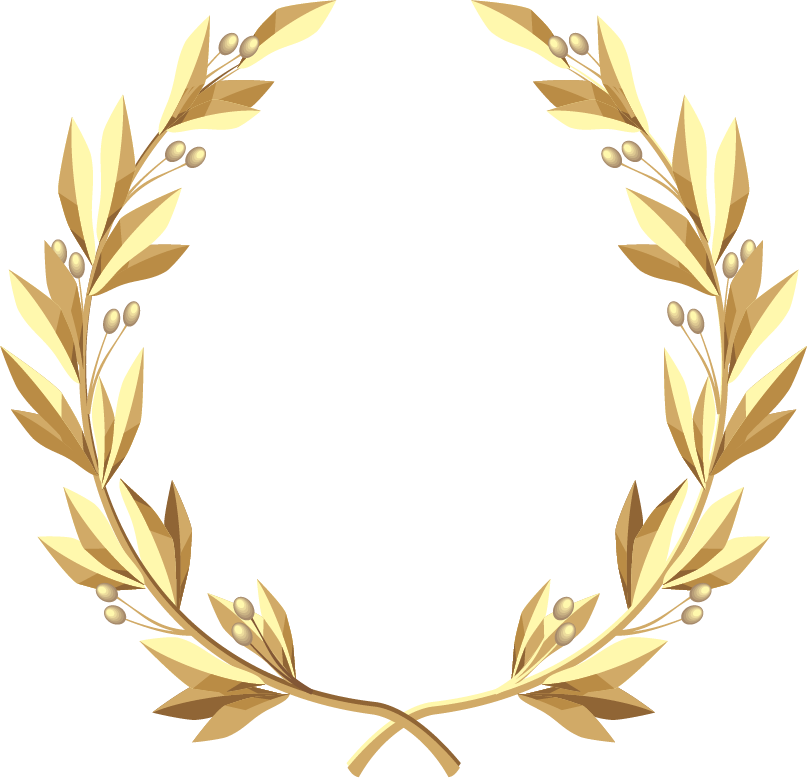 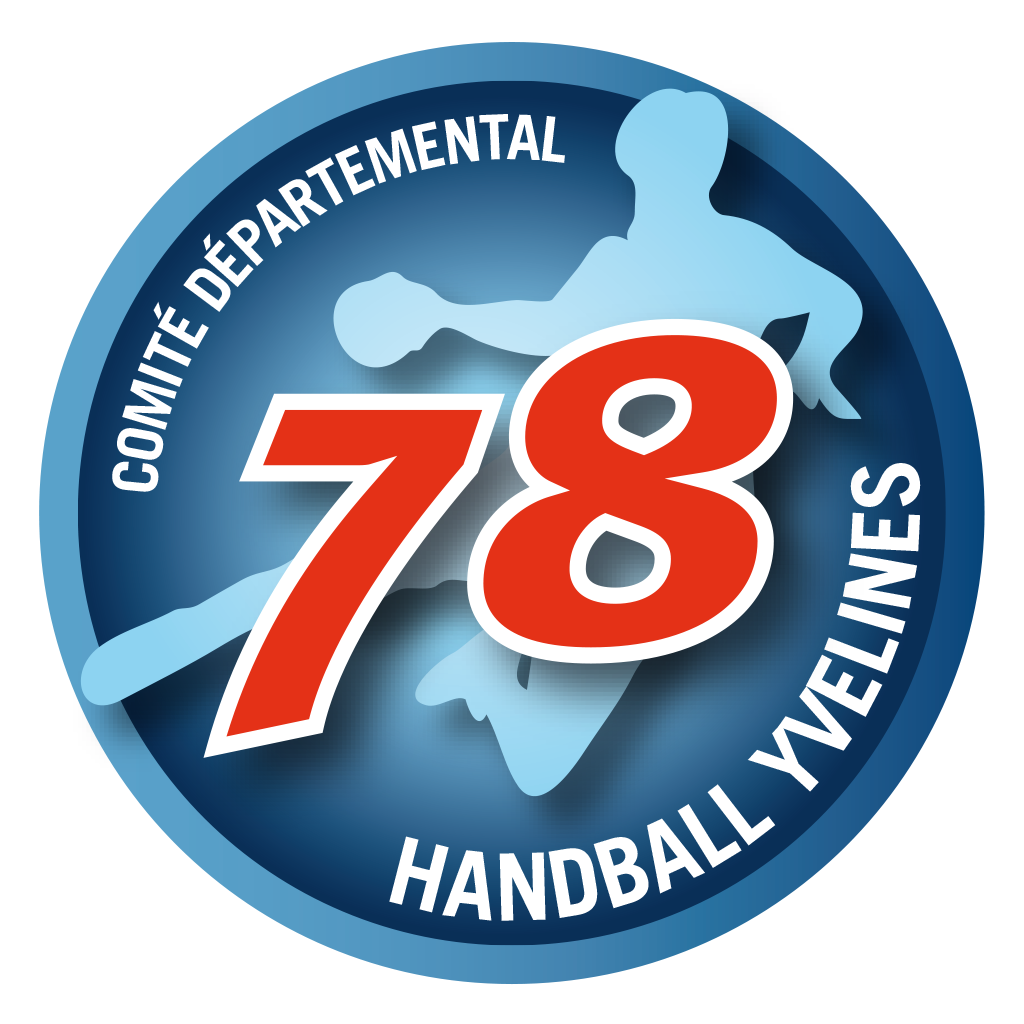 HB BOIS D’ARCY
HBC VELIZY VERSAILLES
PESG
HBC VELIZY VERSAILLES *
PESG
US HB VERNOUILLET / VERNEUIL (2)
AS SARTROUVILLE HB
LE CHESNAY 78 HB
Finale
US HB VERNOUILLET / VERNEUIL
AS SARTROUVILLE HB
AUBERGENVILLE HB
US HB VERNOUILLET / VERNEUIL
U15F
* L’équipe citée en premier reçoit
Les rencontres doivent se jouer avant les dates indiquées
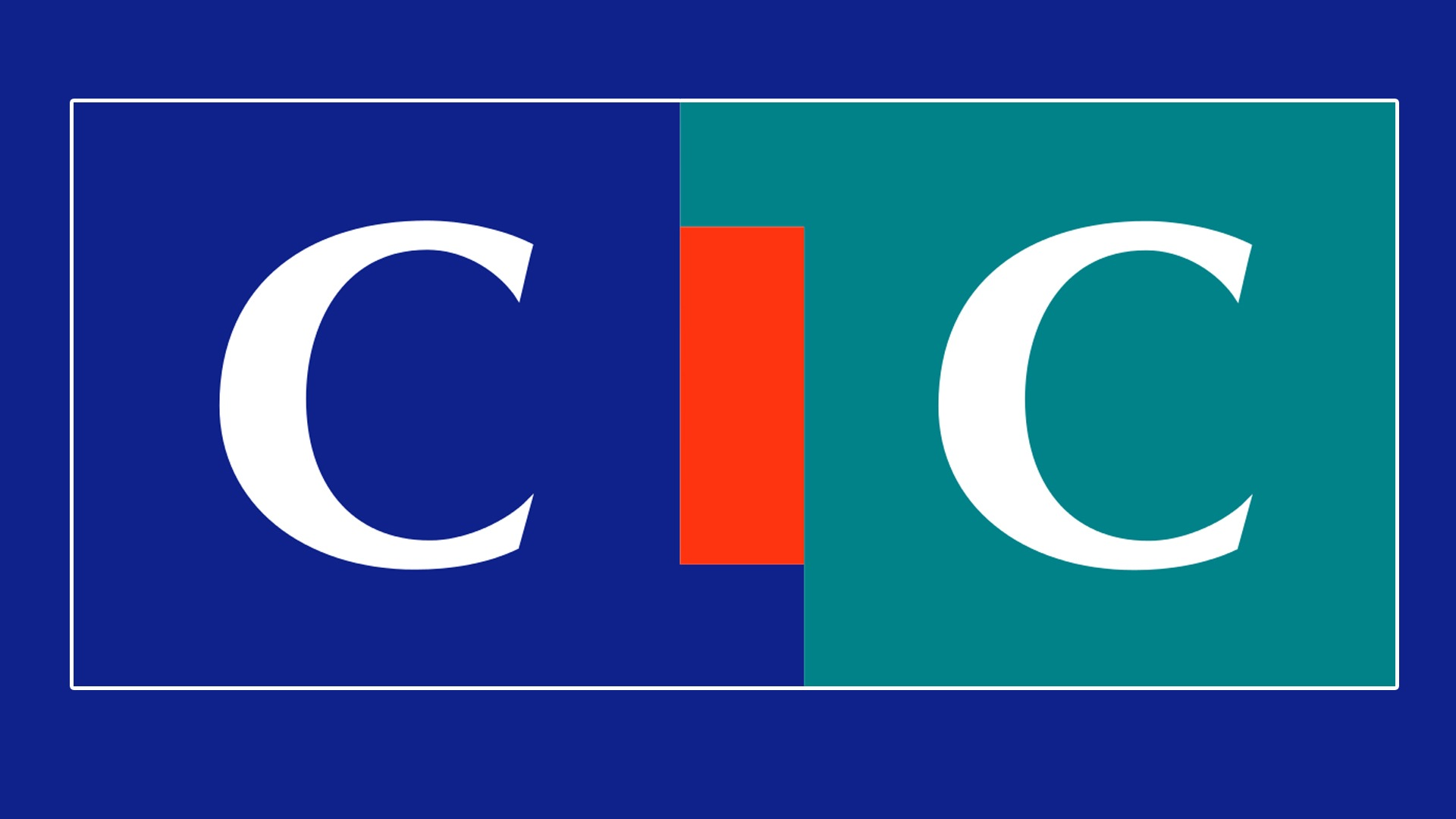 * L’équipe citée en premier reçoit
COUPE DES YVELINES
17-18/12
27-28/05
04-05/02
17-18/12
04-05/02
27-28/05
08-09/04
08-09/04
1/4 de Finale*
1/2 Finale
Tour Préliminaire
1/8ème de Finale*
Tour Préliminaire
1/2 Finale
1/8ème de Finale*
1/4 de Finale*
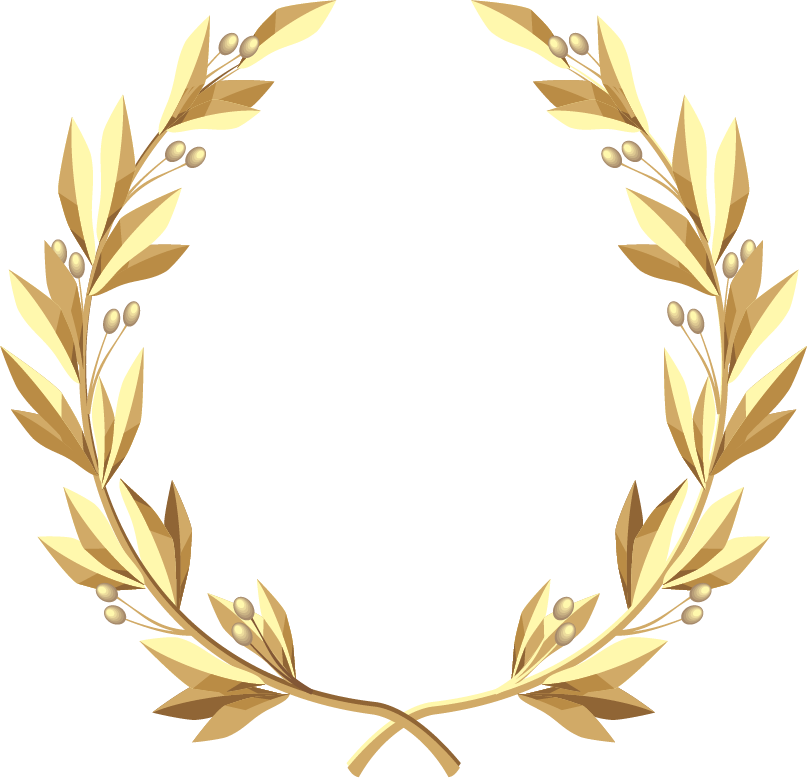 Exempt
Exempt
AS HB LES MUREAUX
TS VICINOIS 88 HB
AS LES MUREAUX
TS VICINOIS 88 HB
HBC CONFLANS
TRIEL C2H
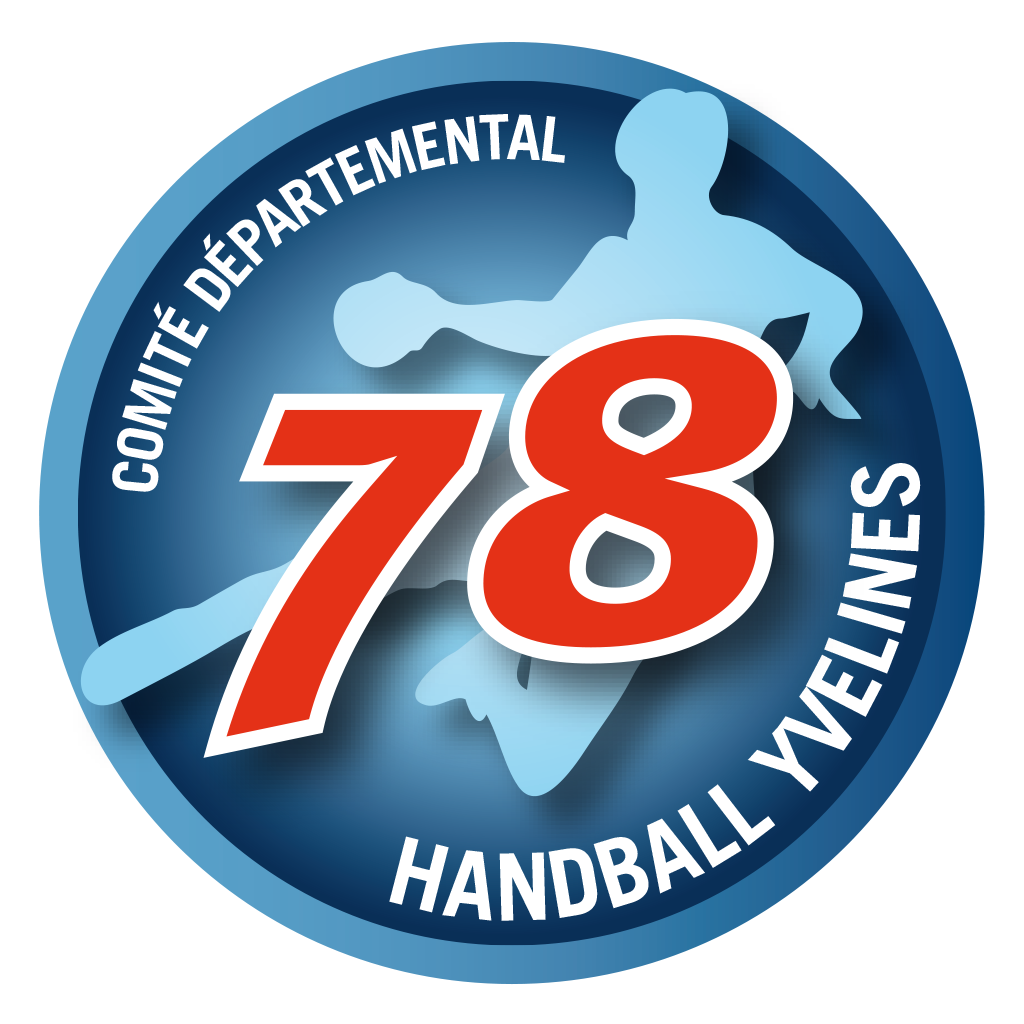 Exempt
Exempt
TRIEL C 2H
HBC CONFLANS
Exempt
Exempt
HOUILLES VESINET C
VERSAILLES HBC (2)
CELLOIS HB
VERSAILLES HBC (2)
LE CHESNAY 78 HB
AUBERGENVILLE HB
LE CHESNAY 78 HB
AS MANTAISE
HOUILLES VESINET C
Exempt
Vainqueur
Exempt
HOUILLES VESINET C
AS MANTAISE
Exempt
Exempt
AS MANTAISE (2)
AS ST CYR FONTENAY HB 78
AS ST CYR FONTENAY HB 78
CLOC ACHERES
CLOC ACHERES
PESG
Finale
RAMBOUILLET HB
AS ST CYR FONTENAY HB 78
Exempt
Exempt
AS MONTIGNY LE BTX HB
RAMBOUILLET HB
Exempt
Exempt
ASC TRAPPES
VERSAILLES HBC
ELANCOURT MAUREPAS HB
HBC VELIZY
ELANCOURT MAUREPAS HB
ASC TRAPPES
USC MAISONS LAFFITTE HB
ASC TRAPPES
ASC TRAPPES
VERSAILLES HBC
U18M
Exempt
Exempt
VERSAILLES HBC
PLAISIR LES CLAYES HB
Exempt
Exempt
Les rencontres doivent se jouer avant les dates indiquées
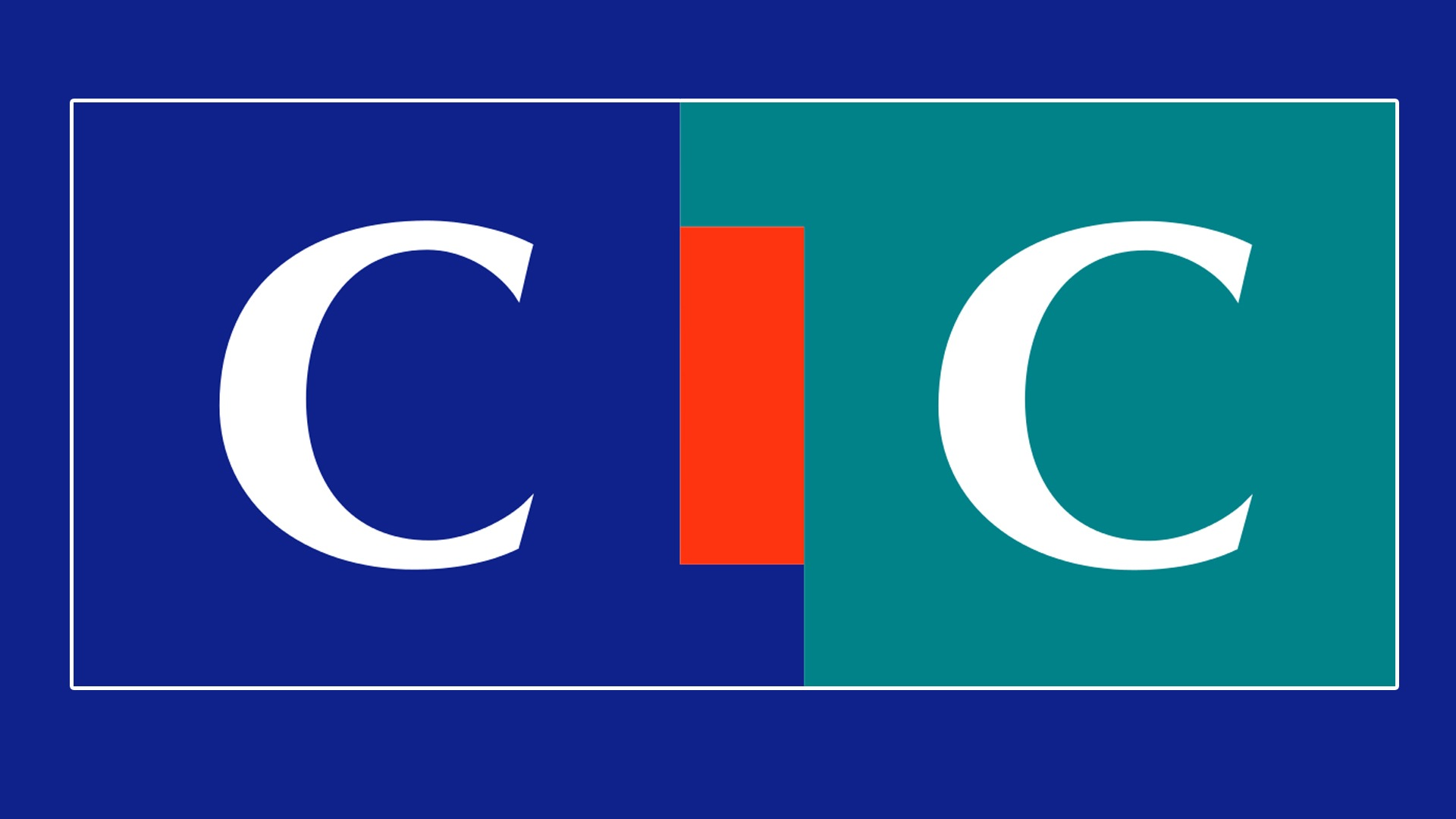 CHALLENGE DES YVELINES
27-28/05
27-28/05
08-09/04
08-09/04
1/4 de Finale*
1/4 de Finale*
1/2 Finale*
1/2 Finale*
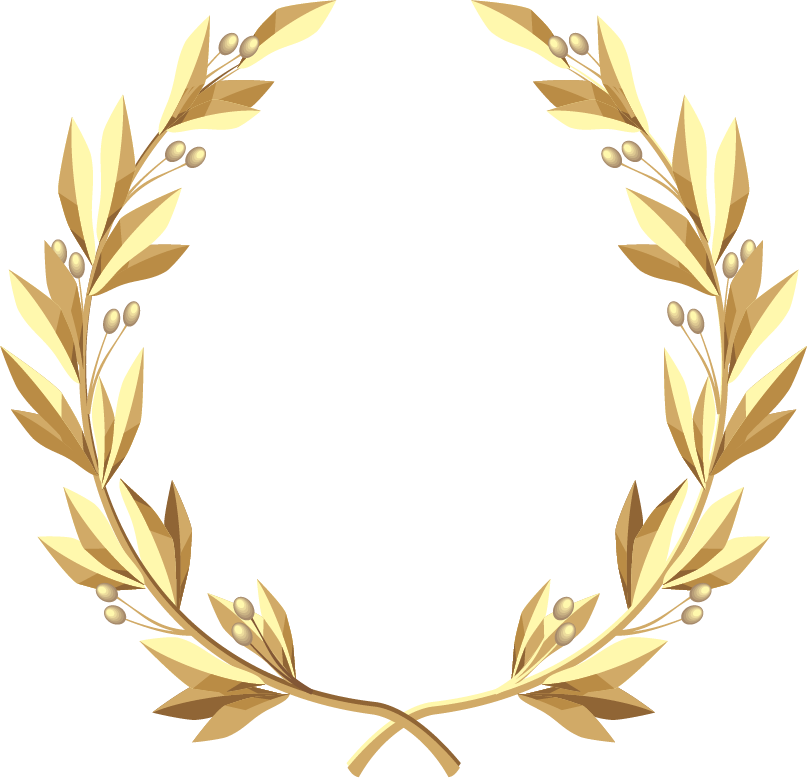 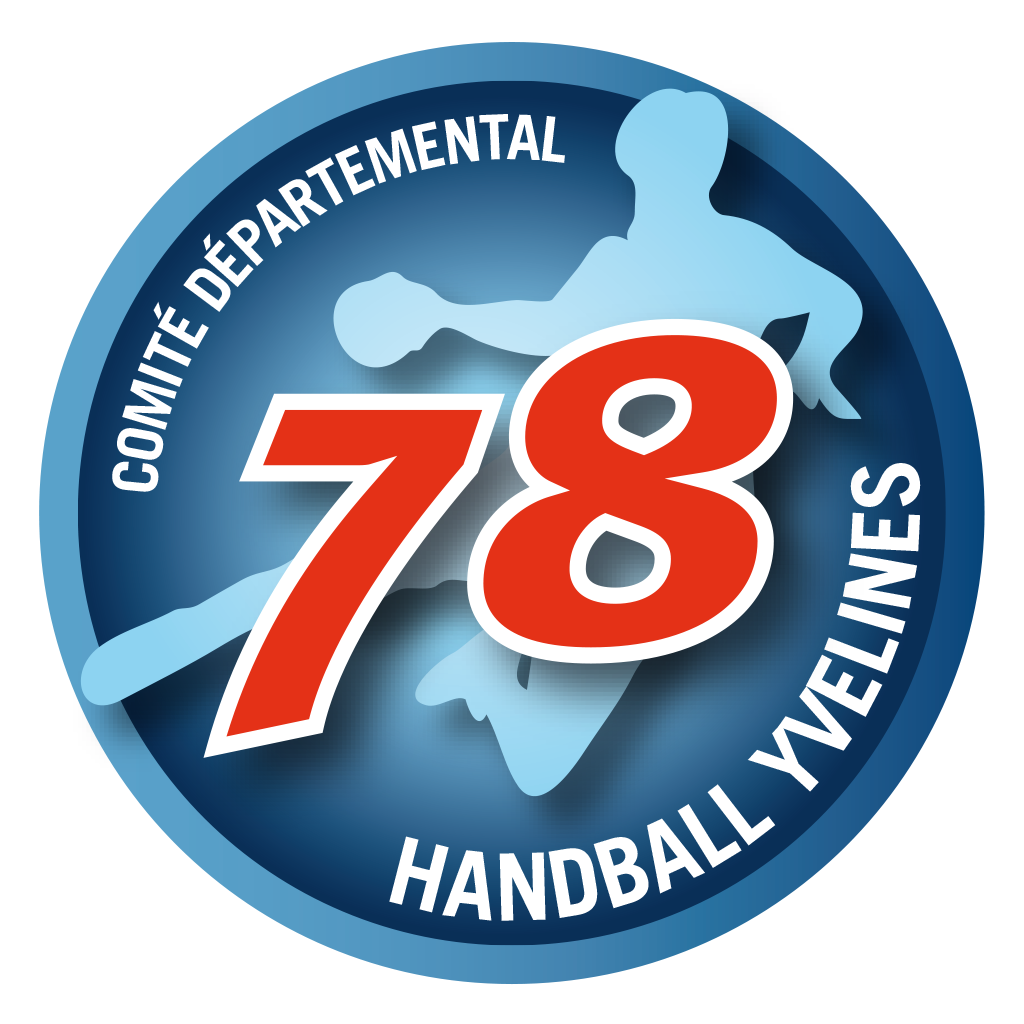 AS HB LES MUREAUX
TS VICINOIS 88 HB
VERSAILLES HBC (2)
LE CHESNAY 78 HB
VERSAILLES HBC (2)
LE CHESNAY 78 HB
AS MONTIGNY LE BTX HB
CLOC ACHERES
Finale
PLAISIR LES CLAYES HB
AS MONTIGNY LE BTX HB
ELANCOURT MAUREPAS HB
PLAISIR LES CLAYES HB
U18M
* L’équipe citée en premier reçoit
Les rencontres doivent se jouer avant les dates indiquées
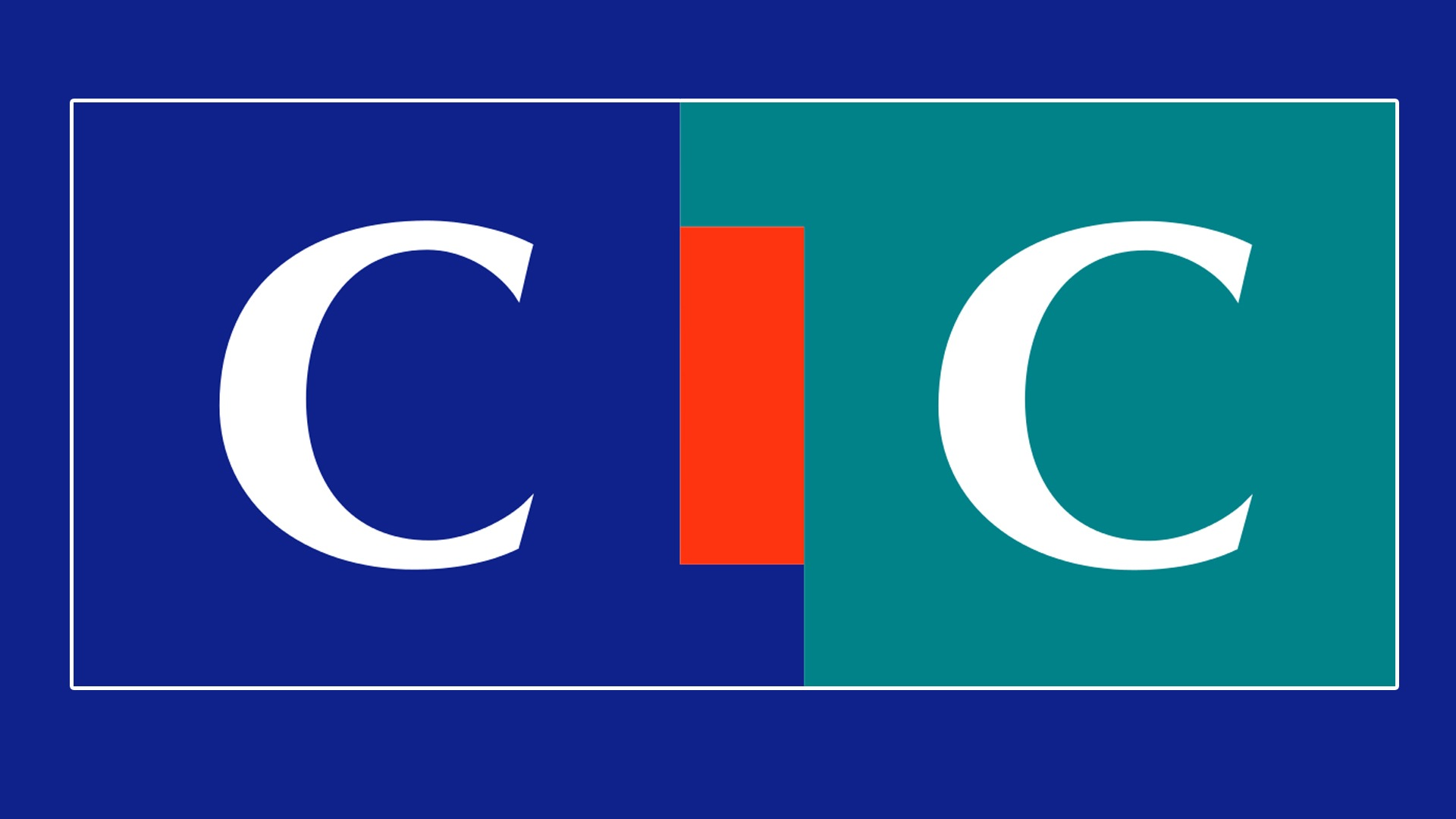 COUPE DES YVELINES
08-09/04
20-21/05
20-21/05
08-09/04
28-29/01
28-29/01
1/4 de Finale*
Tour Préliminaire
Tour Préliminaire
1/4 de Finale*
1/2 Finale*
1/2 Finale *
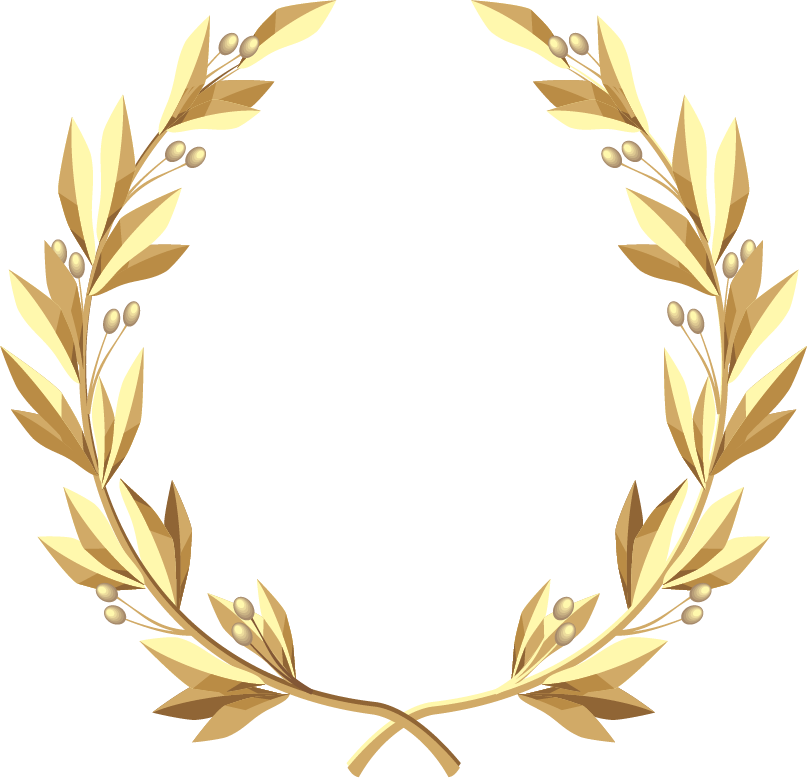 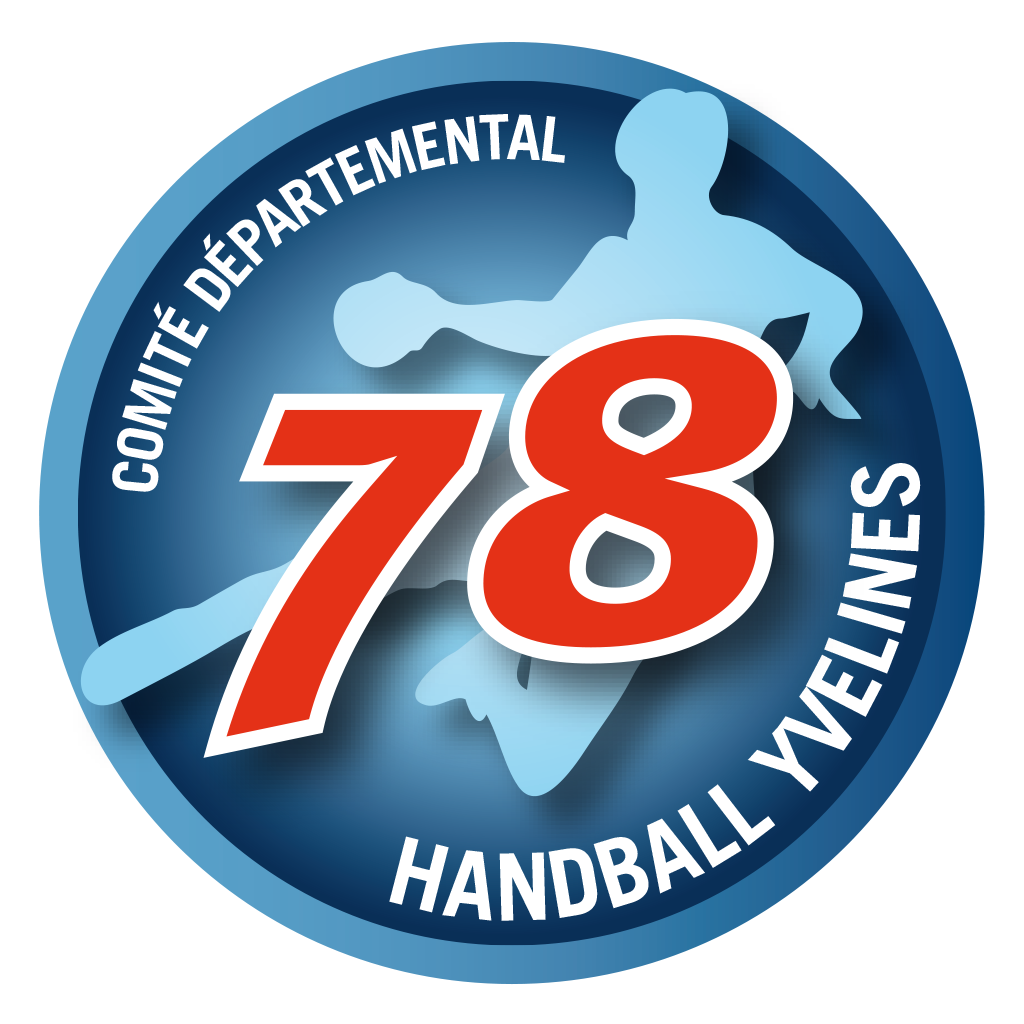 AS MANTAISE
US HB VERNOUILLET / V
AS MANTAISE
HB BOUGIVAL
EFCY (2)
HB BOUGIVAL
AS MANTAISE (+6)
AS ST CYR FONTENAY 78 HB (+6)
AS HB LES MUREAUX
AS ST CYR FONTENAY 78 HB (+3)
Vainqueur
AS HB LES MUREAUX
AS ST CYR FONTENAY 78 HB
HOUILLES VESINET C
HBSO
CELLOIS HB
HBC CONFLANS
CELLOIS HB (+6)
PESG (+6)
Finale
GUYANCOURT / VOISINS
PESG
SQY HB
EFCY
Exempt
Exempt
EFCY
SQY HB
Exempt
Exempt
U18F
* L’équipe du plus bas niveau reçoit
Les rencontres doivent se jouer avant les dates indiquées​
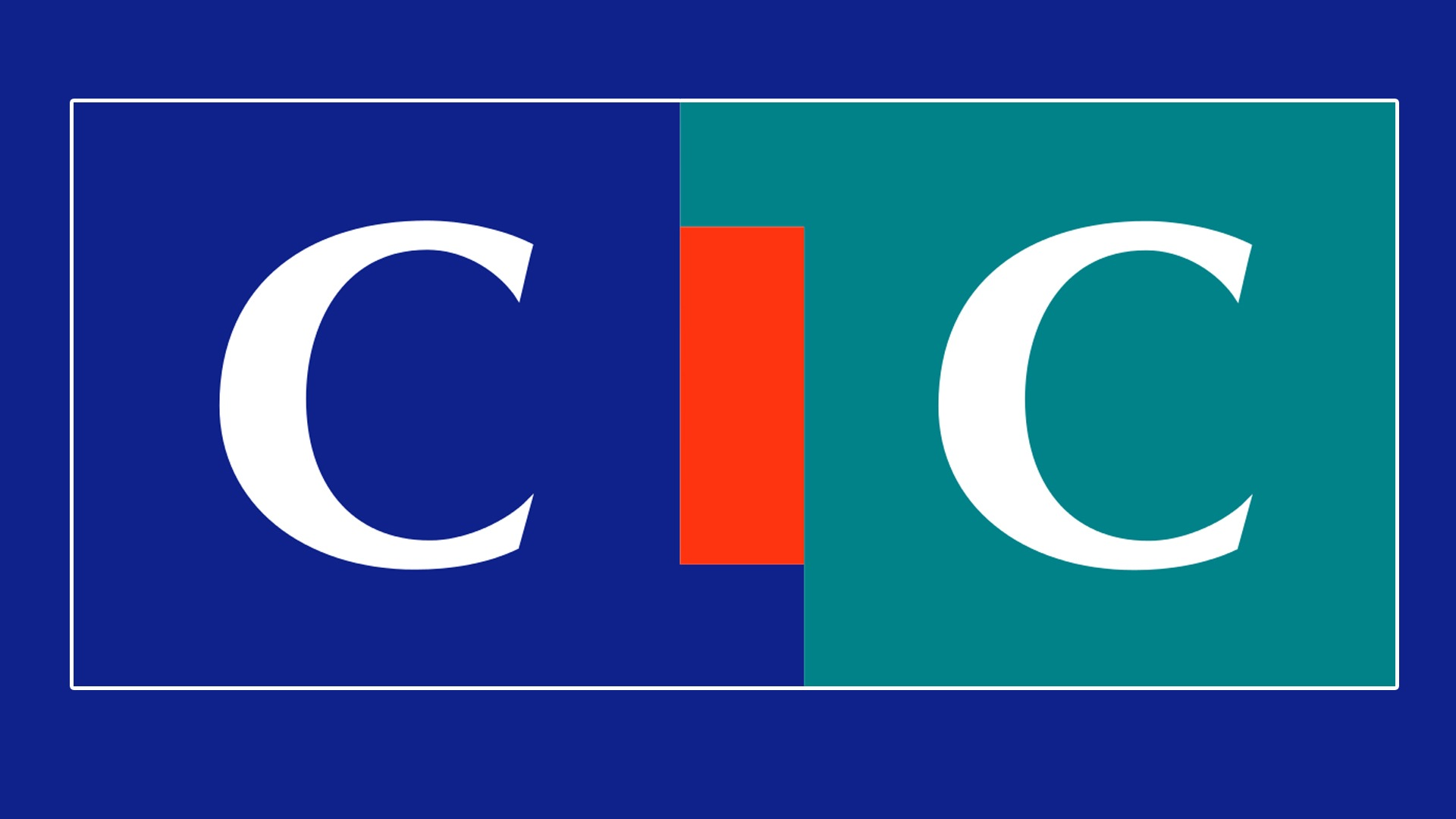 CHALLENGE DES YVELINES
20-21/05
20-21/05
1/2 Finale*
1/2 Finale*
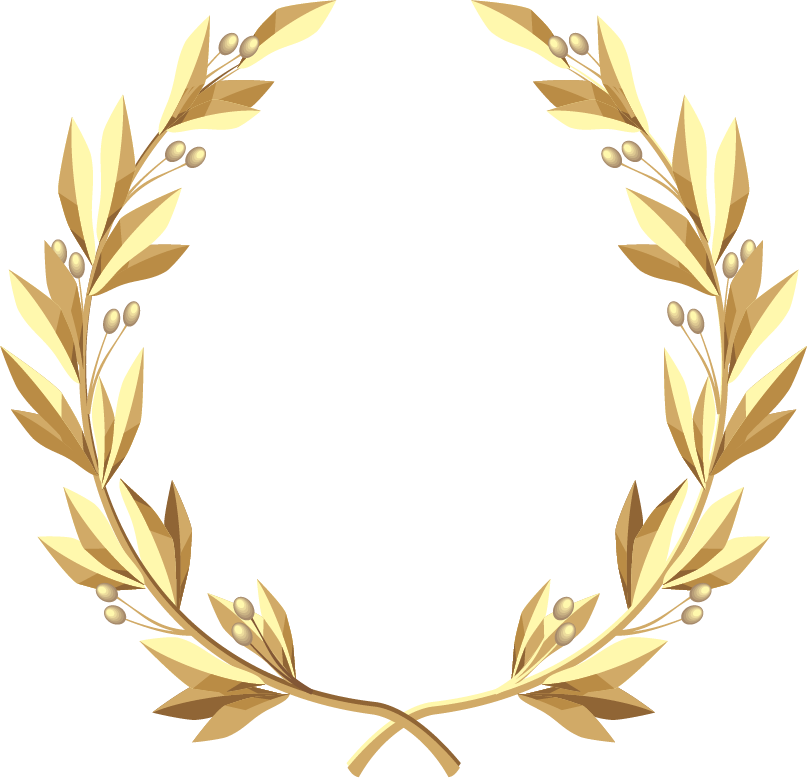 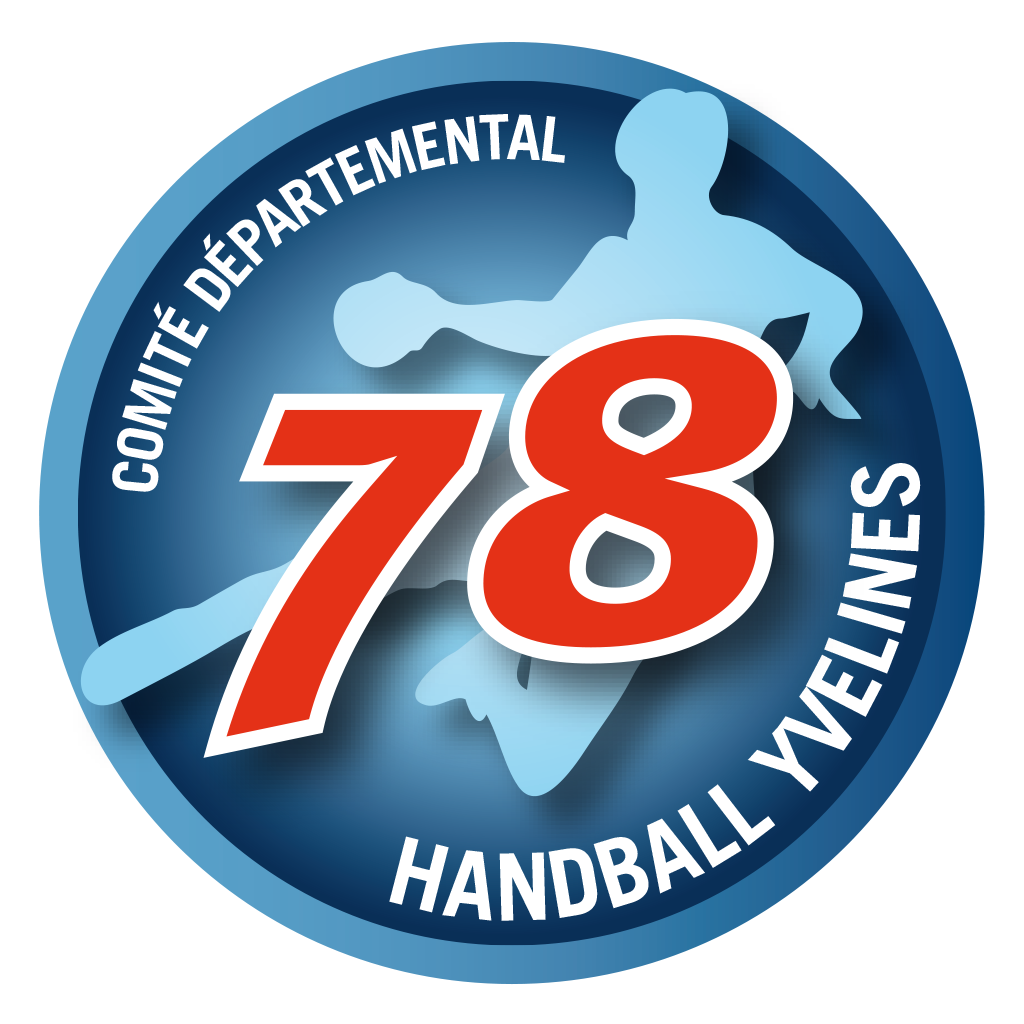 AS HB LES MUREAUX
HB BOUGIVAL *
Finale
PESG
CELLOIS HB *
U18F
* L’équipe du plus bas niveau reçoit
Les rencontres doivent se jouer avant les dates indiquées
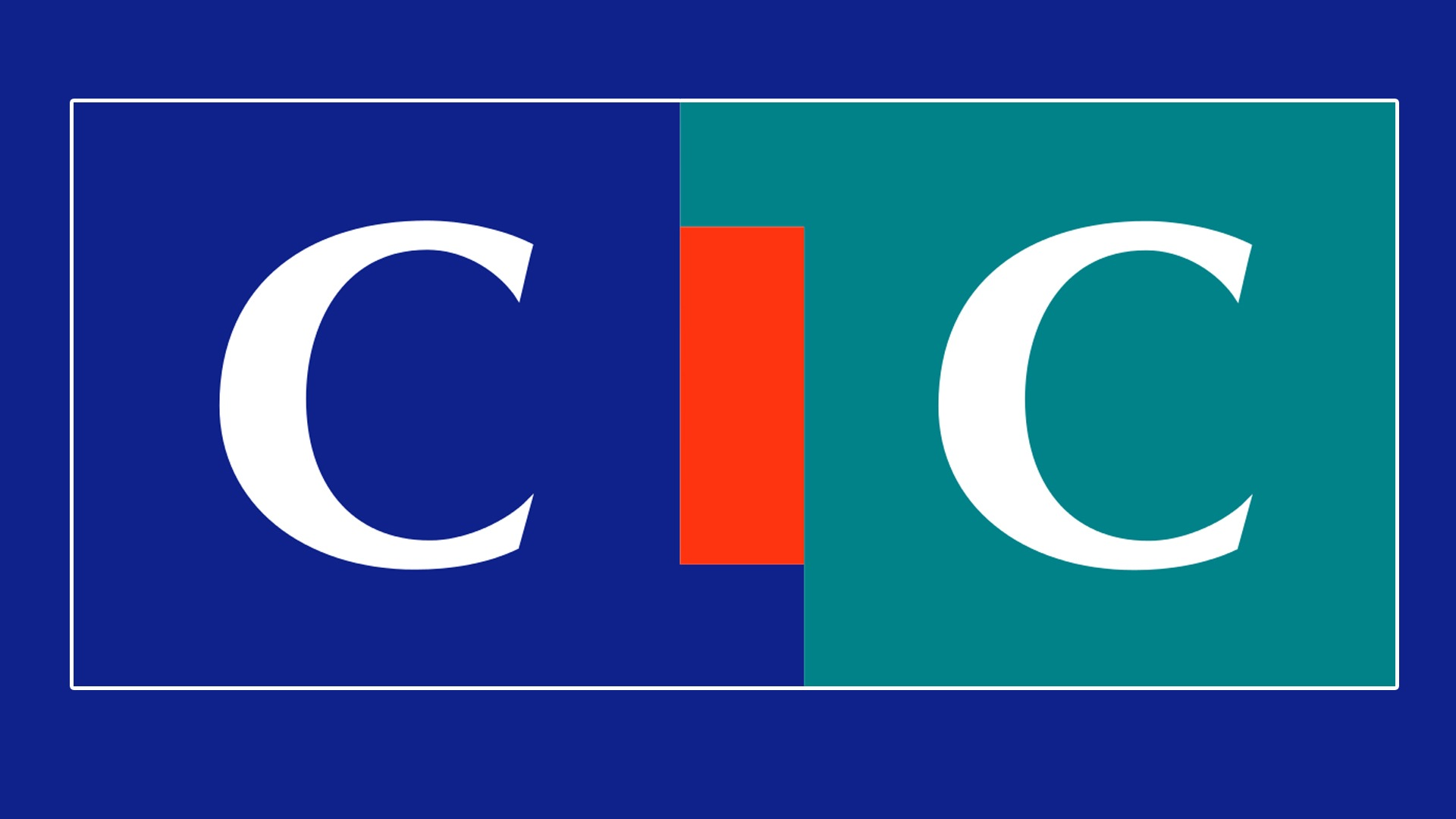 COUPE DES YVELINES
* L’équipe du plus bas niveau reçoit
10-11/12
18-19/02
10-11/12
18-19/02
Tour Préliminaire
Tour Préliminaire
1/16ème de Finale*
1/16ème de Finale*
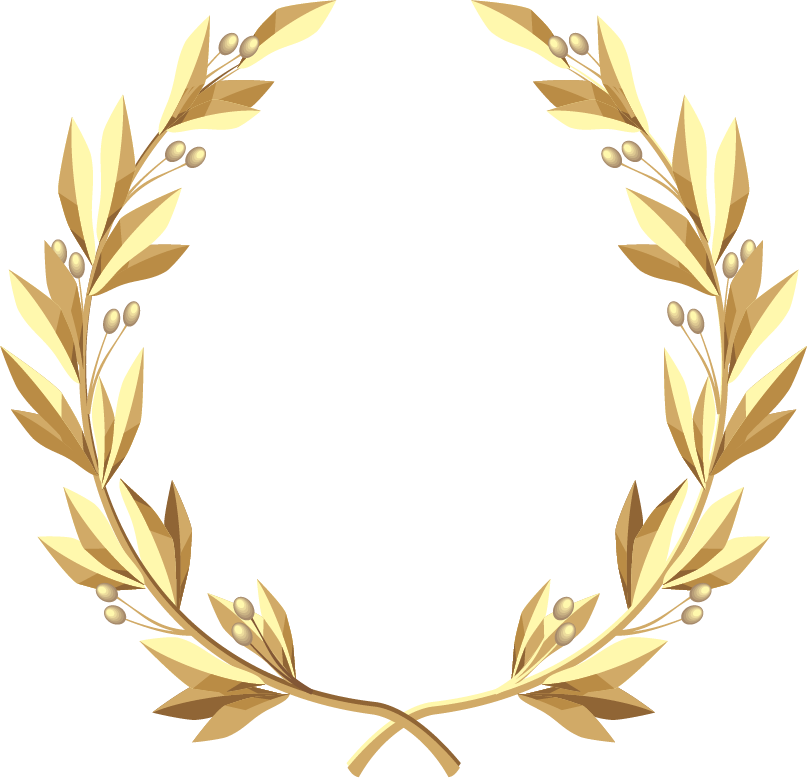 RAMBOUILLET HB (+6)
US HB VERNOUILLET / V (2)
RAMBOUILLET HB
ASC TRAPPES
HOUILLES VESINET CARRIERES (2)
US HB VERNOUILLET / V (2)
VERSAILLES HBC (2)
Exempt
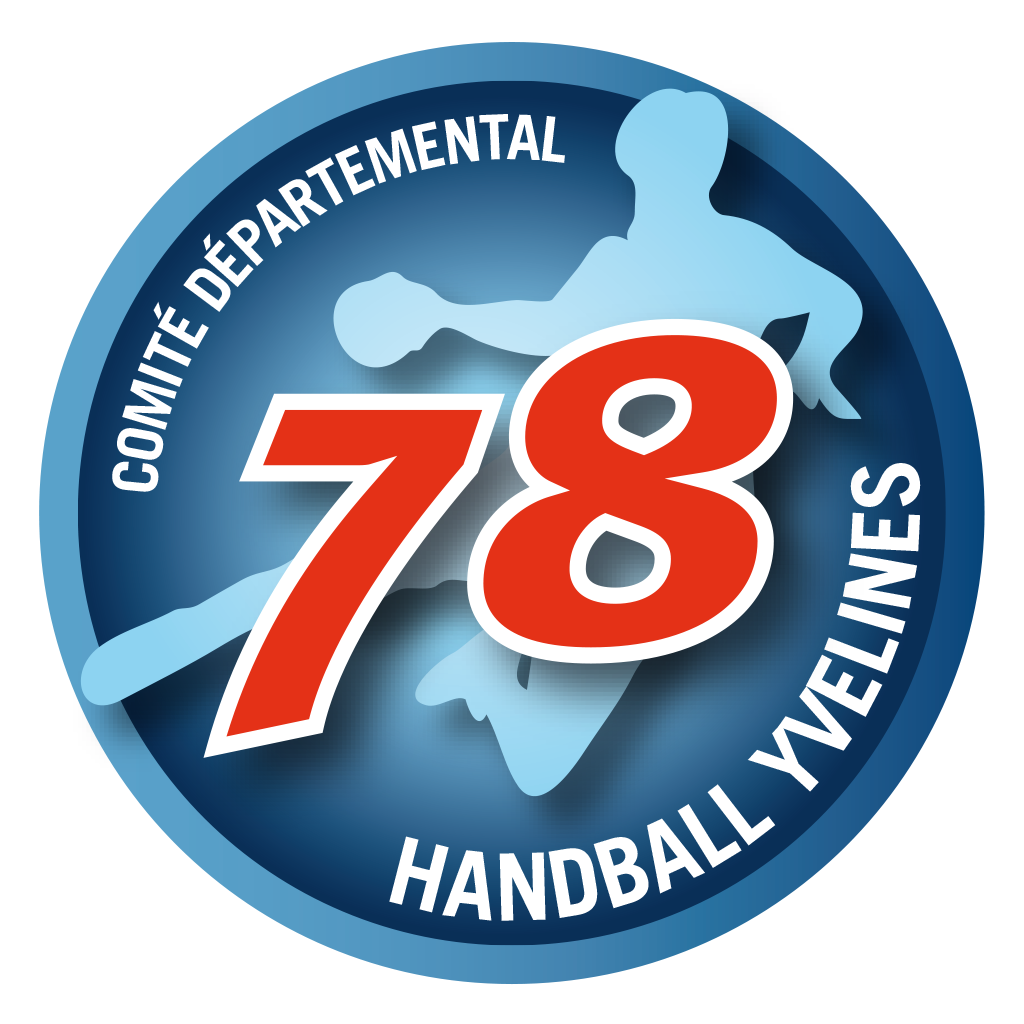 AS ST CYR FONTENAY HB 78 (+2)
AS HB LES MUREAUX
AS ST CYR FONTENAY HB 78
AS MANTAISE
HBC CONFLANS
AS HB LES MUREAUX
PESG (2)
Exempt
AS ST CYR FONTENAY HB 78 (2) (+6)
TEAM 2 RIVES DE SEINE (2) (+2)
AS ST CYR FONTENAY HB 78 (2)
AS MONTIGNY LE BTX HB
EMCY
HBC CONFLANS (2)
ASC TRAPPES (2)
HBC CONFLANS (2)
HBC BEYNES (2)
AS HB LES MUREAUX (2) (+2)
HBC BEYNES (2)
VERSAILLES HBC
HOUILLES VESINET CARRIERES
HB BOUGIVAL
Exempt
HB BOUGIVAL
+16M

TOUR PRELIMINAIRE
AO BUC
AS MANTAISE (2)
AS MANTAISE (2)
LE CHESNAY 78 HB (2)
USC MAISONS LAFFITTE HB
HB BOIS D’ARCY
HB BOIS D’ARCY
Exempt
AUBERGENVILLE HB
CELLOIS / LOUVECIENNES (2) (+4)
HBC BEYNES
HBC VELIZY
AS POISSY HB
AUBERGENVILLE HB
AS SARTROUVILLE (2)
HBC BEYNES
PESG (1)
AS BONNIERES (+6)
PESG (1)
CELLOIS / LOUVECIENNES
US HB VERNOUILLET / VERNEUIL
TEAM 2 RIVES DE SEINE
Exempt
TEAM 2 RIVES DE SEINE
AS SARTROUVILLE HB
HBC VELIZY (2)
HBC VELIZY (2)
LE CHESNAY 78 HB
PLAISIR LES CLAYES HB
AS SARTROUVILLE HB
Exempt
GUYANCOURT HB
Les rencontres doivent se jouer avant les dates indiquées
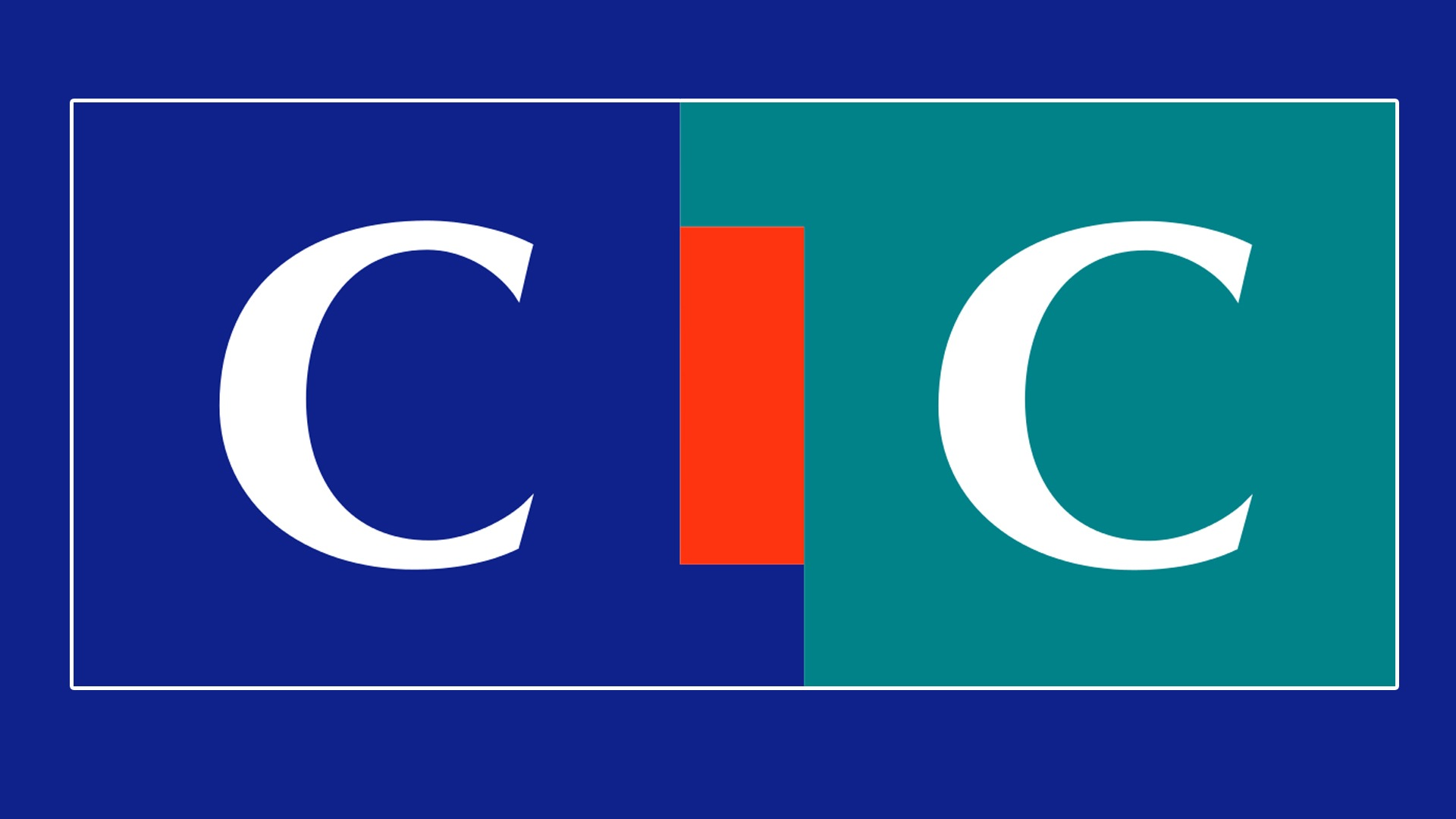 COUPE DES YVELINES
* L’équipe du plus bas niveau reçoit
18-19/02
20-21/05
18-19/03
18-19/02
18-19/03
20-21/05
15-16/04
15-16/04
1/4 de Finale*
1/2 Finale
1/16ème de Finale*
1/8ème de Finale*
1/16ème de Finale*
1/2 Finale
1/8ème de Finale*
1/4 de Finale*
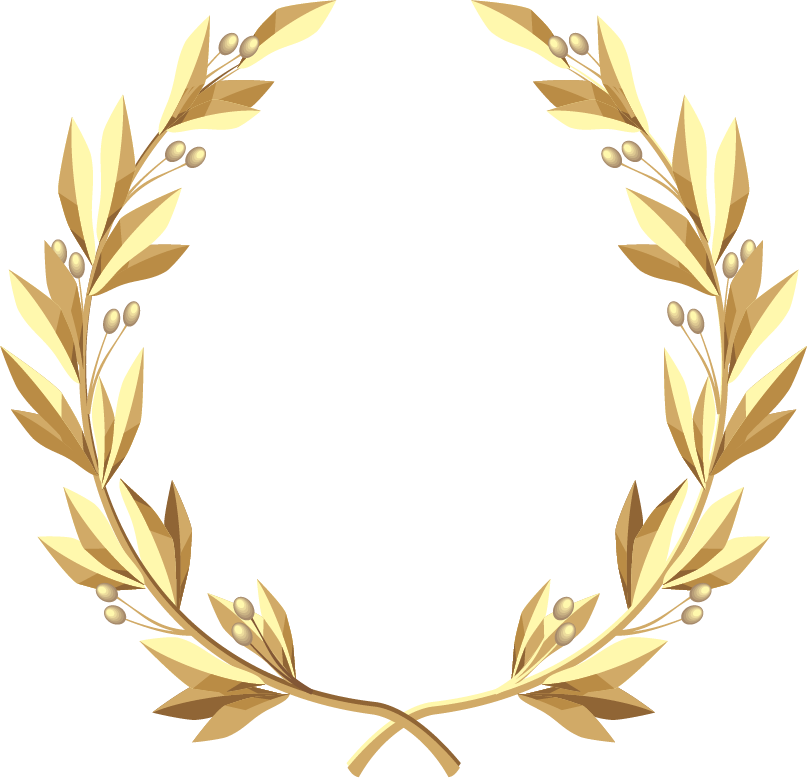 RAMBOUILLET HB (+8)
US HB VERNOUILLET / V (2) (+4)
ASC TRAPPES (+2)
US HB VERNOUILLET / V (2)
ASC TRAPPES
HOUILLES VESINET C (2)
AS HB LES MUREAUX (+10)
ASC TRAPPES (+4)
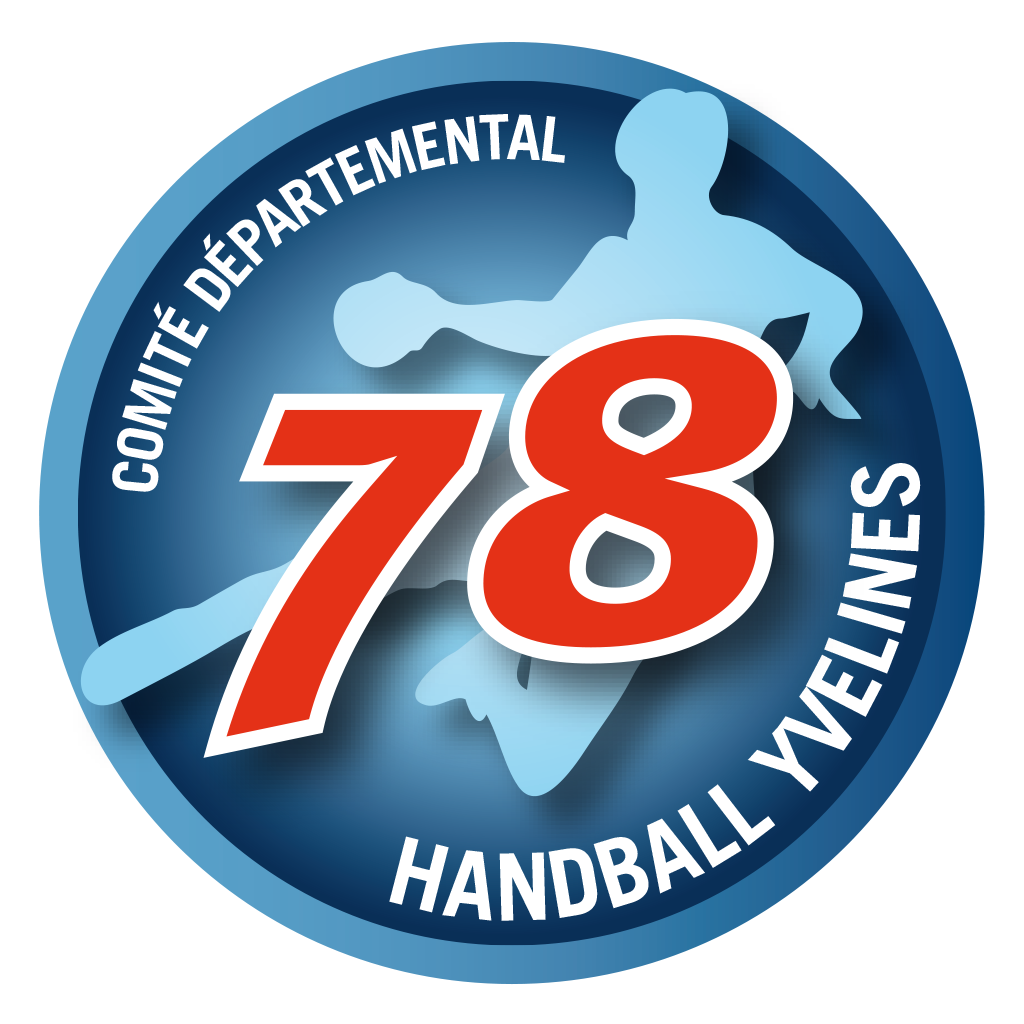 AS ST CYR FONTENAY HB78 (+8)
AS HB LES MUREAUX (+10)
AS MANTAISE
AS HB LES MUREAUX (+4)
AS MANTAISE
HBC CONFLANS
ASC TRAPPES
HOUILLES VESINET C
AS ST CYR FONTENAY HB 78 (2) (+10)
HBC CONFLANS (2)
AS MONTIGNY LE BTX HB (+4)
EMCY (+8)
AS MONTIGNY LE BTX HB
EMCY
HOUILLES VESINET C
VERSAILLES HBC
HBC BEYNES (2) (+10)
Vainqueur
HB BOUGIVAL (+10)
VERSAILLES HBC
HOUILLES VESINET C
VERSAILLES HBC
HOUILLES VESINET C
HB BOIS D’ARCY (+8)
AS MANTAISE (2) (+2)
AS MANTAISE (2) (+2)
USC MAISONS LAFFITTE HB
USC MAISONS LAFFITTE HB
LE CHESNAY 78 HB (2)
Finale
USC MAISONS LAFFITTE HB (+4)
AS MANTAISE (2) (+10)
AUBERGENVILLE HB (+10)
HBC BEYNES (+2)
HBC VELIZY
AS POISSY HB  (+2)
AS POISSY HB
HBC VELIZY
USC MAISONS LAFFITTE HB (+4)
AS MANTAISE (2) (+2)
PESG
TEAM 2 RIVES DE SEINE (+2)
CELLOIS / LOUVECIENNES (+10)
TEAM 2 RIVES DE SEINE (+8)
CELLOIS / LOUVECIENNES
US HB VERNOUILLET / V
TEAM 2 RIVES DE SEINE (+4)
LE CHESNAY 78 HB
+16M
AS SARTROUVILLE HB (+8)
HBC VELIZY (2) (+10)
LE CHESNAY 78 HB
PLAISIR LES CLAYES HB
PLAISIR LES CLAYES HB
LE CHESNAY 78 HB
Les rencontres doivent se jouer avant les dates indiquées
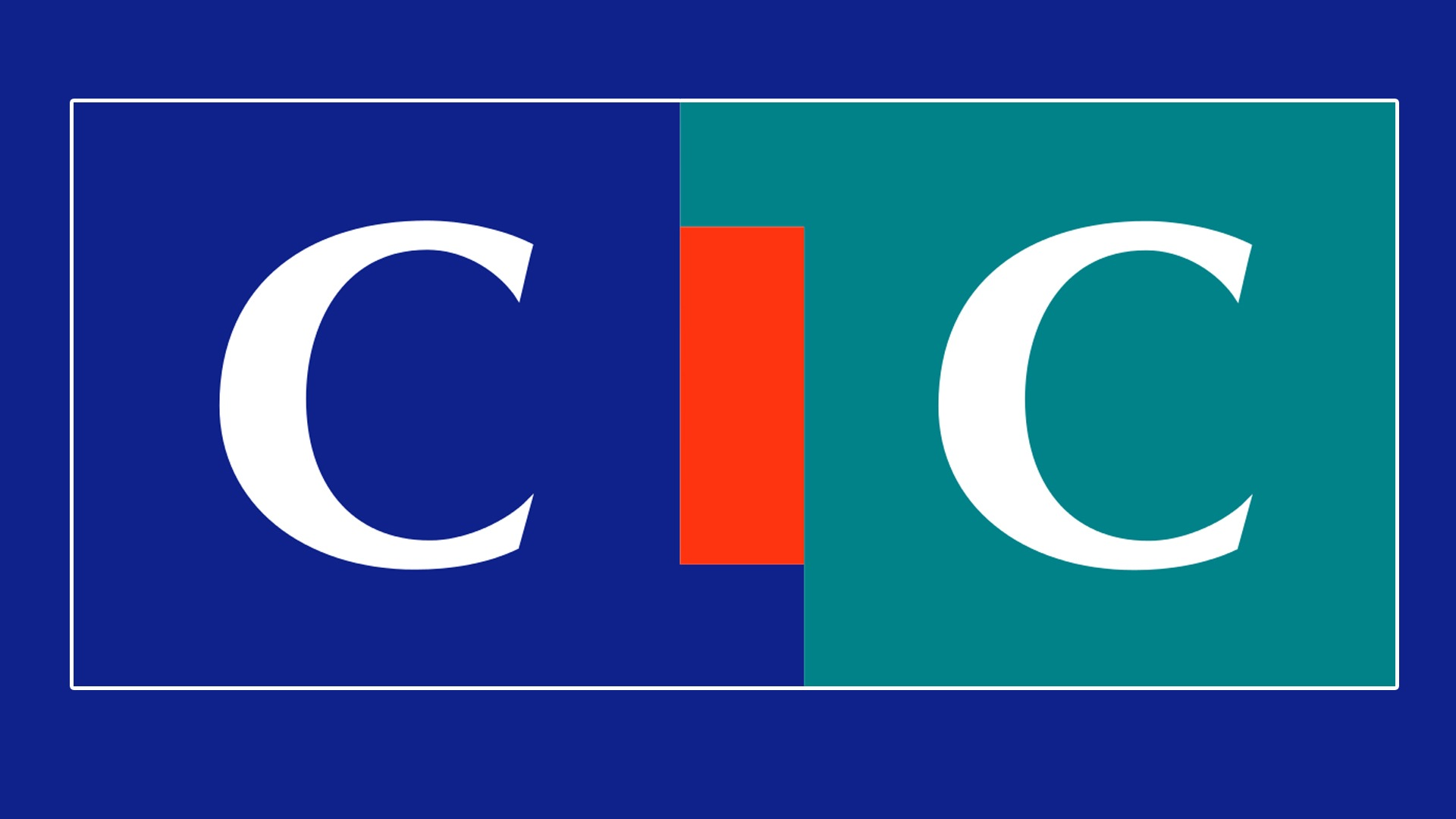 CHALLENGE DES YVELINES
20-21/05
18-19/03
18-19/03
20-21/05
15-16/04
15-16/04
1/4 de Finale*
1/8ème de Finale*
1/8ème de Finale*
1/4 de Finale*
1/2 Finale*
1/2 Finale *
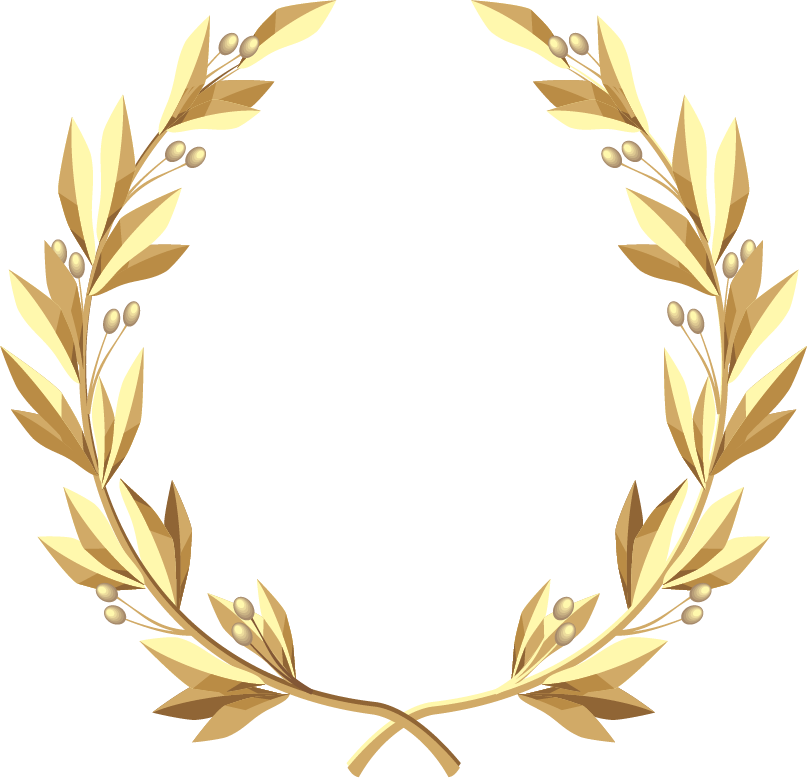 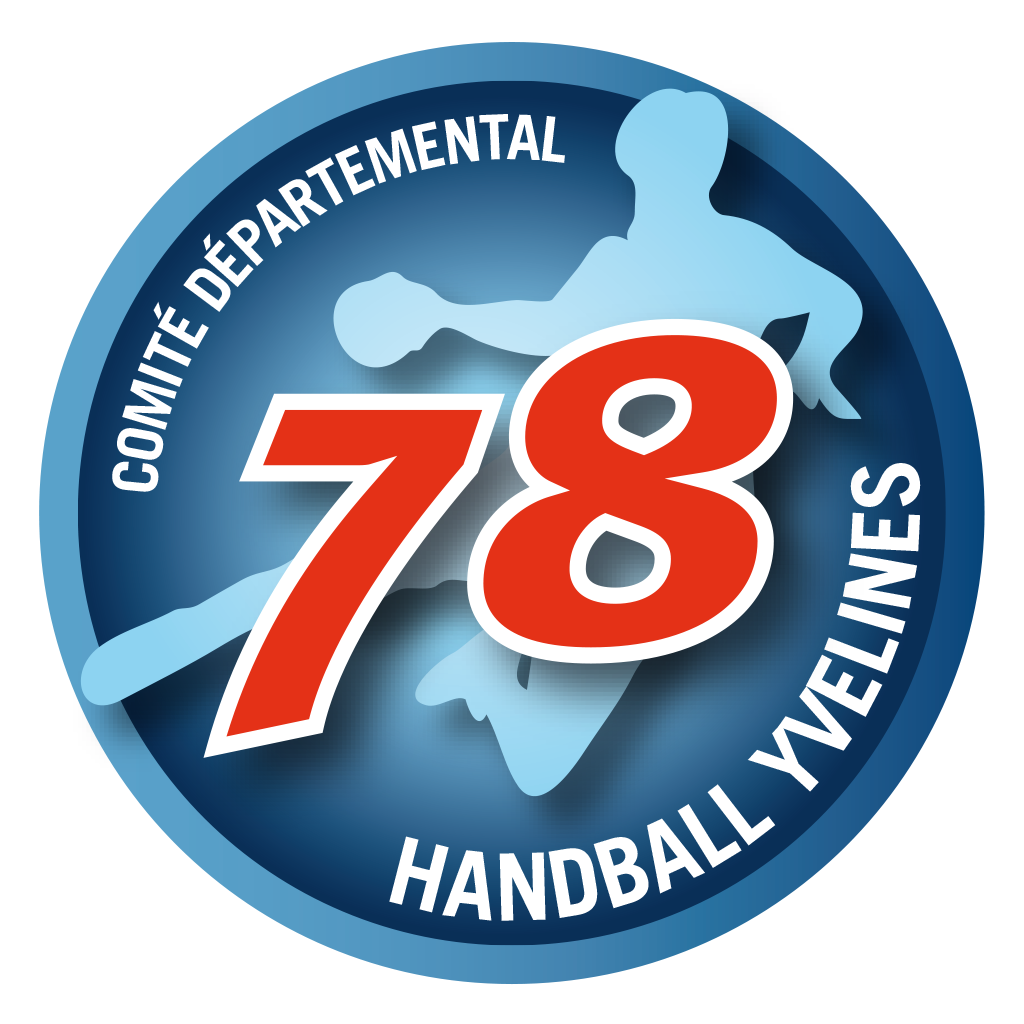 RAMBOUILLET HB (+2)
HOUILLES VESINET C (2)
AS ST CYR FONTENAY HB 78
HOUILLES VESINET C (2)
AS ST CYR FONTENAY HB 78
Exempt
AS ST CYR FONTENAY HB 78 (+4)
AS ST CYR FONTENAY HB 78 (2) (+4)
HBC CONFLANS (2)
AS ST CYR FONTENAY HB 78 (2) (+4)
HB BOUGIVAL (+8)
HBC BEYNES (2)
HB BOUGIVAL (+6)
LE CHESNAY 78 HB (2)
HB BOIS D’ARCY
HBC BEYNES
HB BOIS D’ARCY (+6)
Finale
HBC BEYNES(+2)
AUBERGENVILLE HB (+4)
HB BOIS D’ARCY
HBC BEYNES
PESG
US HB VERNOUILLET / V
PESG
US HB VERNOUILLET / V
HBC VELIZY (2) (+4)
AS SARTROUVILLE HB (+2)
+16M
* L’équipe du plus bas niveau reçoit
** Voir l’article n°78.3.2
Les rencontres doivent se jouer avant les dates indiquées​
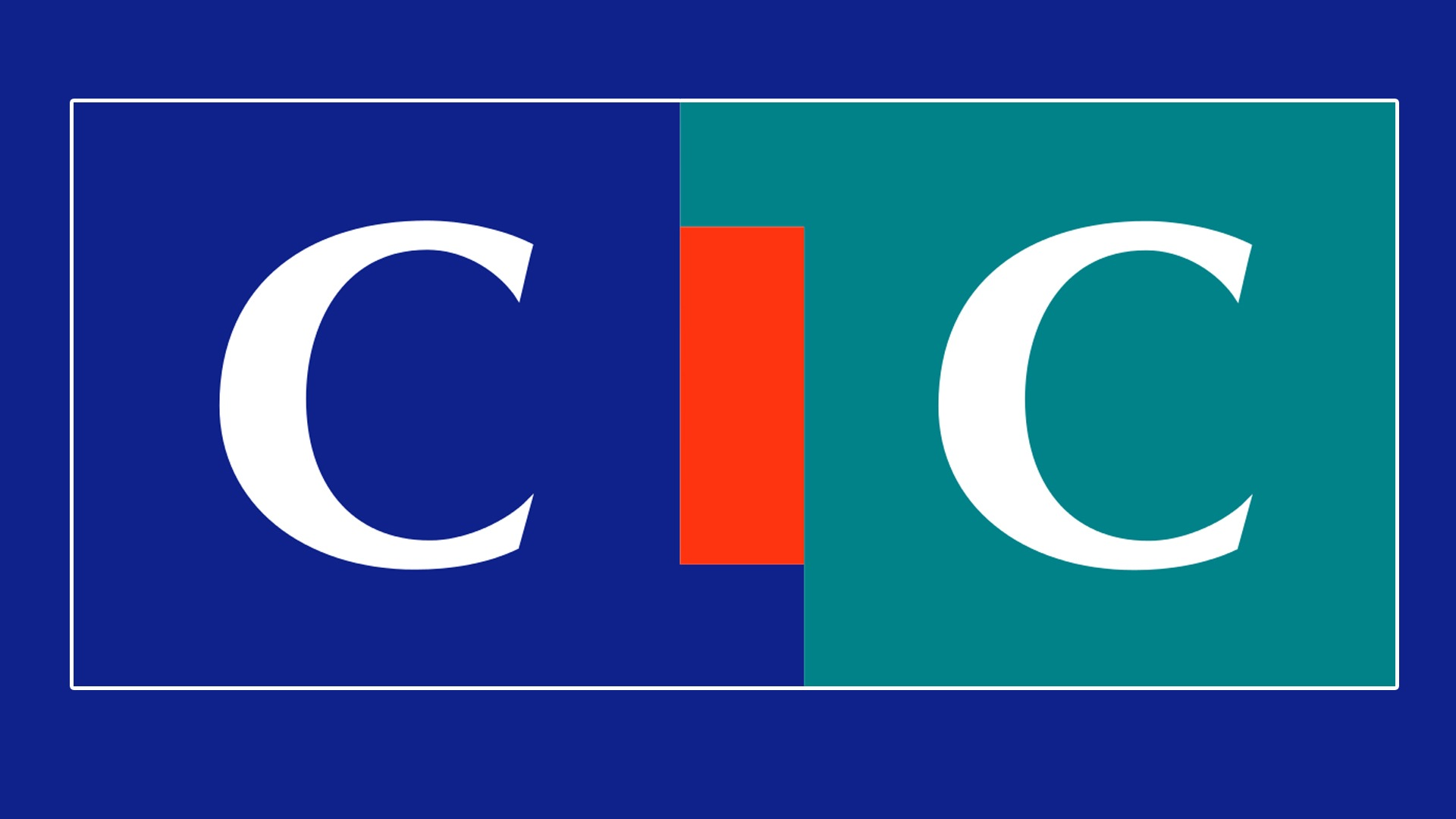 * L’équipe du plus bas niveau reçoit
COUPE DES YVELINES
17-18/12
20-21/05
11-12/02
17-18/12
11-12/02
20-21/05
15-16/04
15-16/04
1/4 de Finale*
1/2 Finale
Tour Préliminaire
1/8ème de Finale*
Tour Préliminaire
1/2 Finale
1/8ème de Finale*
1/4 de Finale*
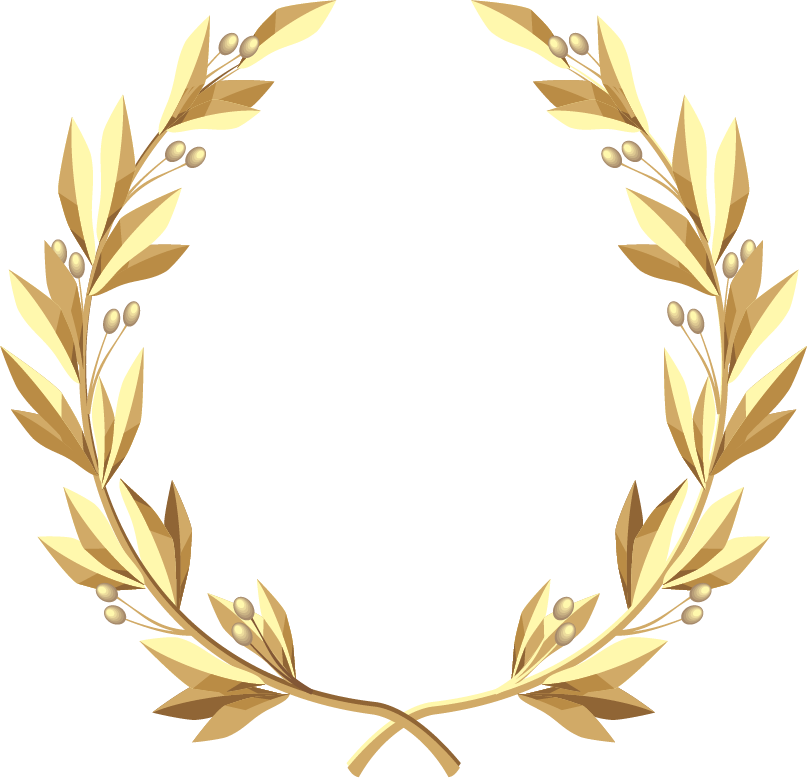 GUYANCOURT HB (+2)
HB BOIS D’ARCY (+2)
EFCY (2) (+2)
CELLOIS HB (+2)
EFCY (2)
CELLOIS HB
CELLOIS HB
(+4)
EFCY (2) (+4)
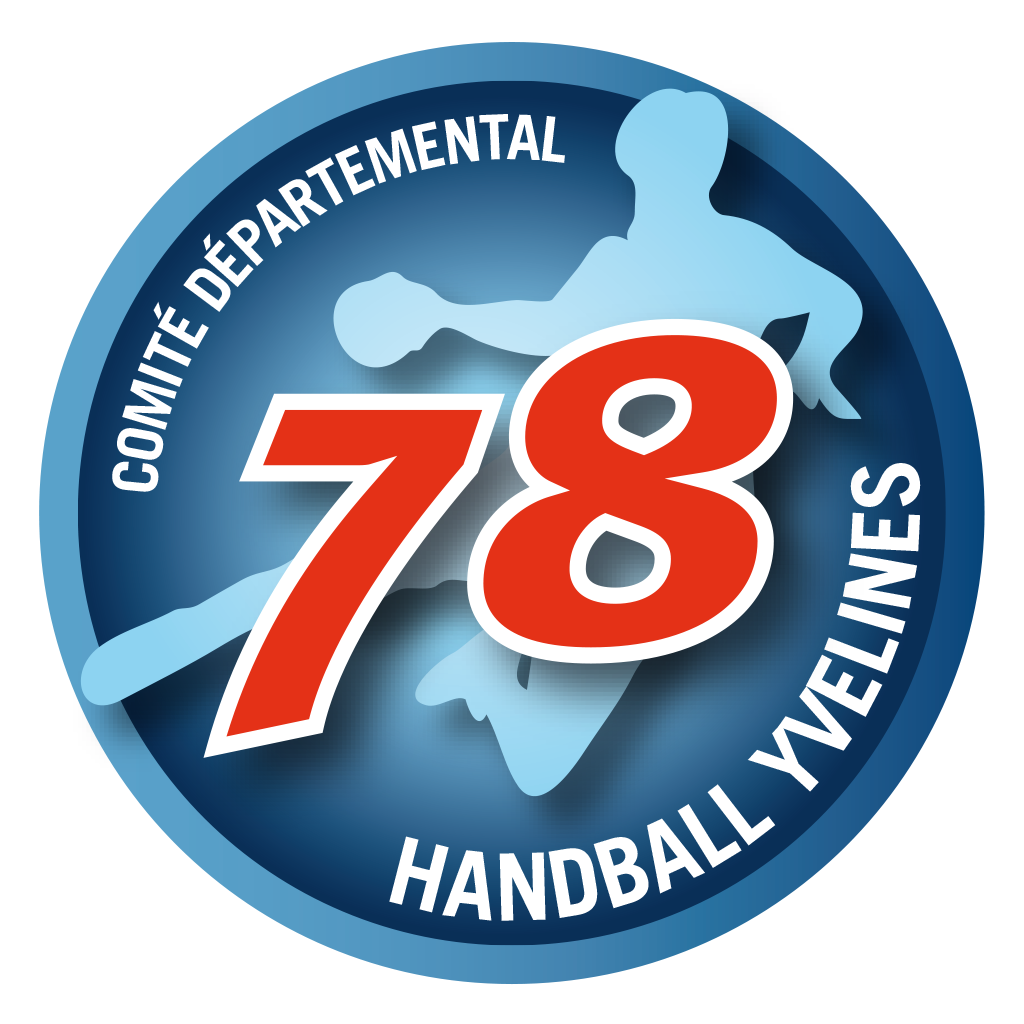 Exempt
Exempt
LE PERRAY / RAMBOUILLET
HBC CONFLANS (2)
Exempt
Exempt
HOUILLES VESINET C (+4)
US HB VERNOUILLET /V
CO GARGENVILLE
US HB VERNOUILLET / V (+6)
CO GARGENVILLE (+6)
Exempt
Exempt
HOUILLES VESINET C
AS MANTAISE
Exempt
Vainqueur
Exempt
AS MANTAISE
HOUILLES VESINET C
Exempt
Exempt
Exempt
AS ST CYR FONTENAY  HB 78 (+2)
AS ST CYR FONTENAY  HB 78
HOUILLES VESINET C (2) (+2)
HOUILLES VESINET C (2)
AS MANTAISE (2)
Finale
HBC BEYNES (+6)
LE CHESNAY 78 HB (+10)
Exempt
LE CHESNAY 78 HB (+2)
LE CHESNAY 78 HB
HBC BEYNES
Exempt
AS HB LES MUREAUX
HBC CONFLANS
AS MONTIGNY LE BTX HB
HBC VELIZY / VERSAILLES
HBSO
HBC VELIZY / VERSAILLES (+8)
HBSO (+8)
PESG
TS VICINOIS 88 HB
HBC CONFLANS
AS MONTIGNY LE BTX HB
+16F
Exempt
Exempt
AS MONTIGNY LE BTX HB
HBC CONFLANS
Exempt
Exempt
Les rencontres doivent se jouer avant les dates indiquées
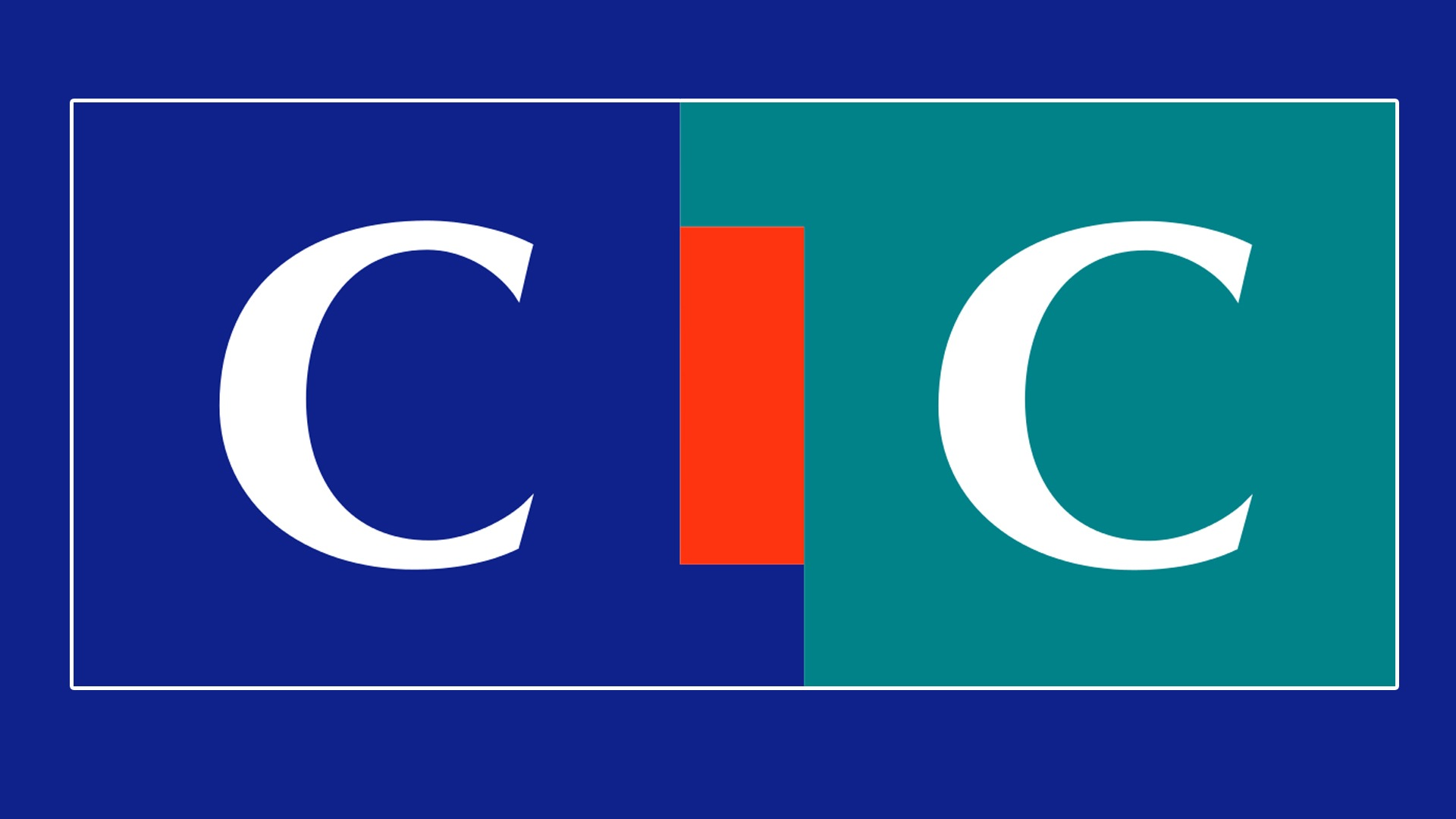 CHALLENGE DES YVELINES
20-21/05
20-21/05
15-16/04
15-16/04
1/4 de Finale*
1/4 de Finale*
1/2 Finale*
1/2 Finale*
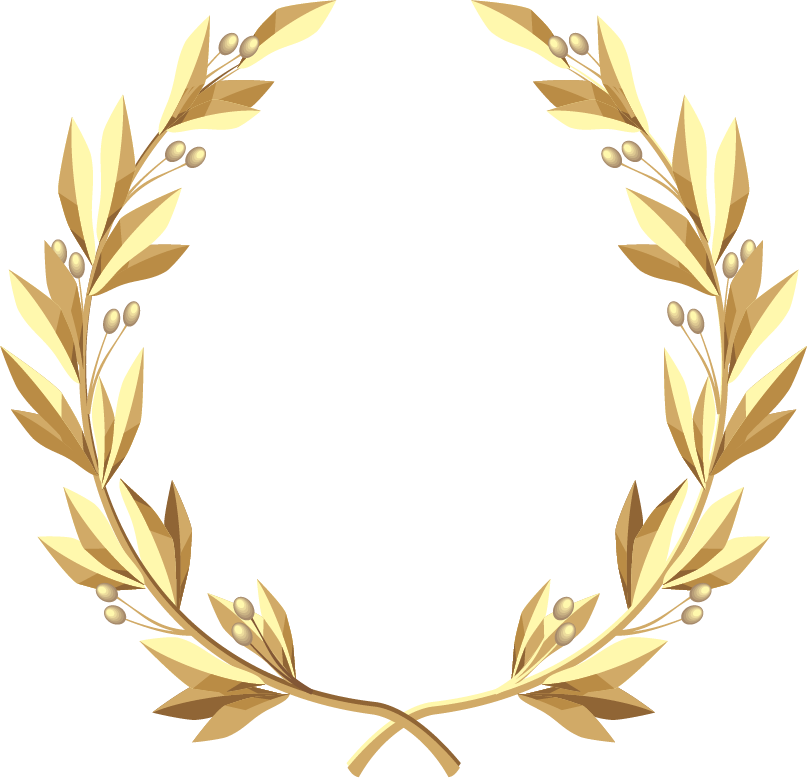 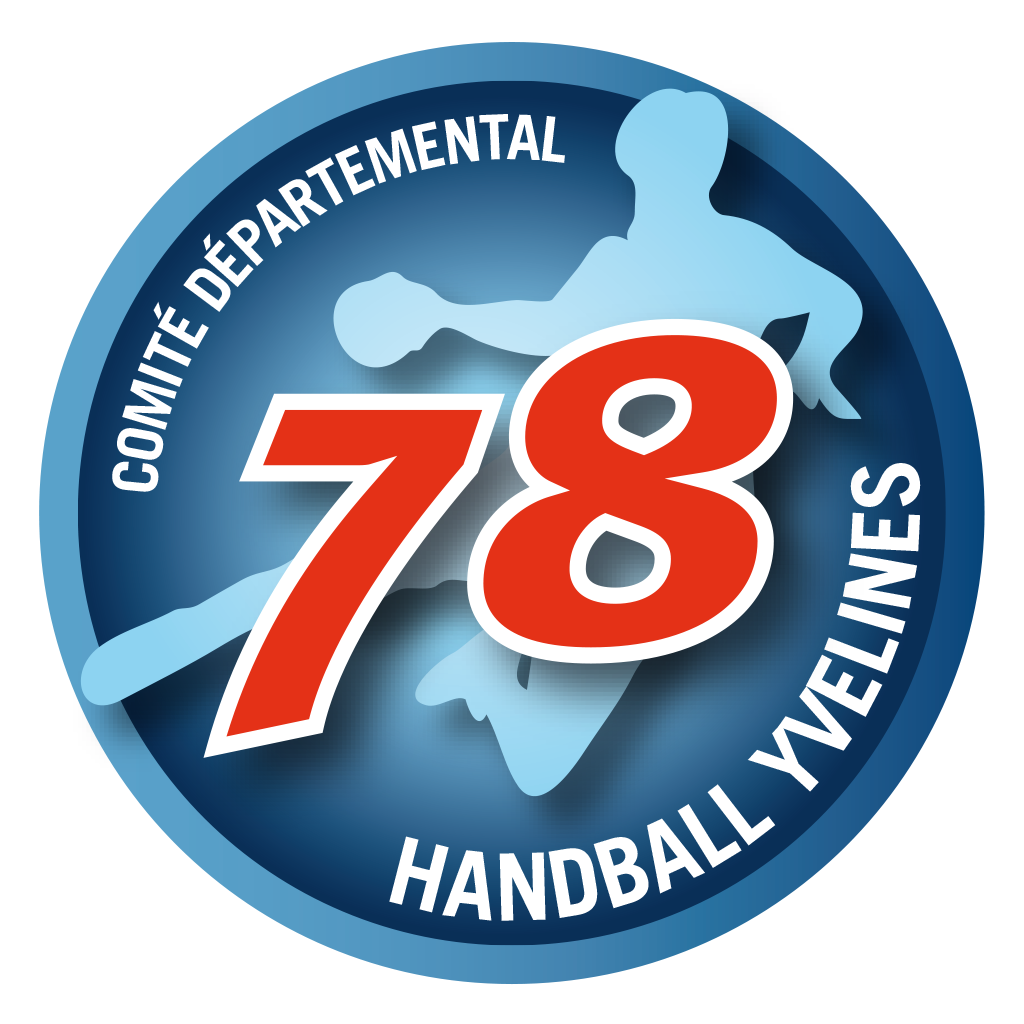 LE PERRAY / RAMBOUILLET
Exempt
CO GARGENVILLE (+2)
US HB VERNOUILLET / V (+8)
CO GARGENVILLE
AS ST CYR FONTENAY  HB 78 (+6)
HOUILLES VESINET C (2)
Finale
HBSO
HBC VELIZY / VERSAILLES
HBC VELIZY / VERSAILLES
HBSO (+2)
+16F
* L’équipe du plus bas niveau reçoit
Les rencontres doivent se jouer avant les dates indiquées